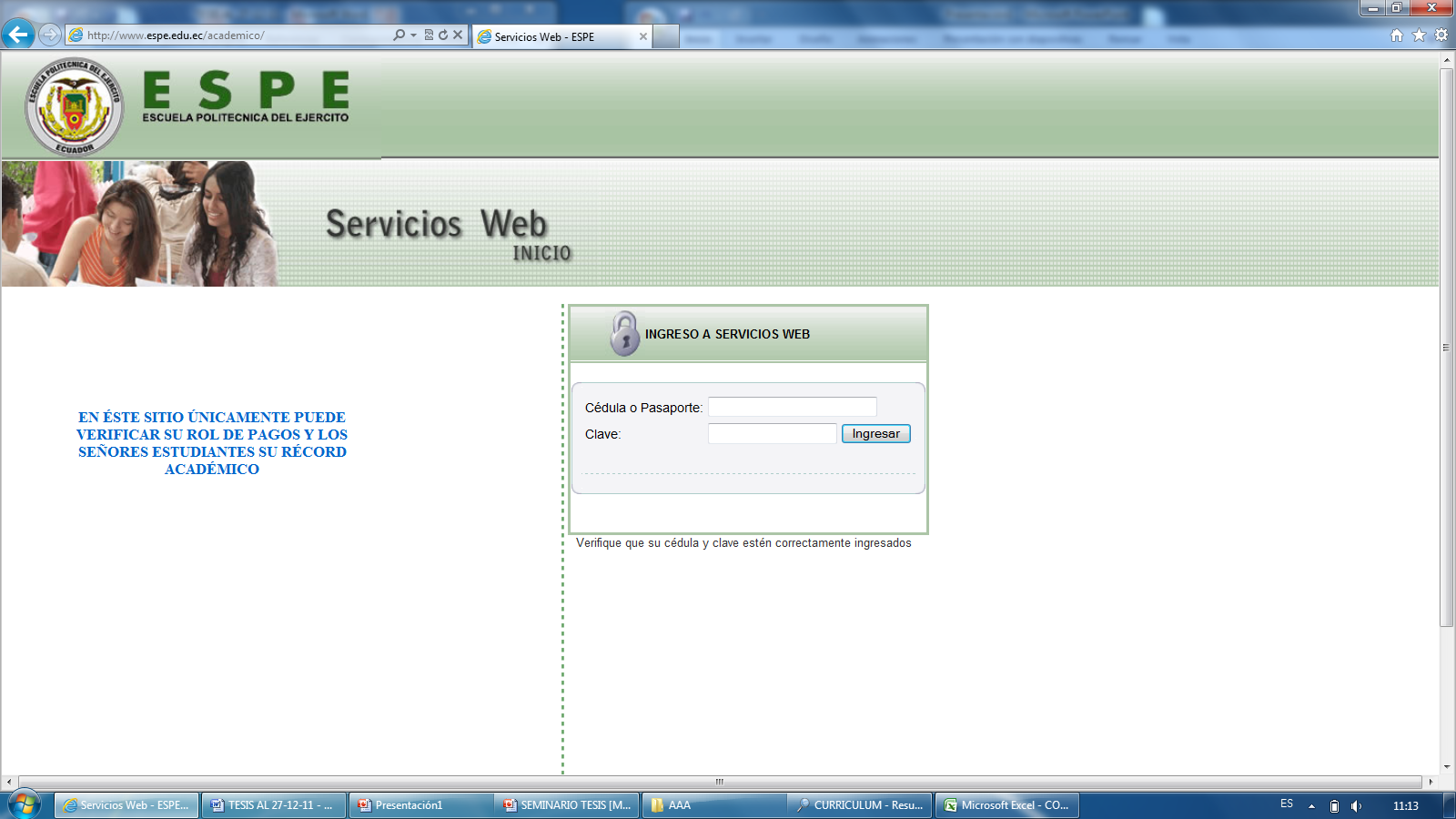 CARRERA DE INGENIERÍA MECÁNICA
“ESTANDARIZACIÓN, CODIFICACIÓN, REVISIÓN, DESARROLLO Y ACTUALIZACIÓN DE PROCEDIMIENTOS Y REGISTROS DEL CONTROL DE CALIDAD PARA PROYECTOS EN LA INDUSTRIA HIDROCARBURÍFERA, PETROQUÍMICA, ENERGÉTICA Y MINERA DEL GRUPO AZUL”
PROYECTO PREVIO A LA OBTENCIÓN DEL TÍTULO DE INGENIERO MECÁNICO

POR: CHRISTIAN MAURICIO ILLANES FARFÁN

DIRECTOR: ING. JUAN PABLO ALCOSER
CODIRECTOR: ING. EMILIO TUMIPAMBA
Sangolquí, 2012-03
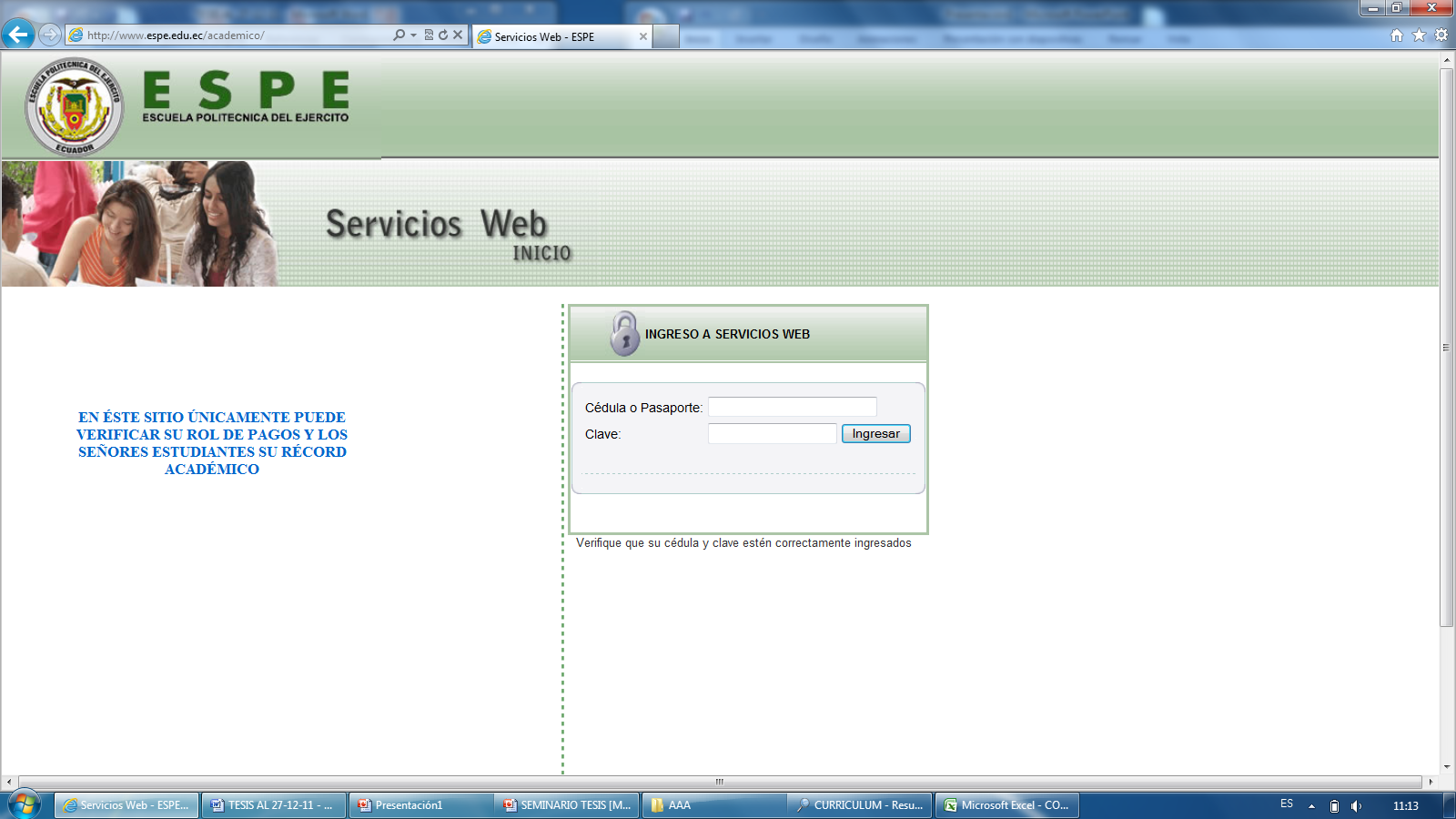 RESUMEN
Azul,  compañía fundada en 1981, ofrece paquetes completos de ingeniería, construcción y provisión de servicios.

Comprometida con la calidad, seguridad, medio ambiente, salud y relaciones comunitarias.

Sistema Integrado de Gestión con bases en:ISO 9001:2008, ISO 14001:2004, OHSAS 18001:2010
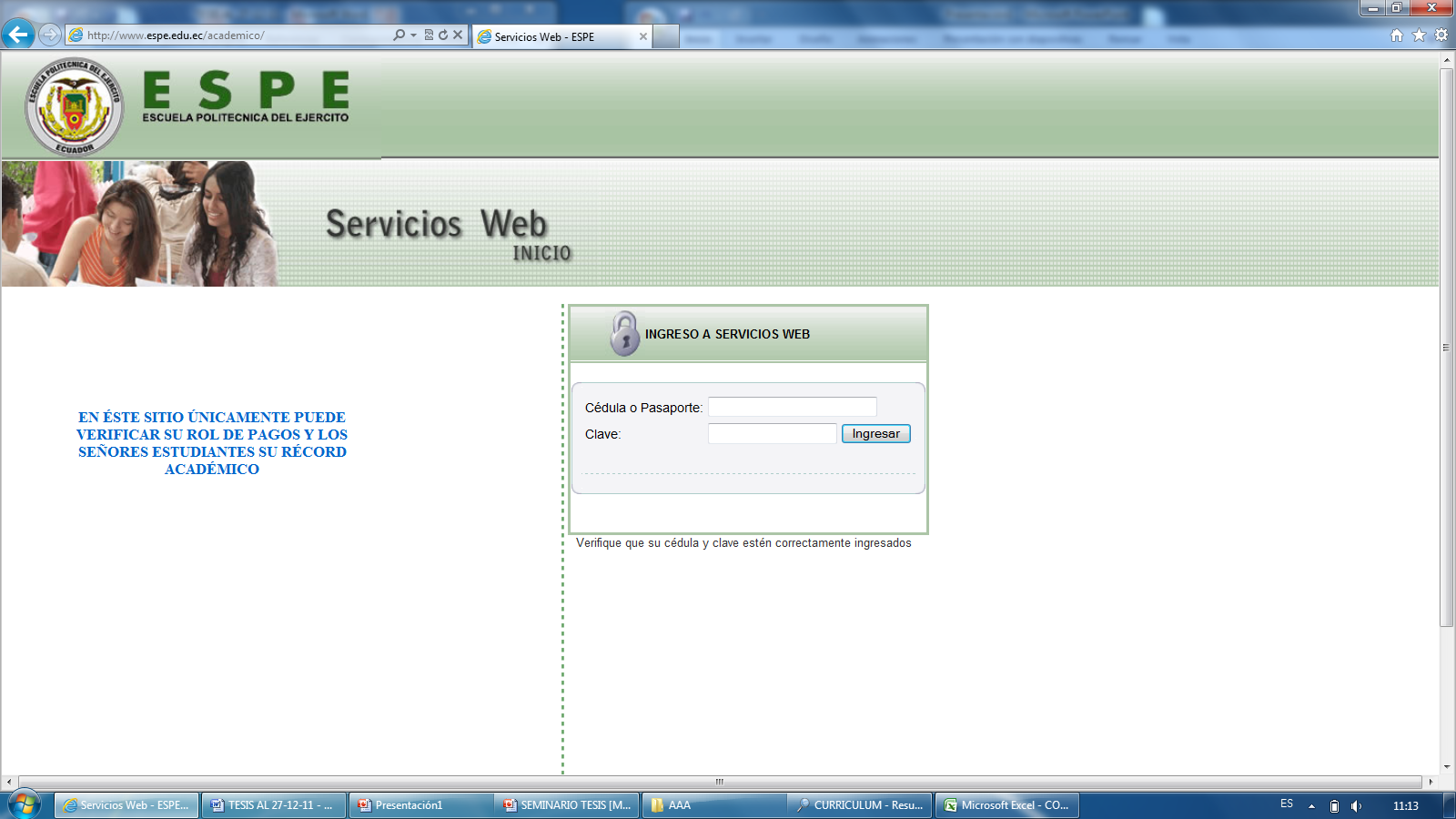 REVISIÓN Y ACTUALIZACION
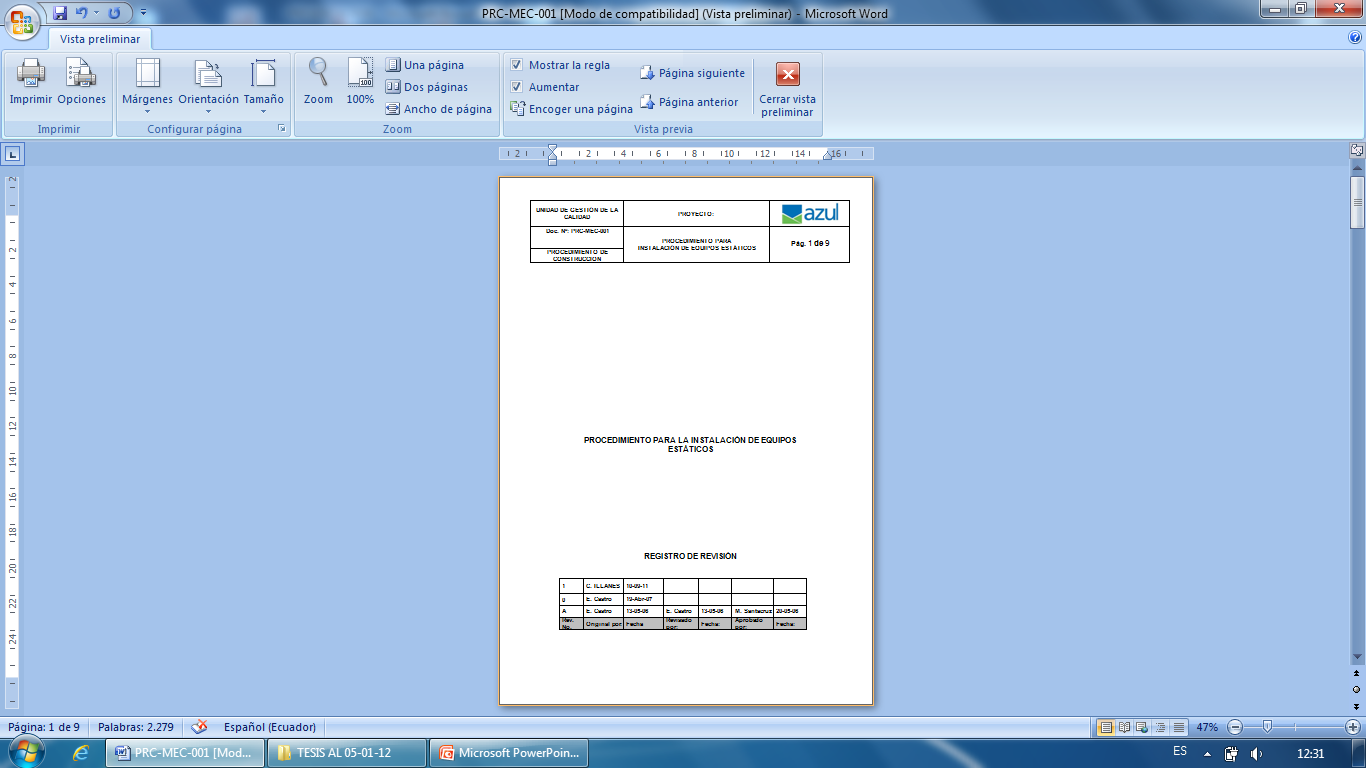 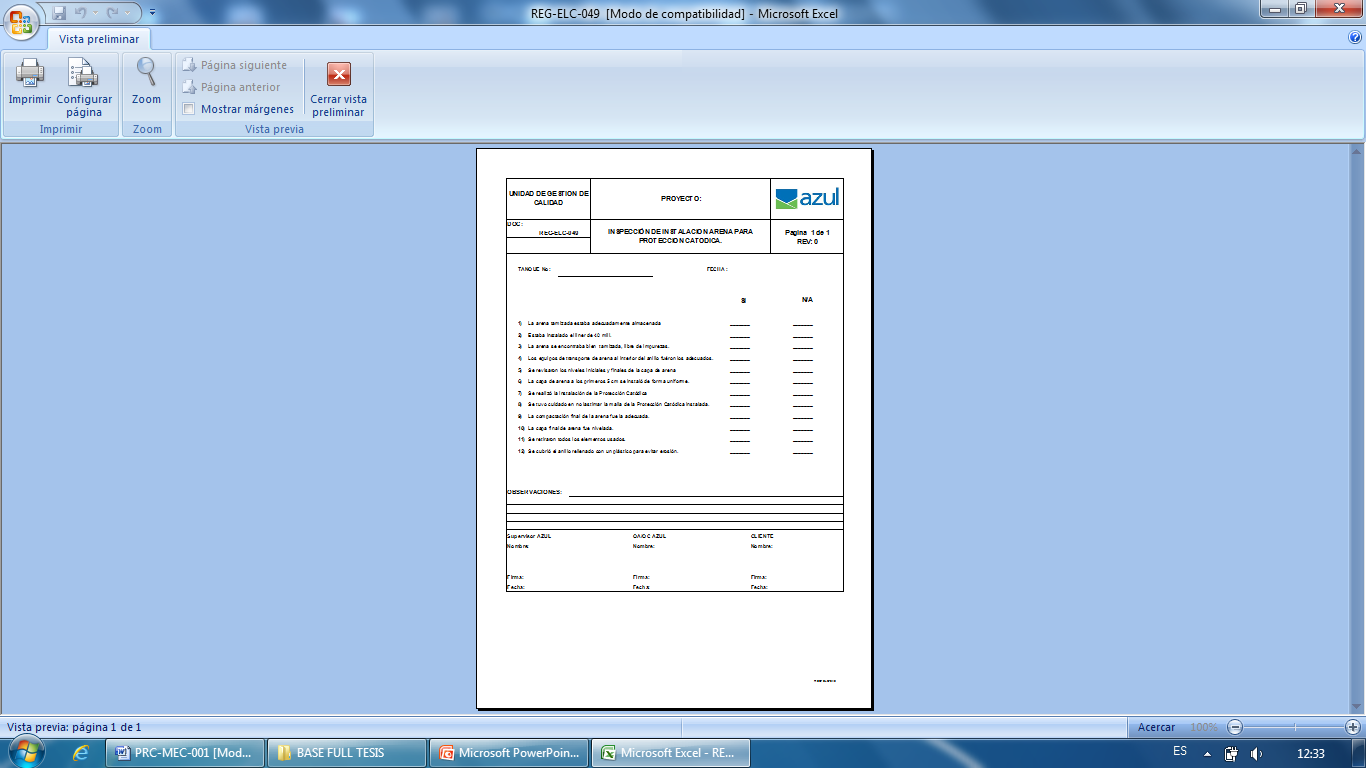 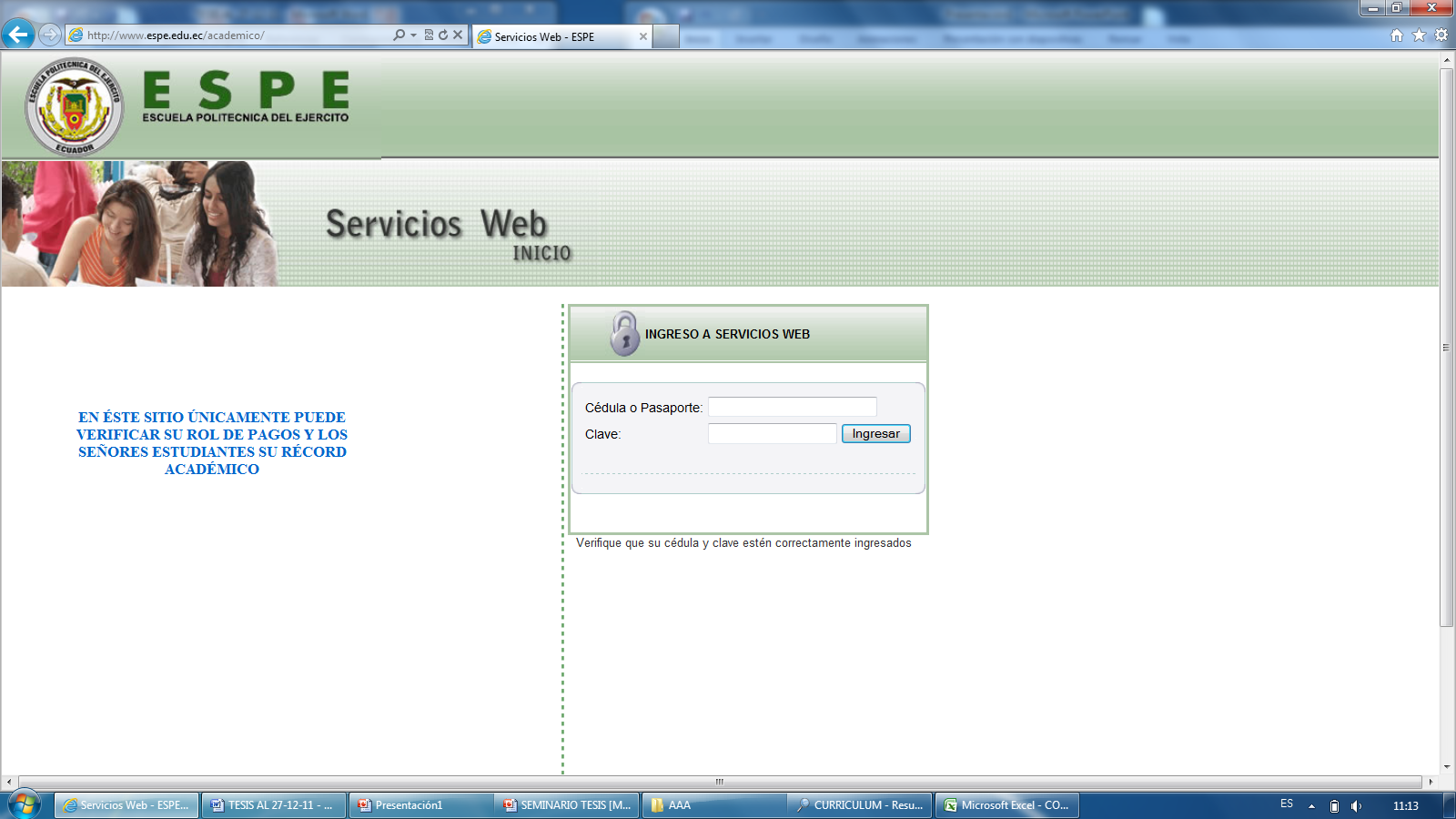 CODIFICACIÓN
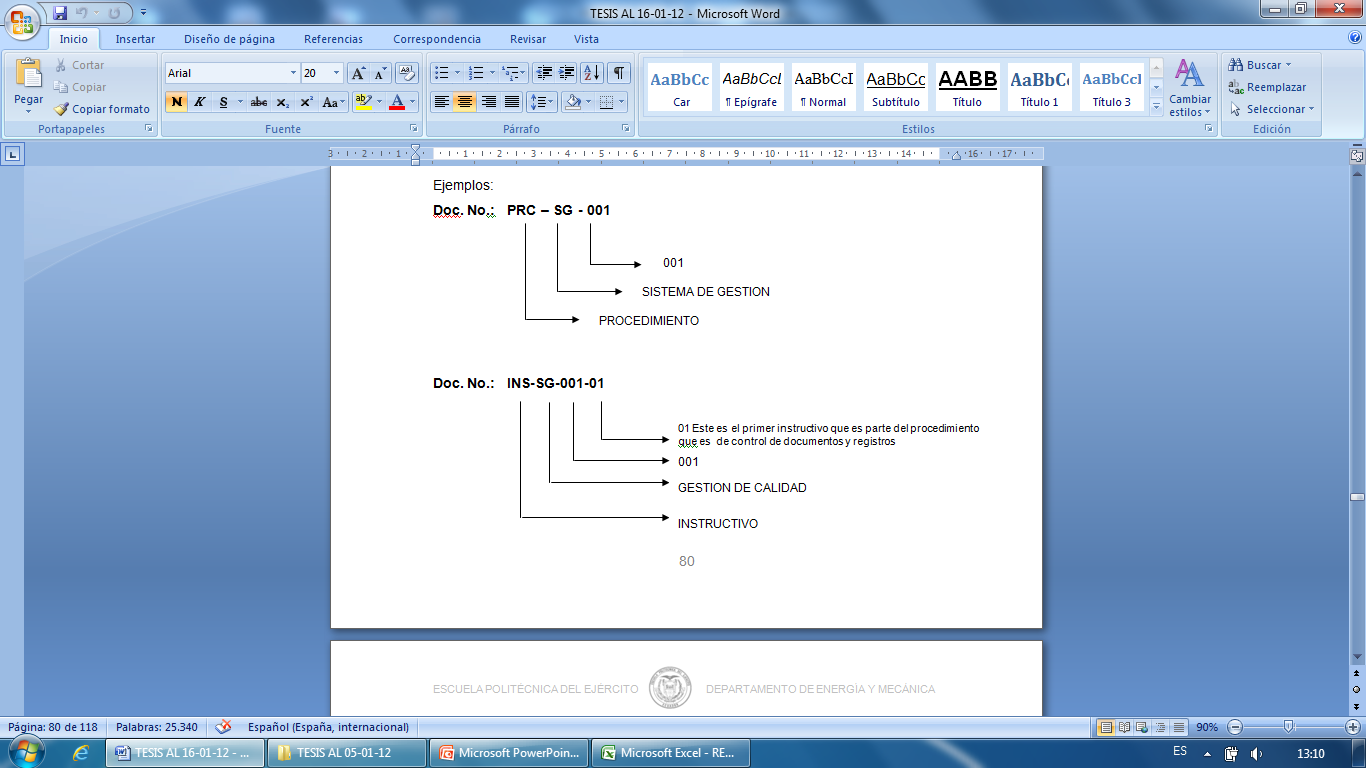 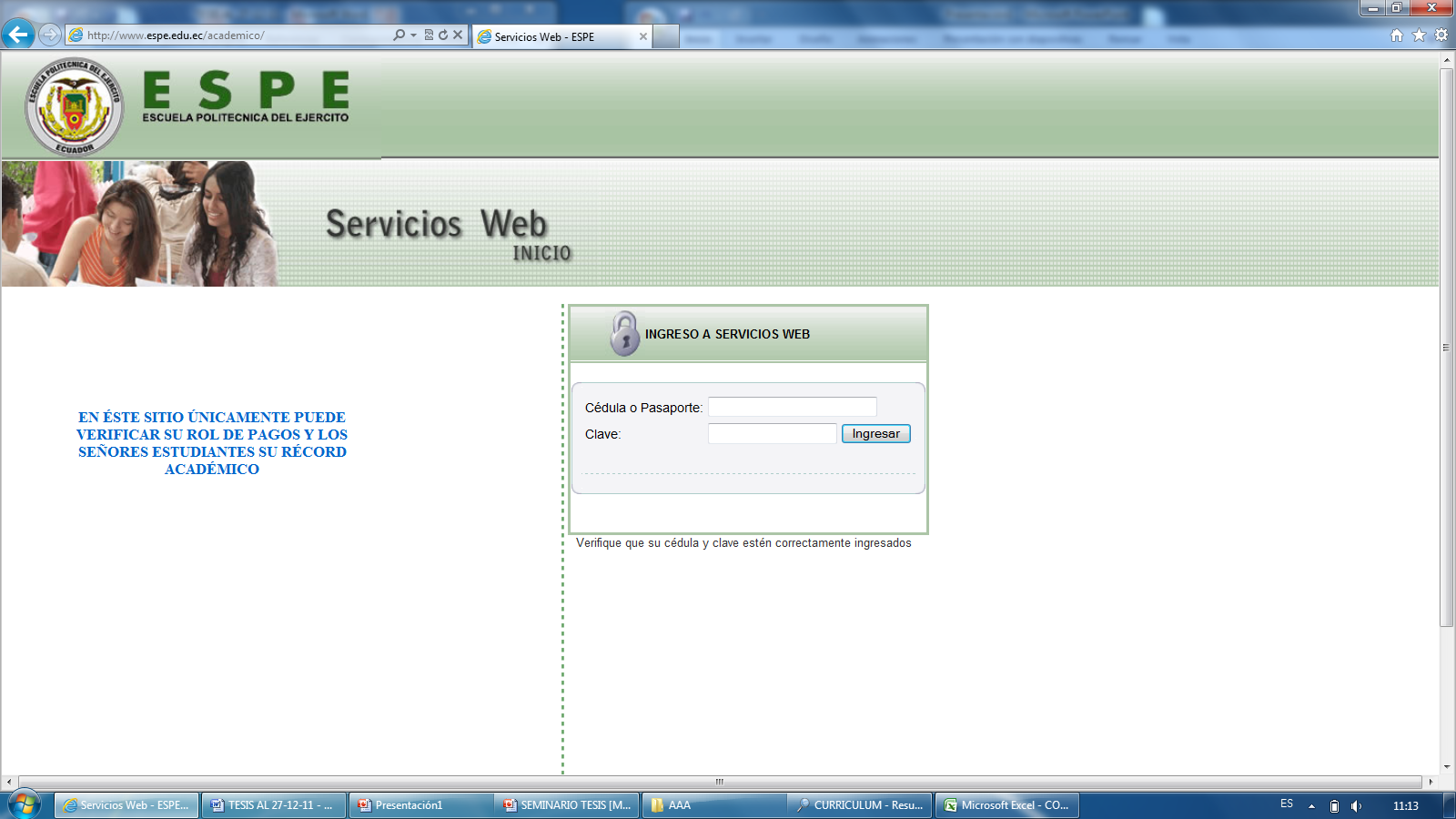 BASE DE DATOS
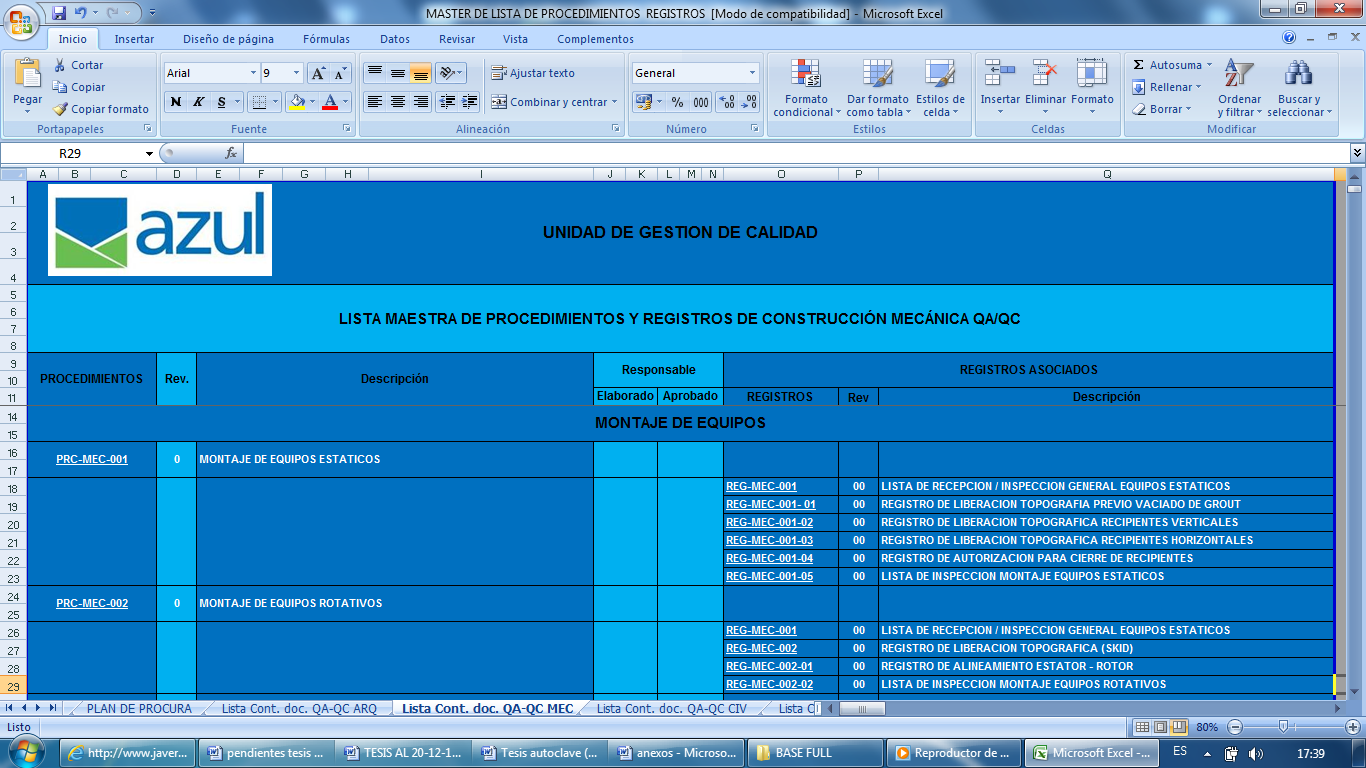 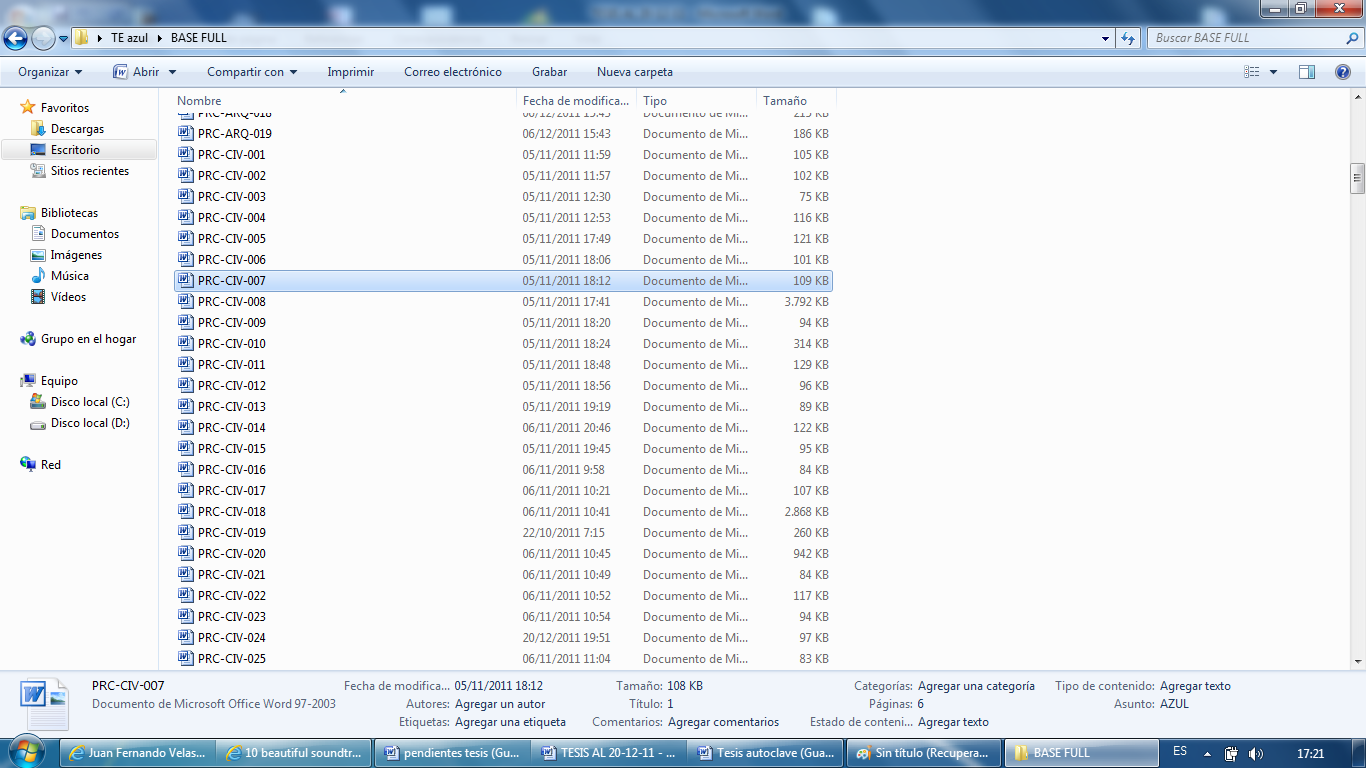 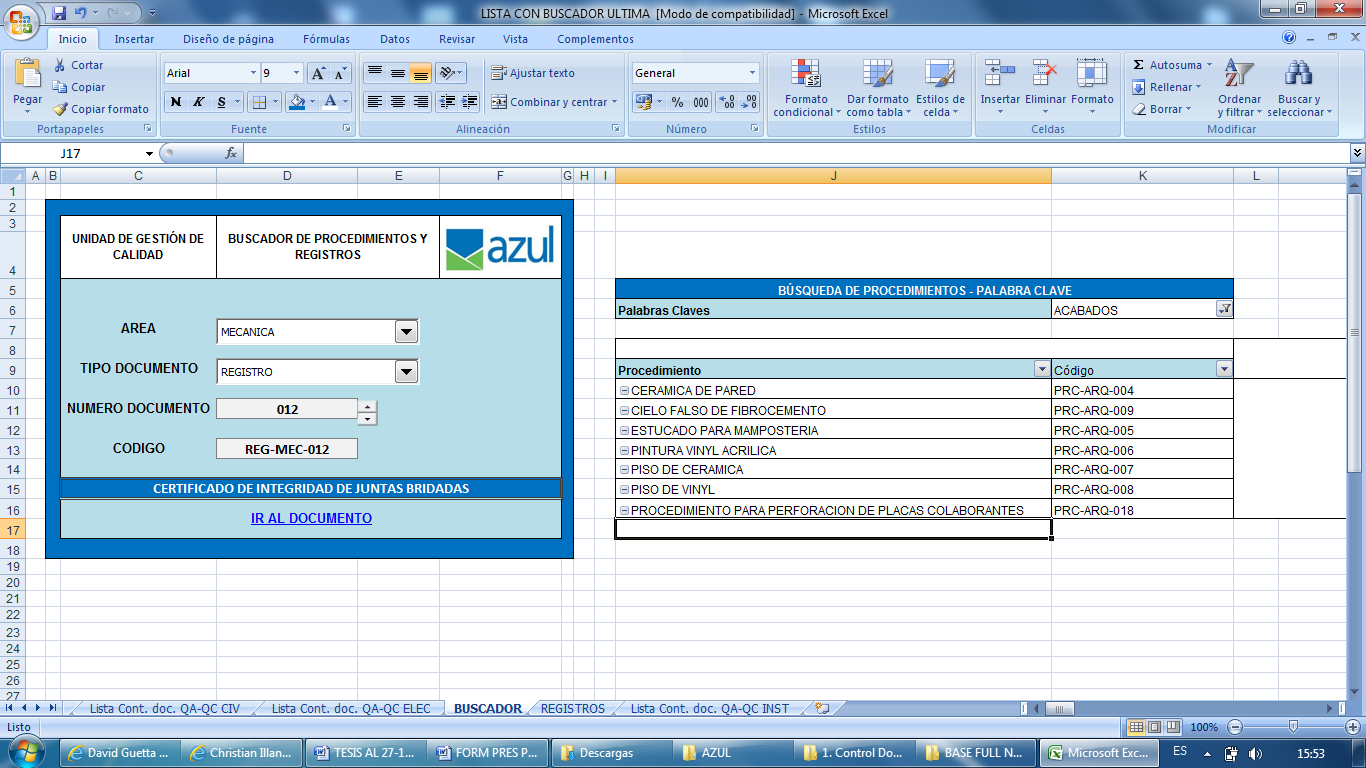 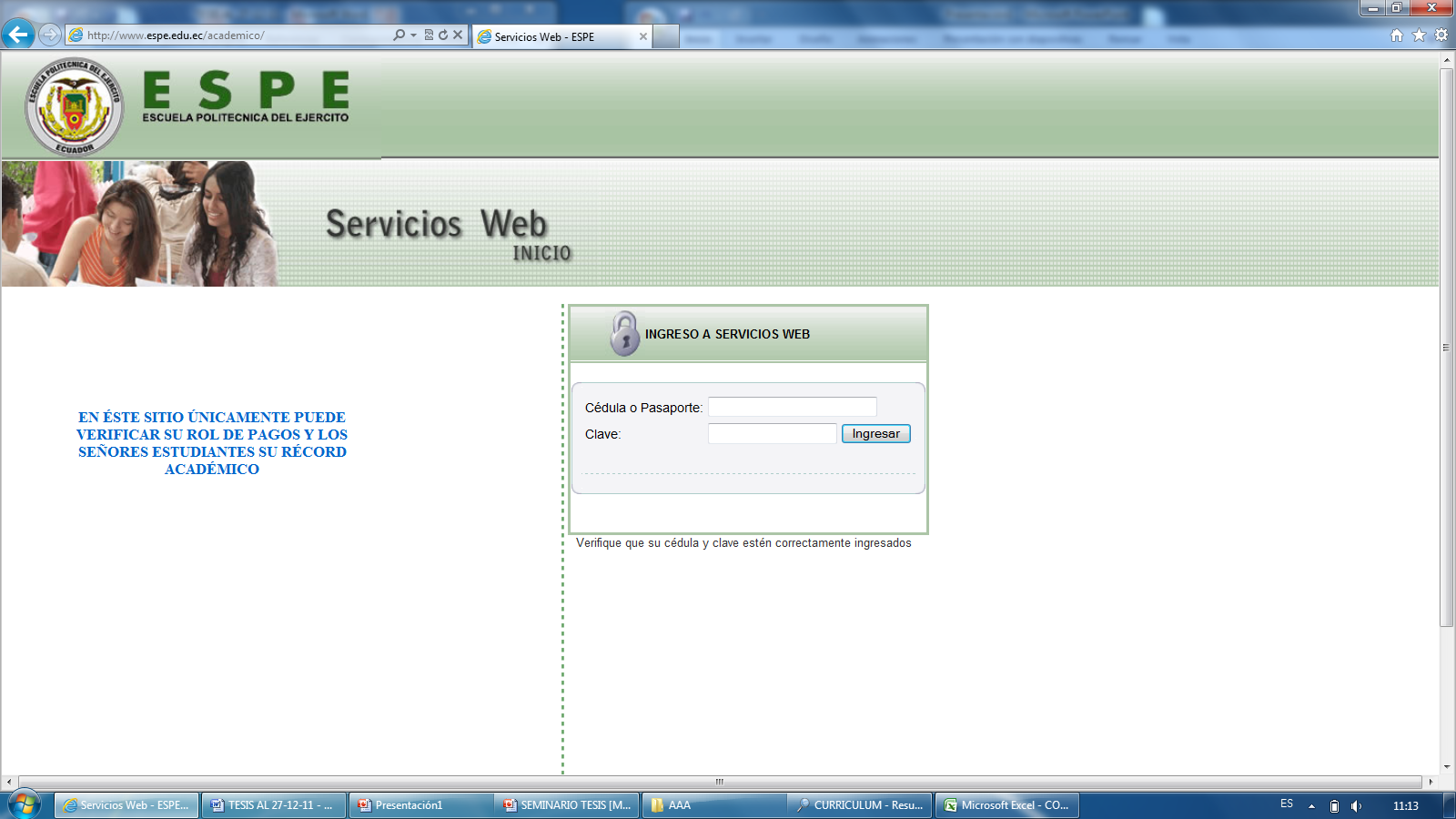 CAPÍTULO 1.
GENERALIDADES
ANTECEDENTESAl finalizar un proyecto, la alta dirección realiza un balance del mismo en cada una de las áreas de desarrollo, hallando que en el área de Control de Calidad existe de cierta forma un desorden con los procedimientos y registros, los mismos que necesitan ingresar a una cadena de valor para lograr la mejora continua en cada una de las áreas.
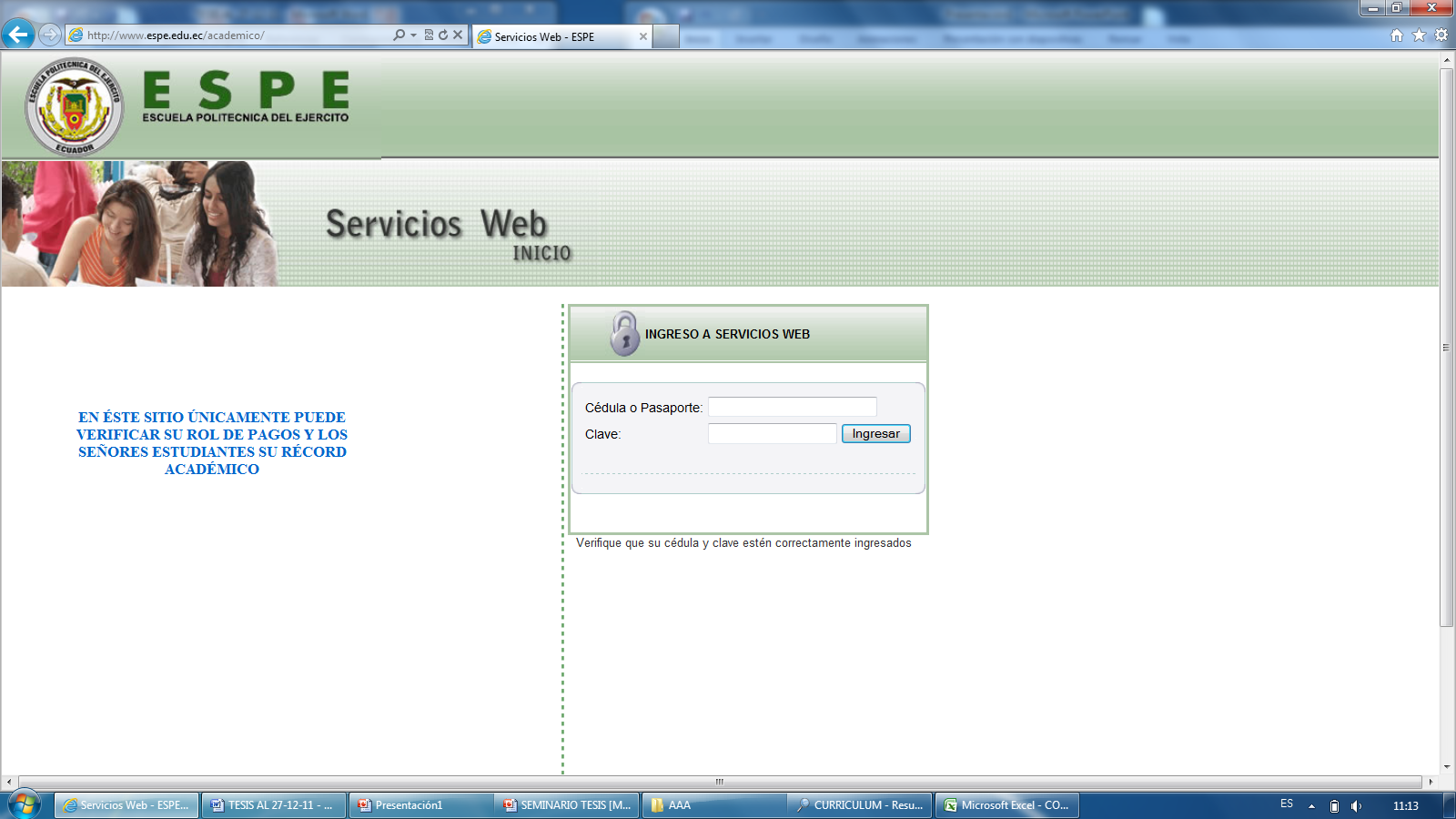 DEFINICIÓN DEL PROBLEMA
En los últimos 6 años se han realizado proyectos como: Construcción de terminal de productos limpios de Riobamba, Terminal de productos refinados, Generación Sacha Central, actualmente se está concluyendo con facilidades de superficie y construcción de plataformas para el Bloque 15 y Bloque 18 de Petroamazonas EP.
Al finalizar cada uno de estos proyectos se encuentra con procedimientos y registros que necesitan ingresar a un proceso total de estandarización, revisión, desarrollo y actualización. 
Como punto final después de superar todos estos subprocesos crear una base de datos con los procedimientos y registros
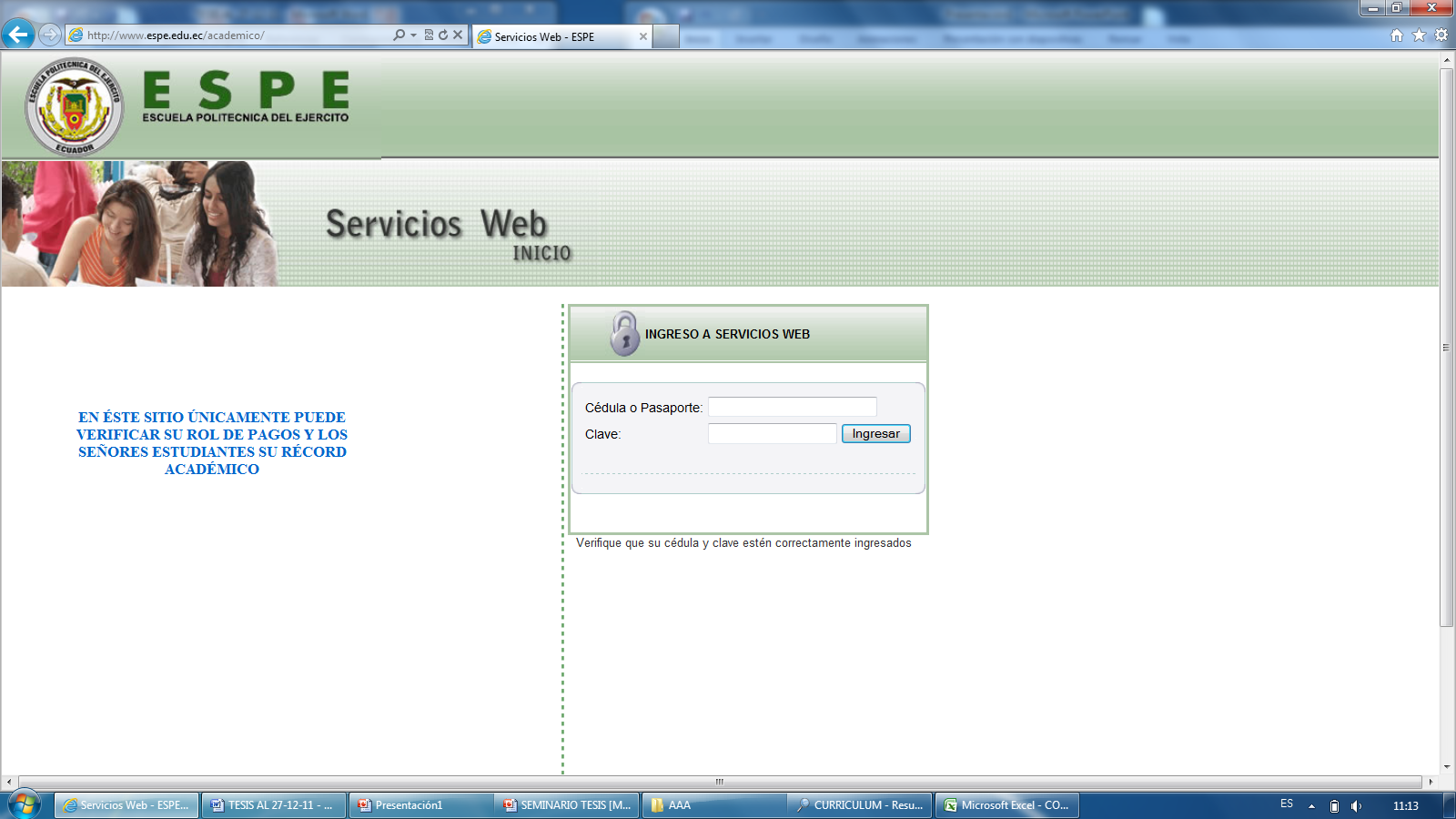 PROBLEMAS ENCONTRADOS EN PROCEDIMIENTOS Y REGISTROS
Desactualización de documentos.
Codificación del sistema de gestión desactualizada de acuerdo al nuevo Procedimiento de Control de Documentos (PRC-SG-001).
Documentos antiguos: Existen procedimientos donde el control de calidad es mínimo.
Documentos repetidos.
Registros donde la presentación o el marco del proyecto es diferente entre uno y otro.
Exigencias del cliente.
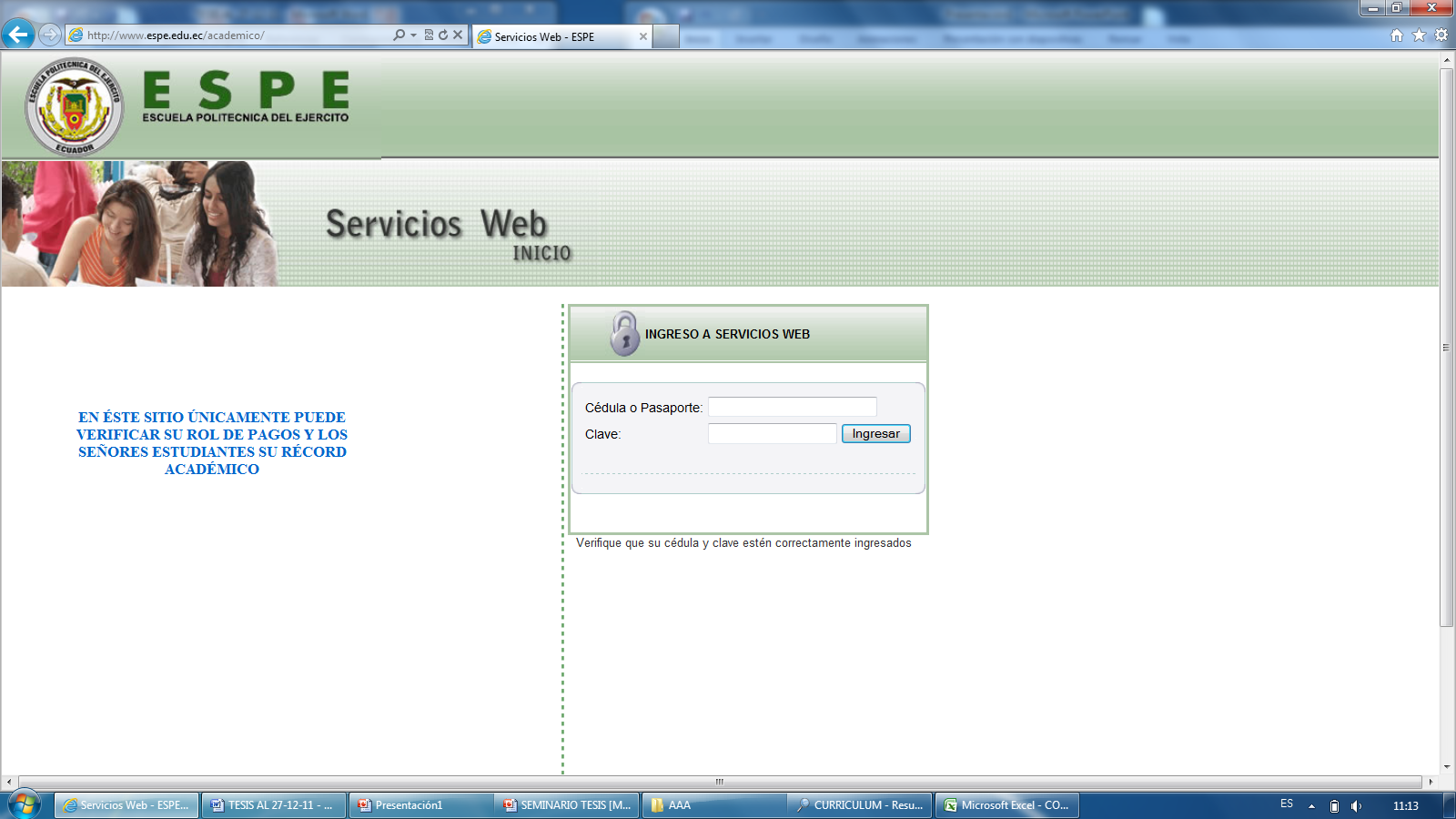 SOLUCIONES
Adecuada utilización de códigos y normas vigentes para obras: civiles, mecánicas y tuberías, eléctricas, de instrumentación y control, de arquitectura.
Supervisión más fina para ejecutar las tareas de control de calidad. 
Control de documentos de acuerdo al Sistema Integrado de Gestión del grupo Azul. (PRC-SG-001)
Presentación de un procedimiento y/o registro.
Procedimientos y registros únicos e irrepetibles.
Documentos a realizarse por la nueva captación de proyectos, en base a una metodología de desarrollo.
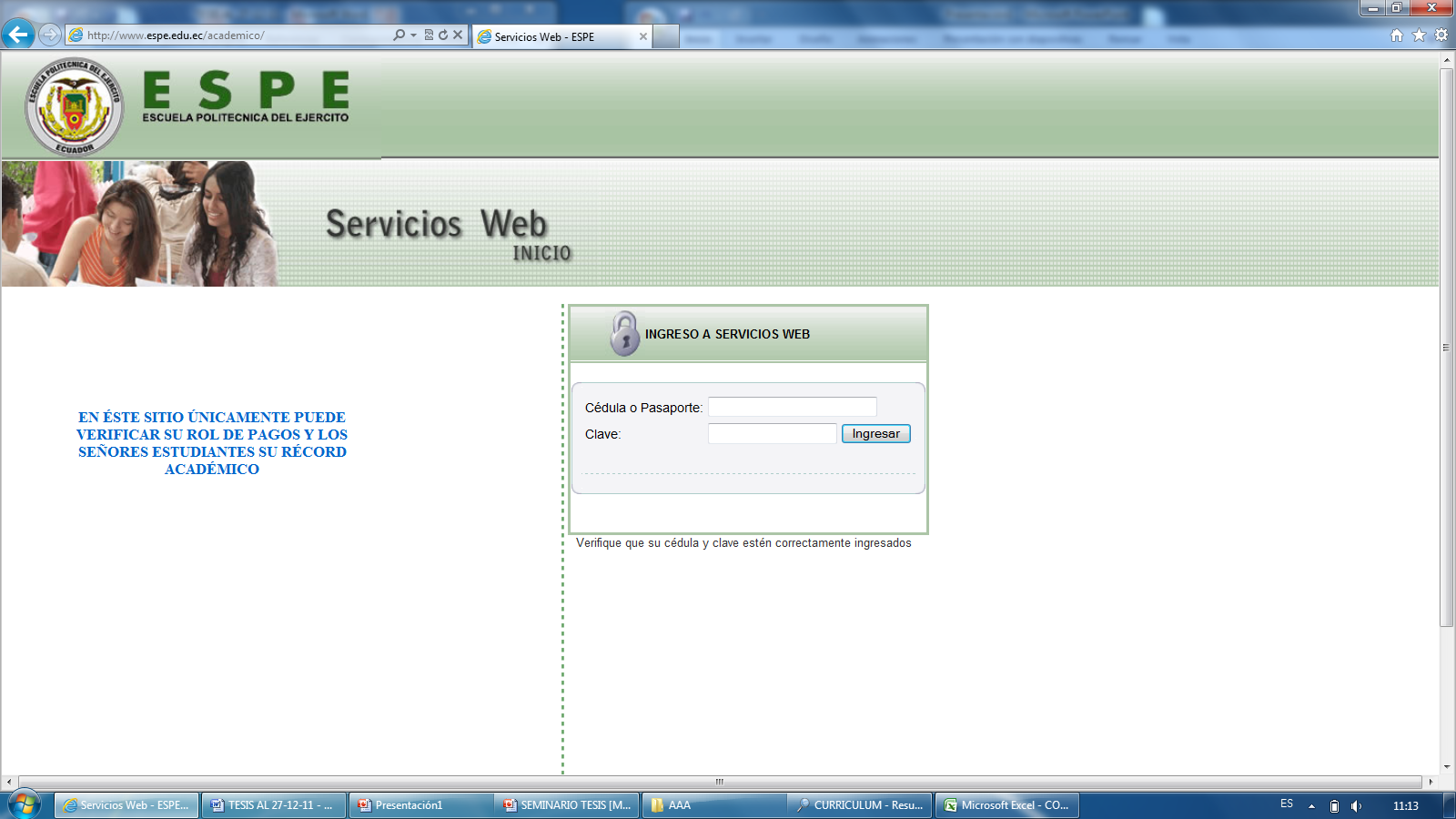 OBJETIVOS
General.
Desarrollar una base de datos que contenga procedimientos y  registros revisados, actualizados, codificados y estandarizados referentes al Control de Calidad para proyectos hidrocarburíferos, petroquímicos, energéticos y mineros de acuerdo al Sistema Integrado de Gestión del Grupo Azul, la misma que entrará en vigencia a partir de su aprobación por parte del Departamento de Calidad y Departamento de Construcciones del Grupo AZUL.
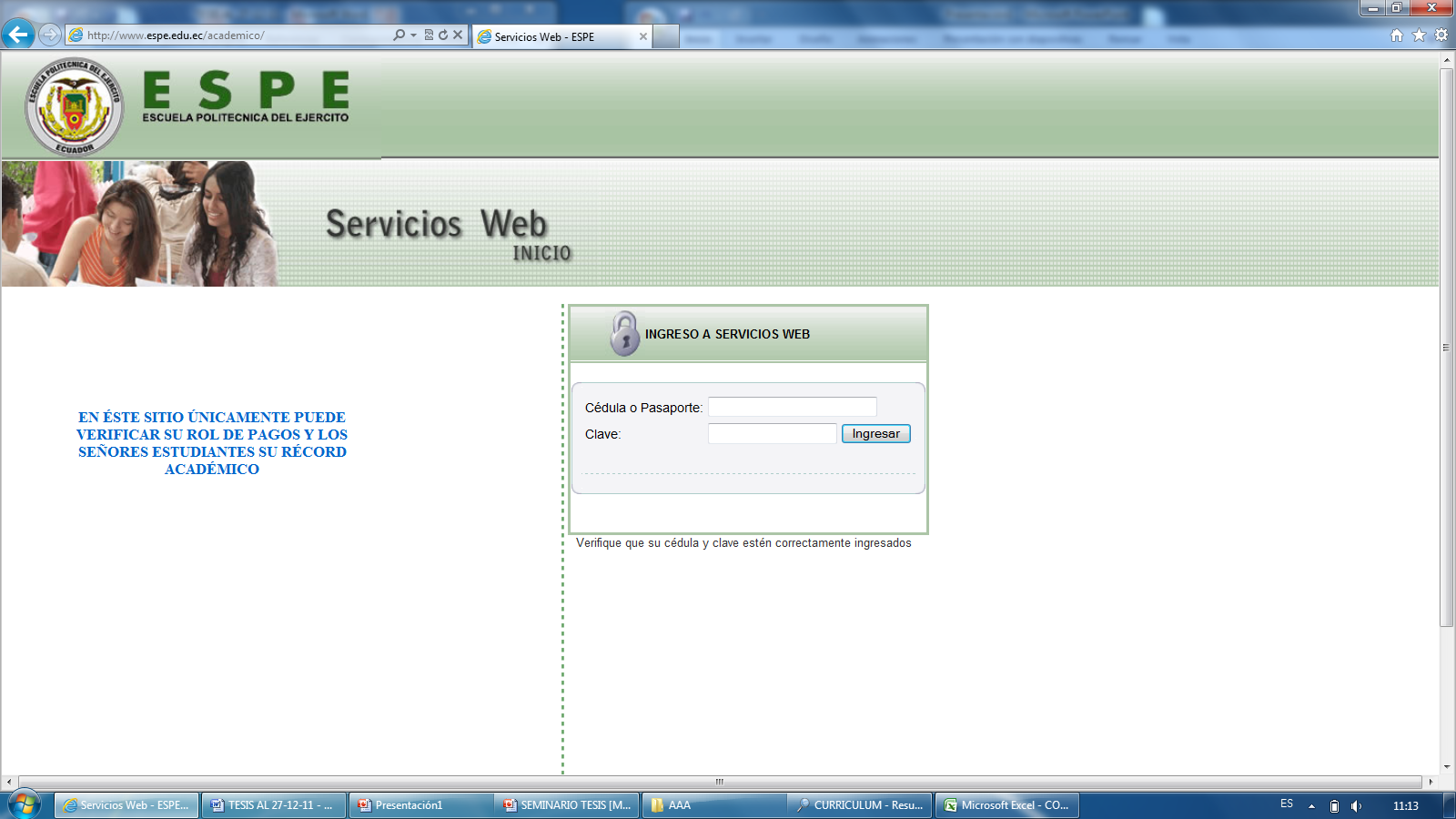 Específicos
Revisar procedimientos y registros existentes referente al control de calidad para proyectos hidrocarburíferos, petroquímicos y energéticos con el fin de actualizarlos y emitir una nueva revisión para cada uno de ellos.

Estandarizar los procedimientos de control de calidad existentes a través de una codificación actualizada correspondiente al Sistema Integrado de Gestión del grupo AZUL Instructivo de Control de documentos (INS-SG-001)

Elaborar una metodología para el desarrollo de procedimientos y registros técnicos en el área de control de calidad.
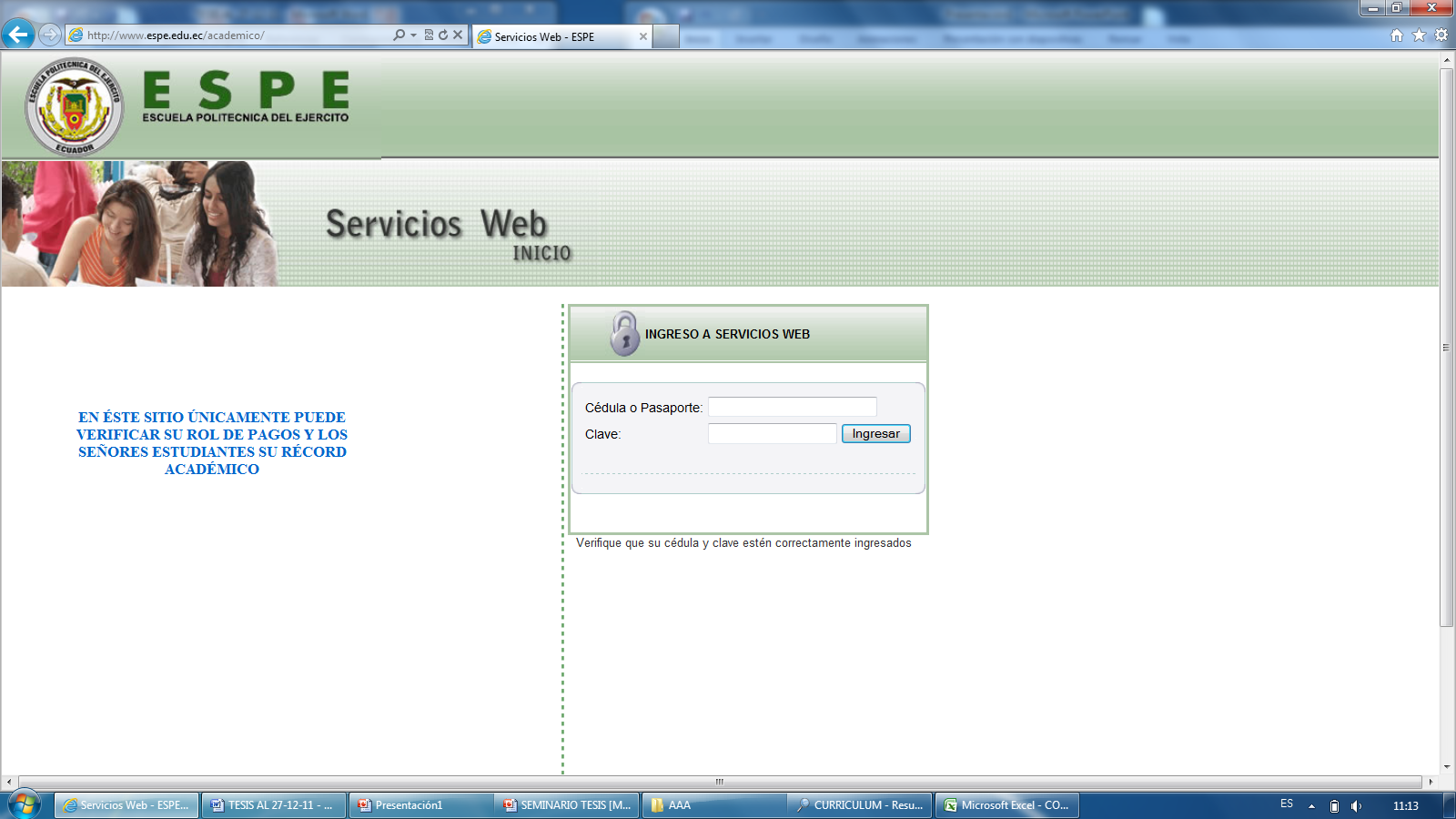 IMPORTANCIA DEL PROYECTO
El conjunto de acciones por las que procedimientos y registros tienen que superar, las mismas que se juntan en una base de datos, tiene como ventajas para la empresa los siguientes puntos:
1. Estandarización de procedimientos y registros que facilitan la comunicación entre el personal de control de calidad en oficina y en campo.
2. Mejores niveles de satisfacción, motivación de los empleados y opinión del cliente.
3. Una ventaja competitiva con el resto de empresas dedicadas a la construcción.
4. Garantizar el cumplimiento de los plazos de ejecución de los proyectos
5. Integración del trabajo, procedimientos y registros archivados en una biblioteca virtual.
6. Confianza de los futuros clientes, aumento de cuota de mercado.
7. Reconocimiento externo y de la sociedad en general.
8. Mantener un alto nivel técnico y de calificación del personal.
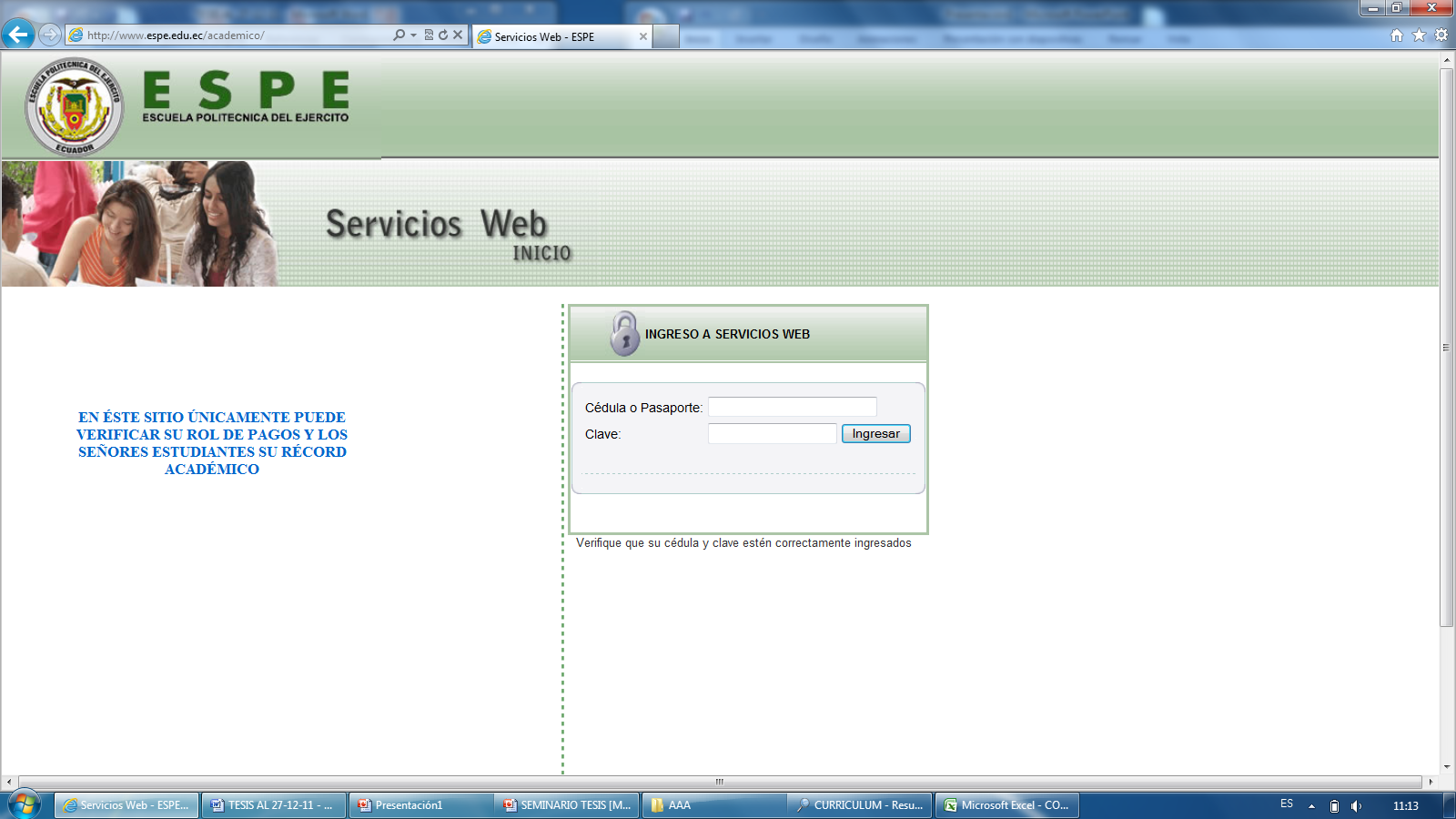 METODOLOGÍA DE TRABAJO
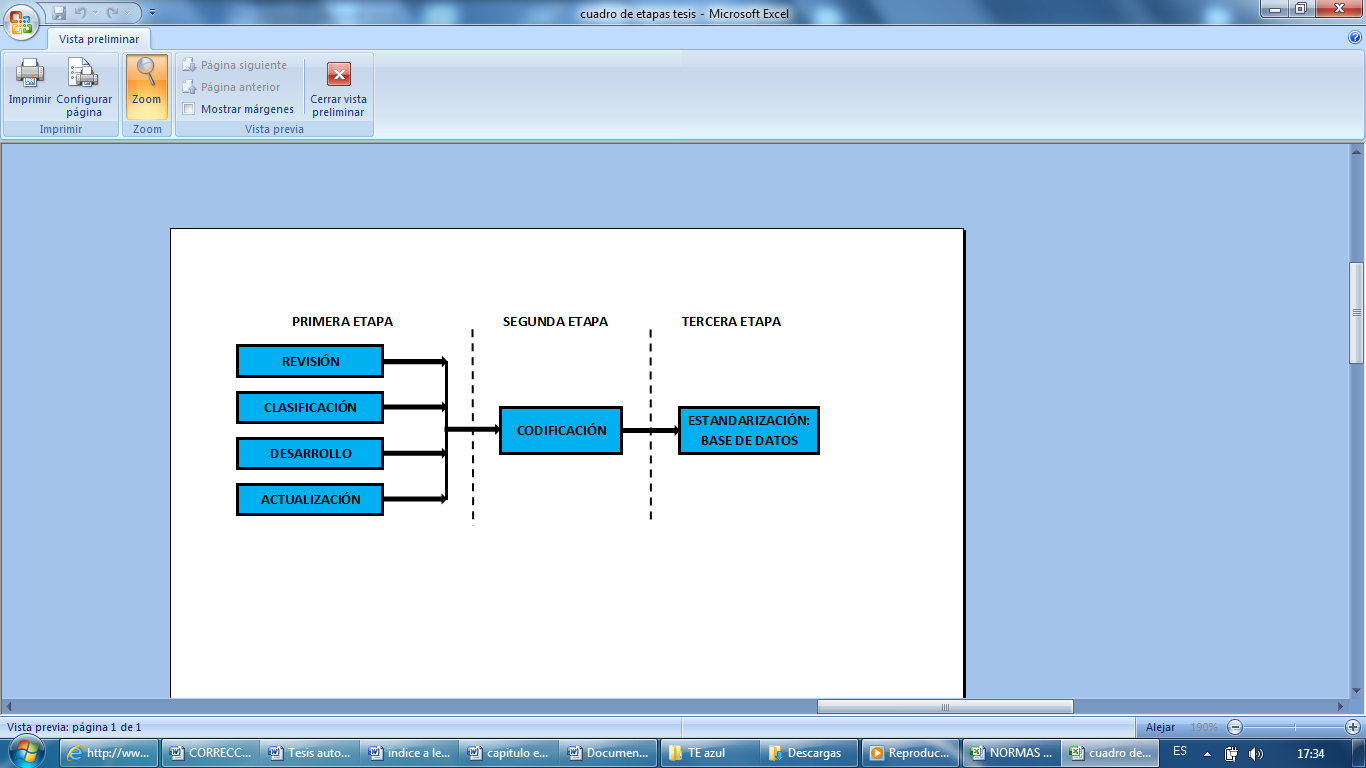 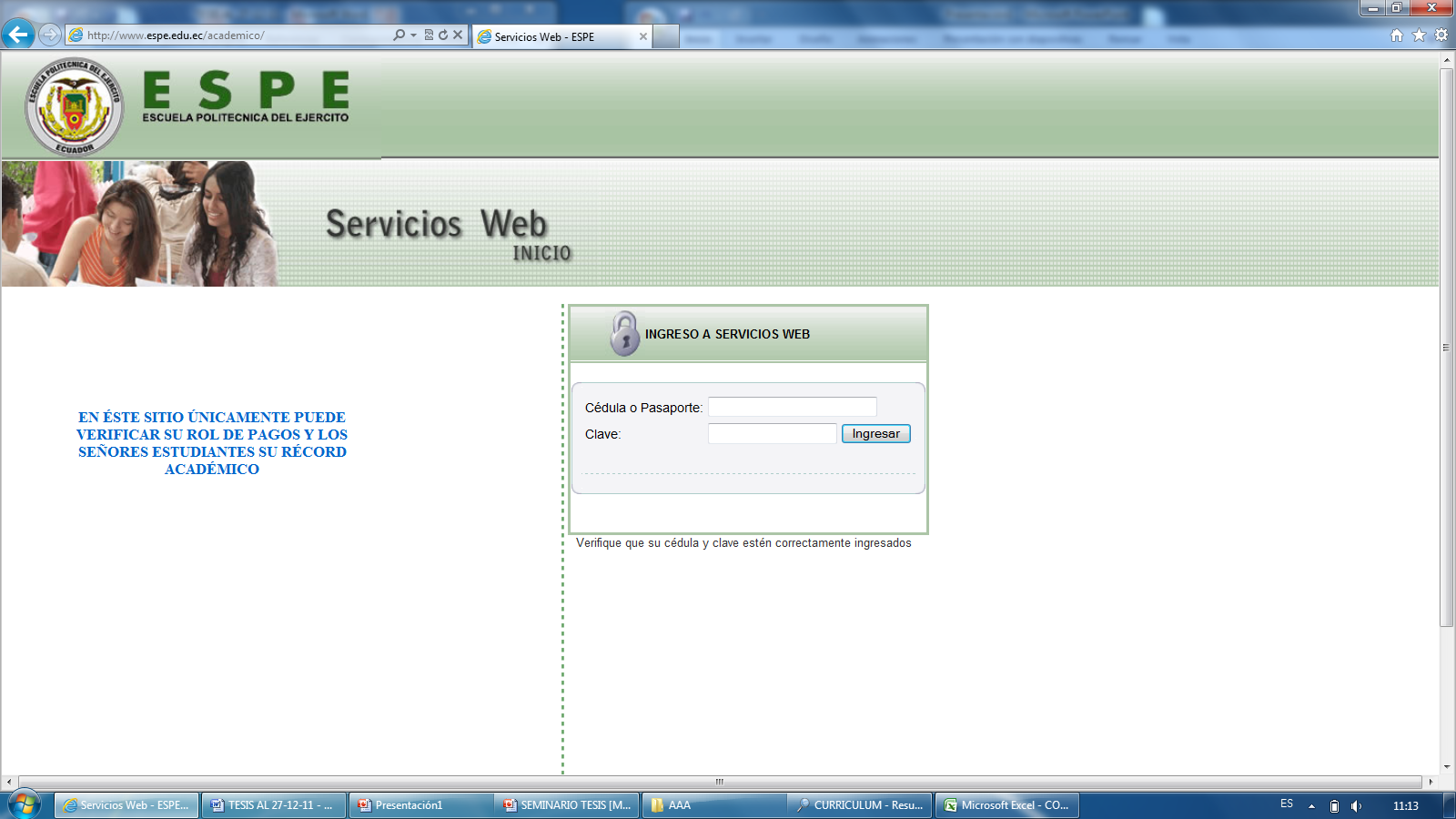 CAPÍTULO 2. SISTEMA INTEGRADO DE GESTIÓN DEL GRUPO AZUL
SISTEMA DE GESTIÓN
La adopción del Sistema de Gestión es una estrategia que está basada en la cultura organizacional y en la búsqueda de la mejora continua.
Aspectos como: satisfacción del cliente, mejora continua y estandarización de procesos son primordiales en el crecimiento de una empresa.
En su documentación debe incluir una política de calidad y sus objetivos, un manual de calidad, procedimientos, registros, instructivos, formularios.
Un Sistema de gestión de calidad es el conjunto de normas interrelacionadas de una empresa por los cuales se administra de forma ordenada la calidad de la misma.
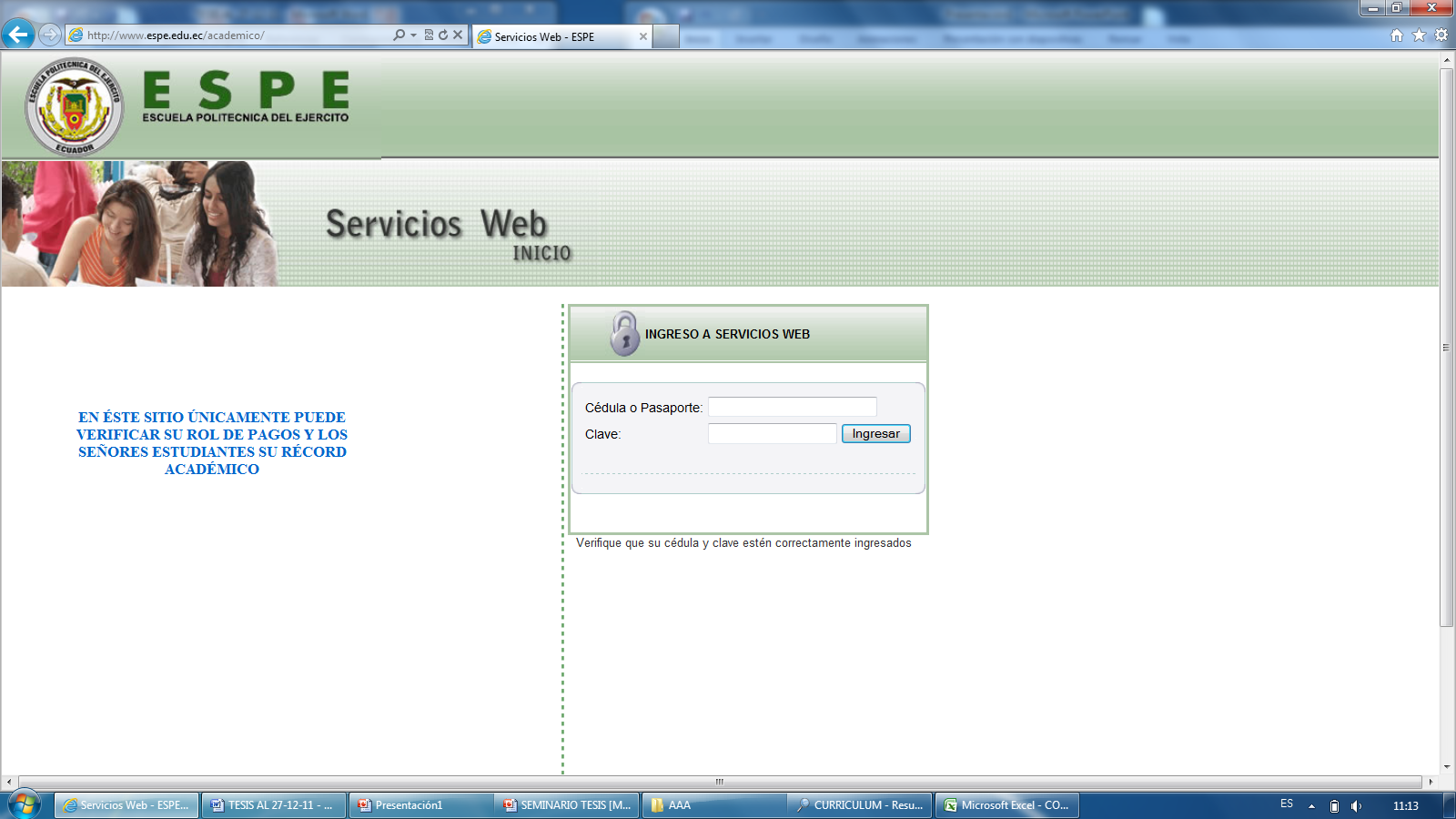 SISTEMA INTEGRADO DE GESTIÓN DEL GRUPO AZUL
Azul, al implementar el Sistema de Gestión se compromete a difundir, cumplir y hacer cumplir las disposiciones establecidas en la política de calidad y objetivos de calidad (Manual de Gestión de Calidad: MNL-SG-000)
Manual de Calidad
Control de documentos
Control de registros
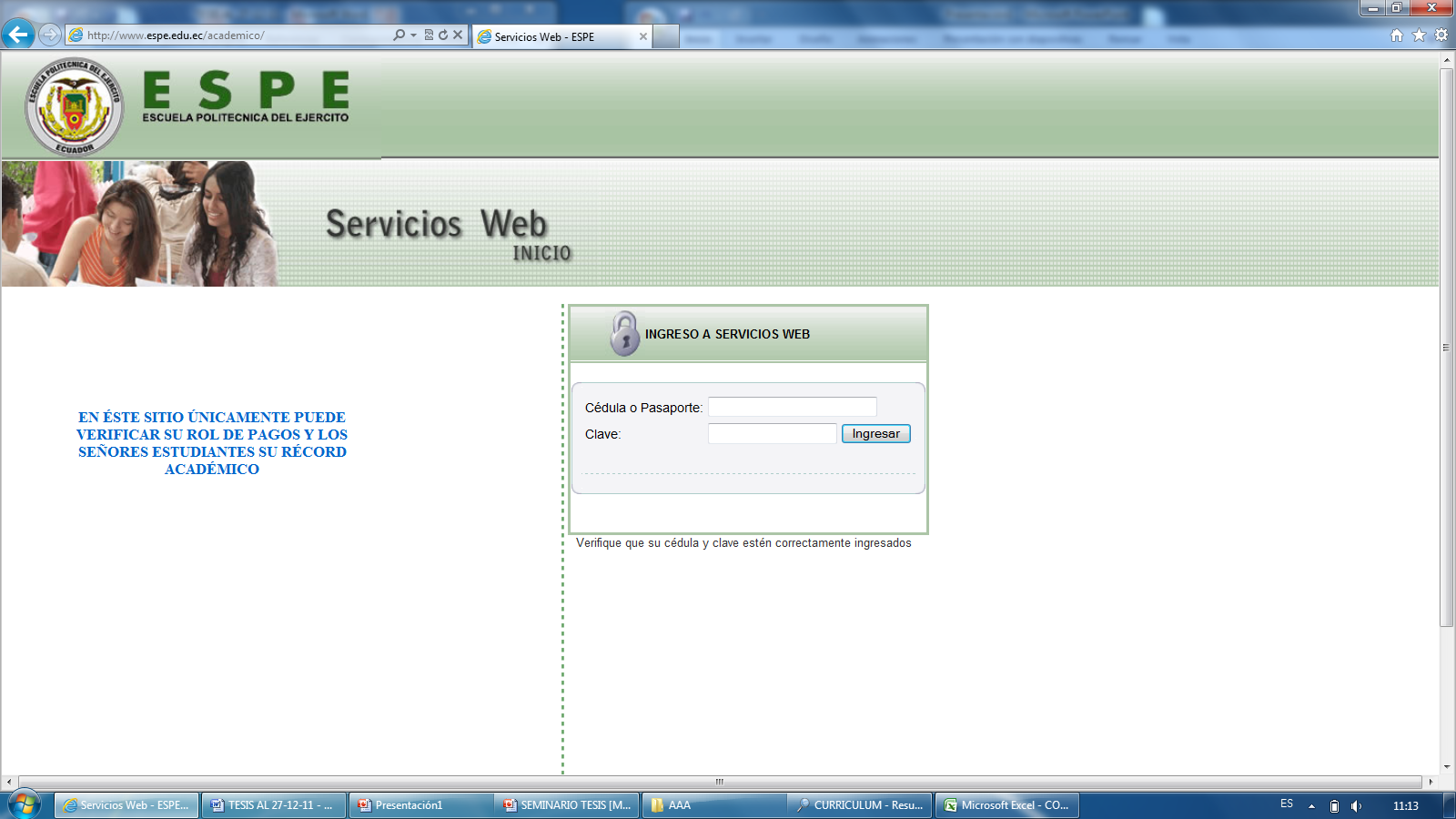 MANEJO DEL SISTEMA INTEGRADO DE GESTIÓN DEL GRUPO AZUL
Azul identifica y define la secuencia e interacción de los procesos necesarios para el Sistema Integrado de Gestión, mediante tres tipos de procesos: procesos estratégicos, procesos claves y procesos de apoyo.
El modelo reconoce la importancia del cliente en la definición de los requisitos de entrada, dando como resultado la conformidad del servicio.
A través de los procesos mencionados, se identifican los pasos necesarios para dar soporte y seguimiento al Sistema Integrado de Gestión, en el que se incluye la asignación de recursos e identificación de controles durante la aplicación del Sistema. La secuencia e interacción de los procesos quedan con base a entradas-salidas-controles-recursos.
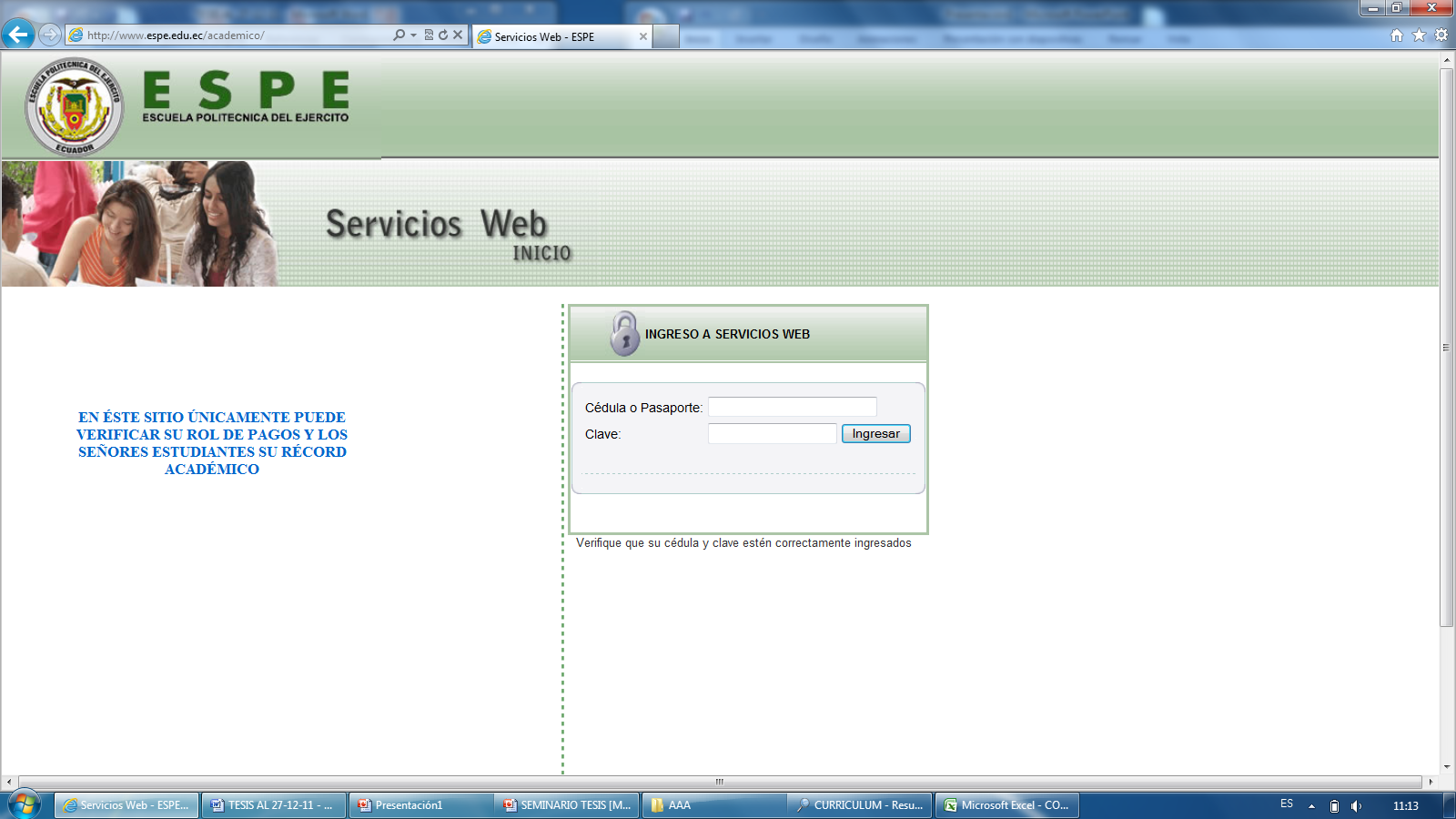 MAPA DE PROCESOS DEL SISTEMA INTEGRADO DE GESTIÓN
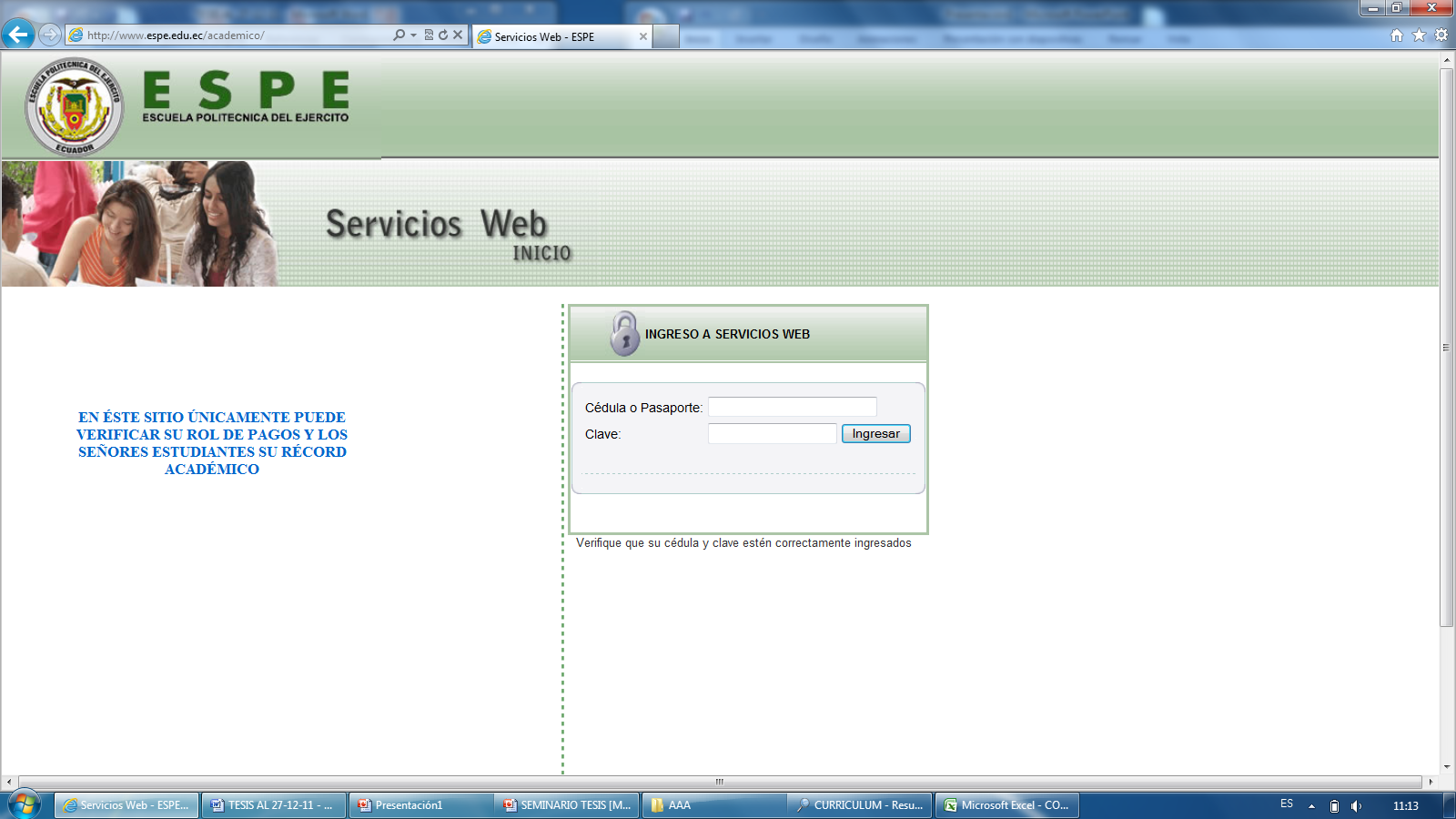 Estructura del Sistema Integrado de Gestión del Grupo Azul
El Sistema Integrado de Gestión, se basa en los requisitos de las normas:

ISO 9001:2008
ISO 14001:2004
OHSAS 18001:2010, 
Para cada una de las empresas del grupo Azul; TECNAZUL, AZULEC, CAMPETROL, CATERAZUL, IMPEXAZUL.
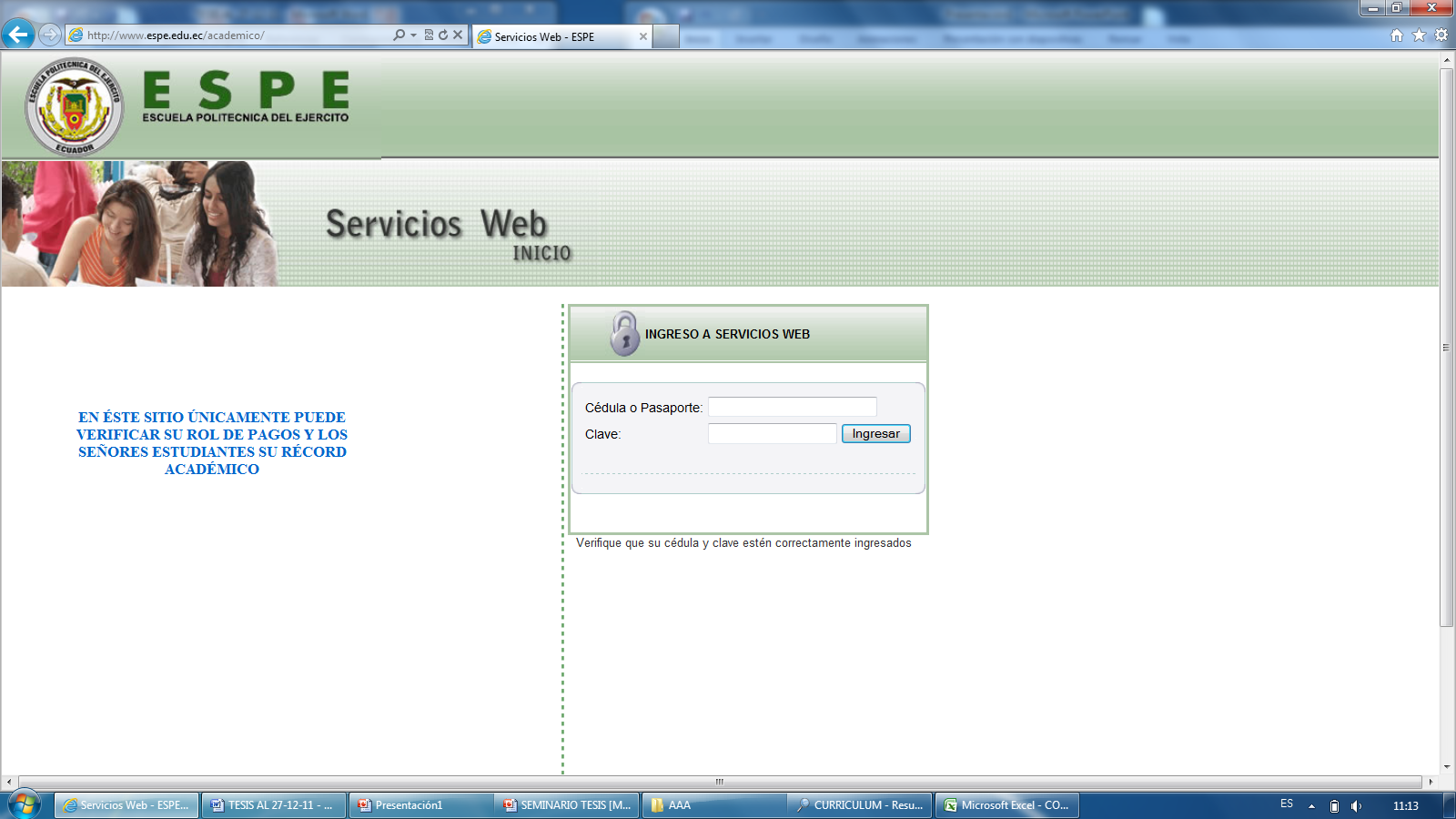 ISO 9001: 2008 – SISTEMA DE GESTIÓN DE LA CALIDAD
ISO 9001 es una entre una serie de normas de sistemas de gestión de la calidad, la misma que establece los requisitos internacionales para la Gestión y el Gerenciamiento de Sistemas de Calidad. La misma puede aplicarse a cualquier empresa de manufactura o servicio y abarca a todos los sectores y / o procesos que afectan la calidad. 
Es una norma adecuada para cualquier organización que busque mejorar el modo de funcionamiento y gestión, independiente del tamaño o sector. 
ISO 9001:2008 promueve la adopción de un enfoque basado en procesos cuando se desarrolla, implementa y mejora la eficacia de un sistema de gestión de la calidad, para aumentar la satisfacción del cliente mediante el cumplimiento de sus requisitos.
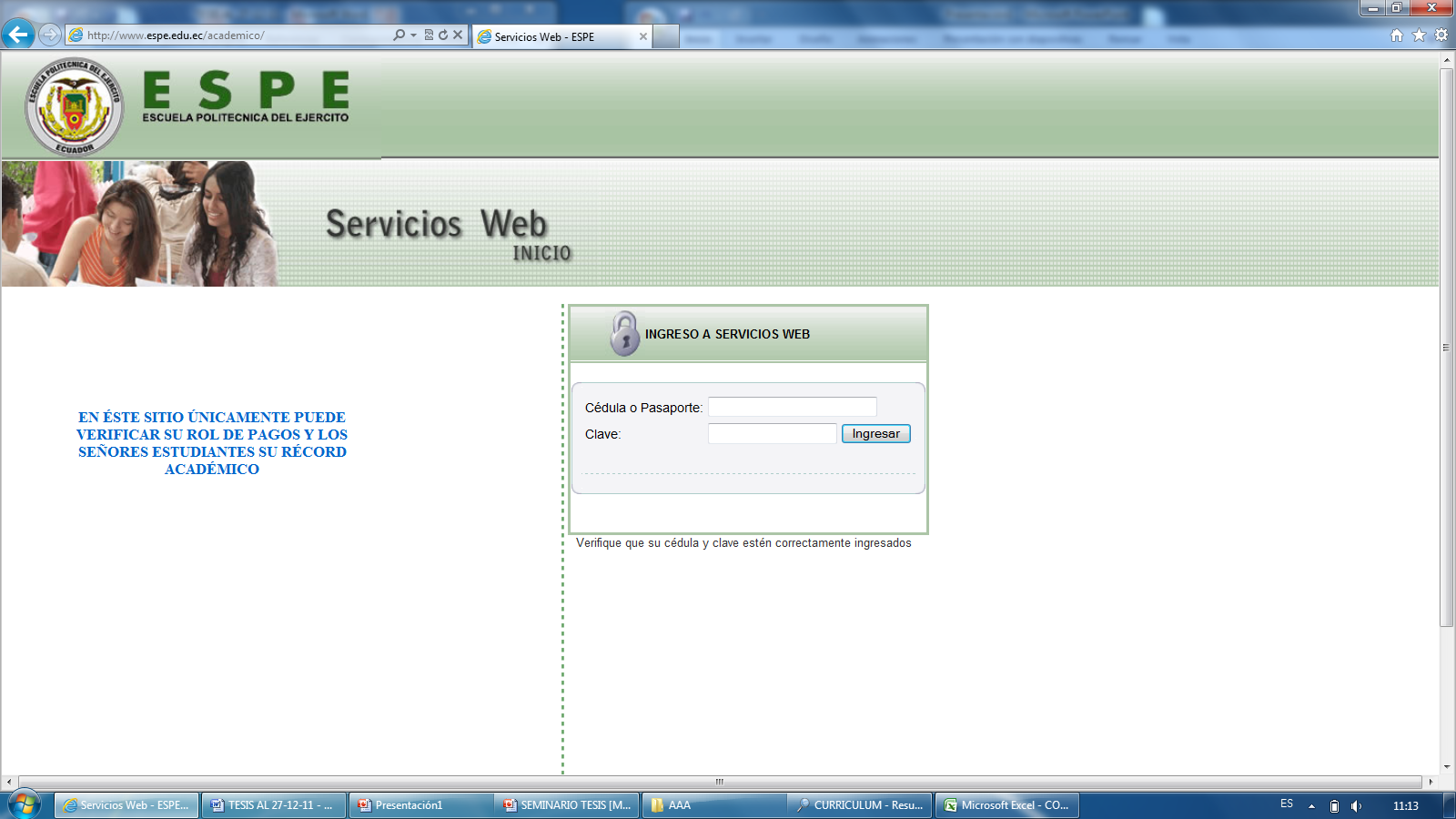 ISO 14001 - SISTEMA DE GESTIÓN AMBIENTAL
La norma ISO 14001 contiene los elementos centrales para un efectivo Sistema de Gestión Ambiental. Se puede aplicar tanto al sector de servicios como al sector industrial. La norma exige que la empresa defina objetivos ambientales y el sistema de gestión necesario para cumplir estos objetivos, con los procesos, procedimientos y actividades del sistema. 
El objetivo de esta norma es apoyar la protección ambiental y la prevención de la contaminación en equilibrio con las necesidades socioeconómicas.
ISO 14001 no establece requisitos para el desempeño ambiental, únicamente los indicados en la política ambiental. La adopción de esta norma no garantiza en sí misma resultados óptimos.
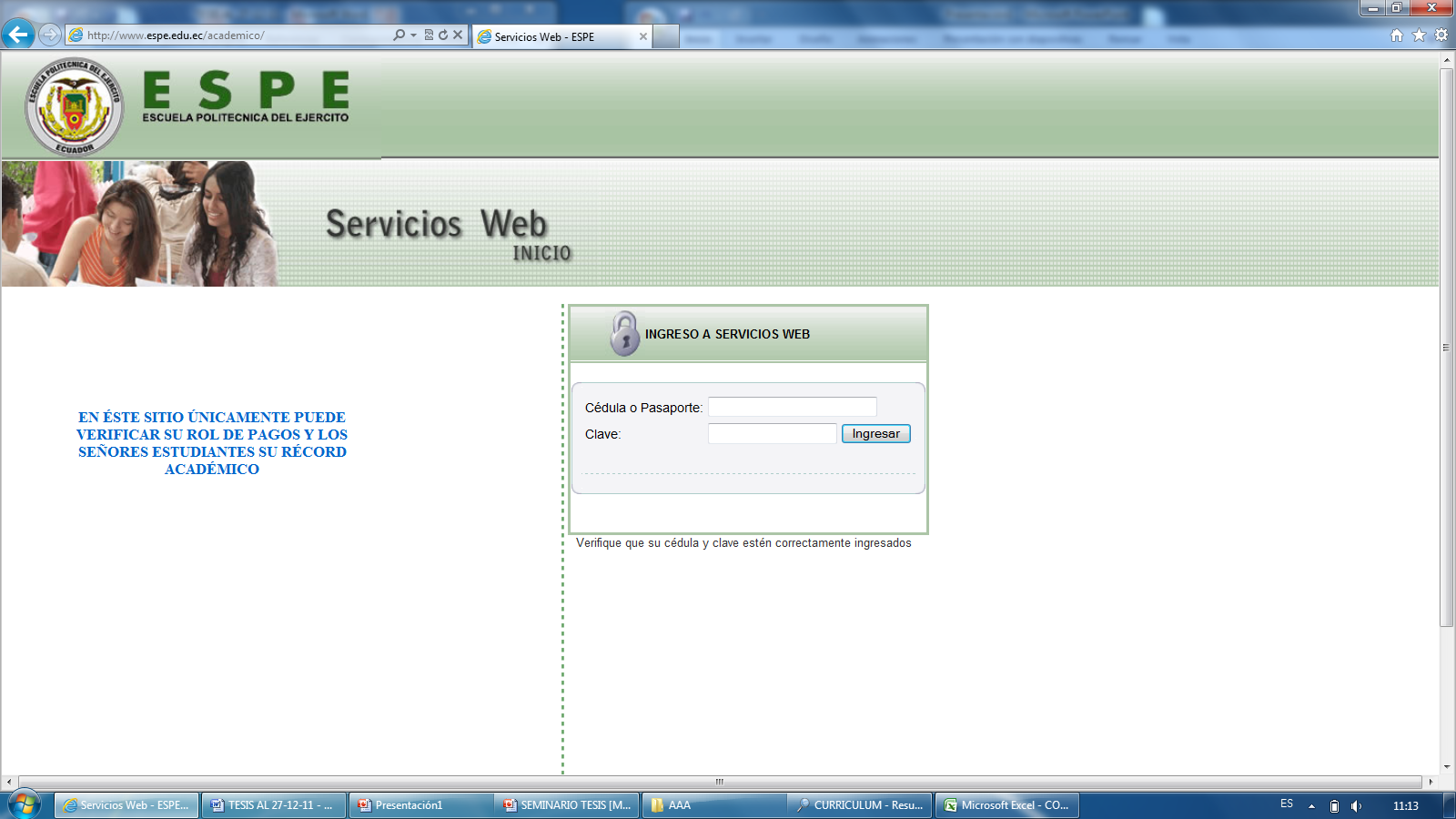 OHSAS 18001:2010- SISTEMA DE GESTIÓN DE LA SEGURIDAD Y SALUD OCUPACIONAL
OHSAS 18001 es la especificación de evaluación reconocida internacionalmente para sistemas de gestión de la salud y la seguridad en el trabajo. 
OHSA 18001 especifica los requisitos para un sistema de gestión de la seguridad y salud en el trabajo que permita a una organización desarrollar e implementar una política y unos objetivos que tengan en cuenta los requisitos legales y la información sobre los riesgos para la seguridad y salud en el trabajo.
Tanto la normas OSHA 18001 como la ISO 14001 han sido desarrolladas para ser compatibles con la ISO 9001, con el fin de facilitar la integración de los sistemas de gestión de la calidad, ambiental y de seguridad y salud en el trabajo.
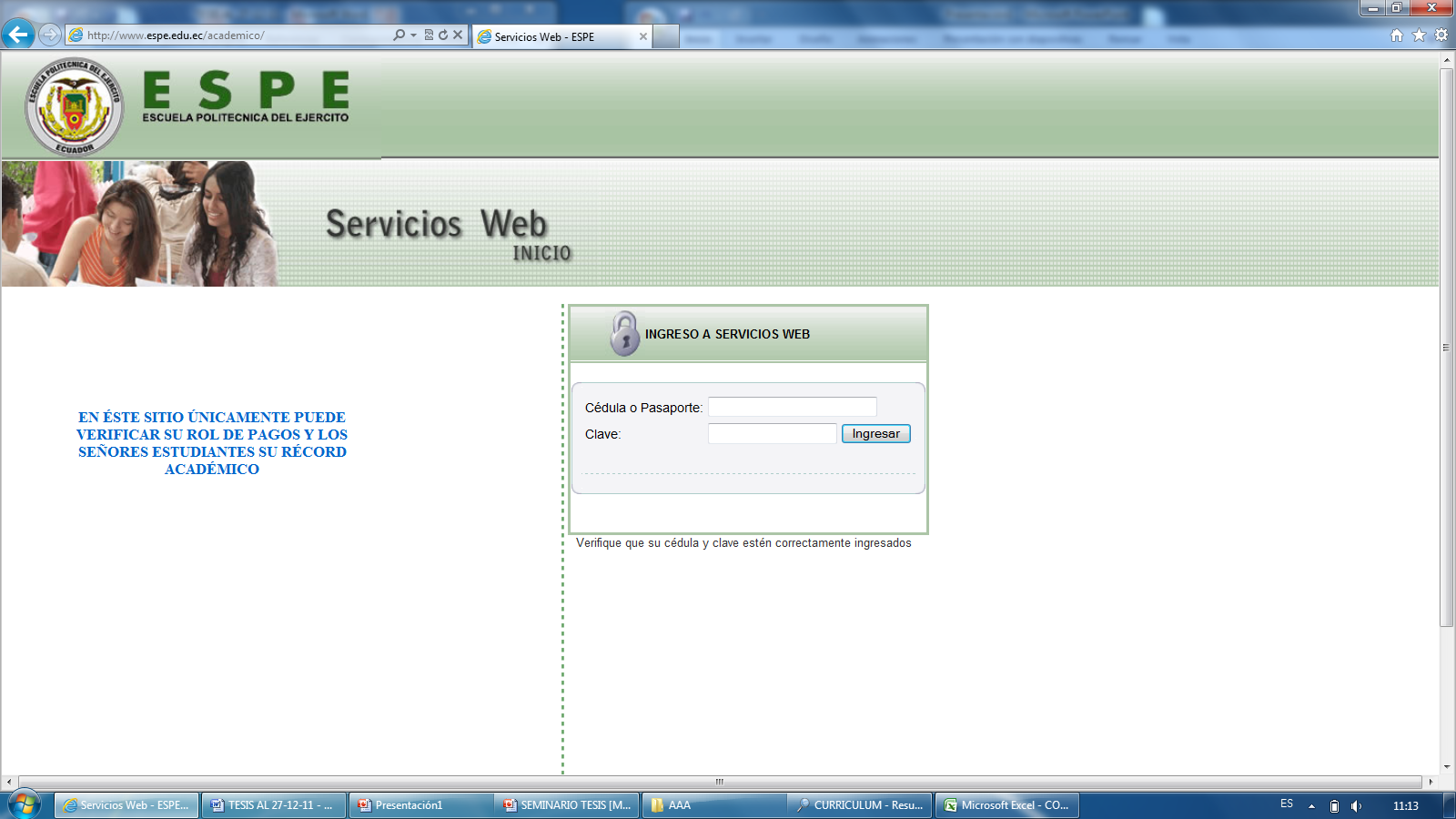 Ventajas de implementar un sistema de gestión
Estandarización de sus procesos.
Permite implementar procedimientos y registros
Eleva el nivel en la gestión de todos los recursos humanos
Permite tener bajo control la gestión de la empresa
Aporta información a la dirección (importante para la toma de decisiones)
Acostumbra a la organización a trabajar con indicadores de gestión
Permite aumentar la imagen positiva ante clientes y proveedores
Diferenciación en el mercado
Cumplimiento del marco legal, minimizando el nivel de riesgo
Asigna responsabilidades en cada nivel de la organización
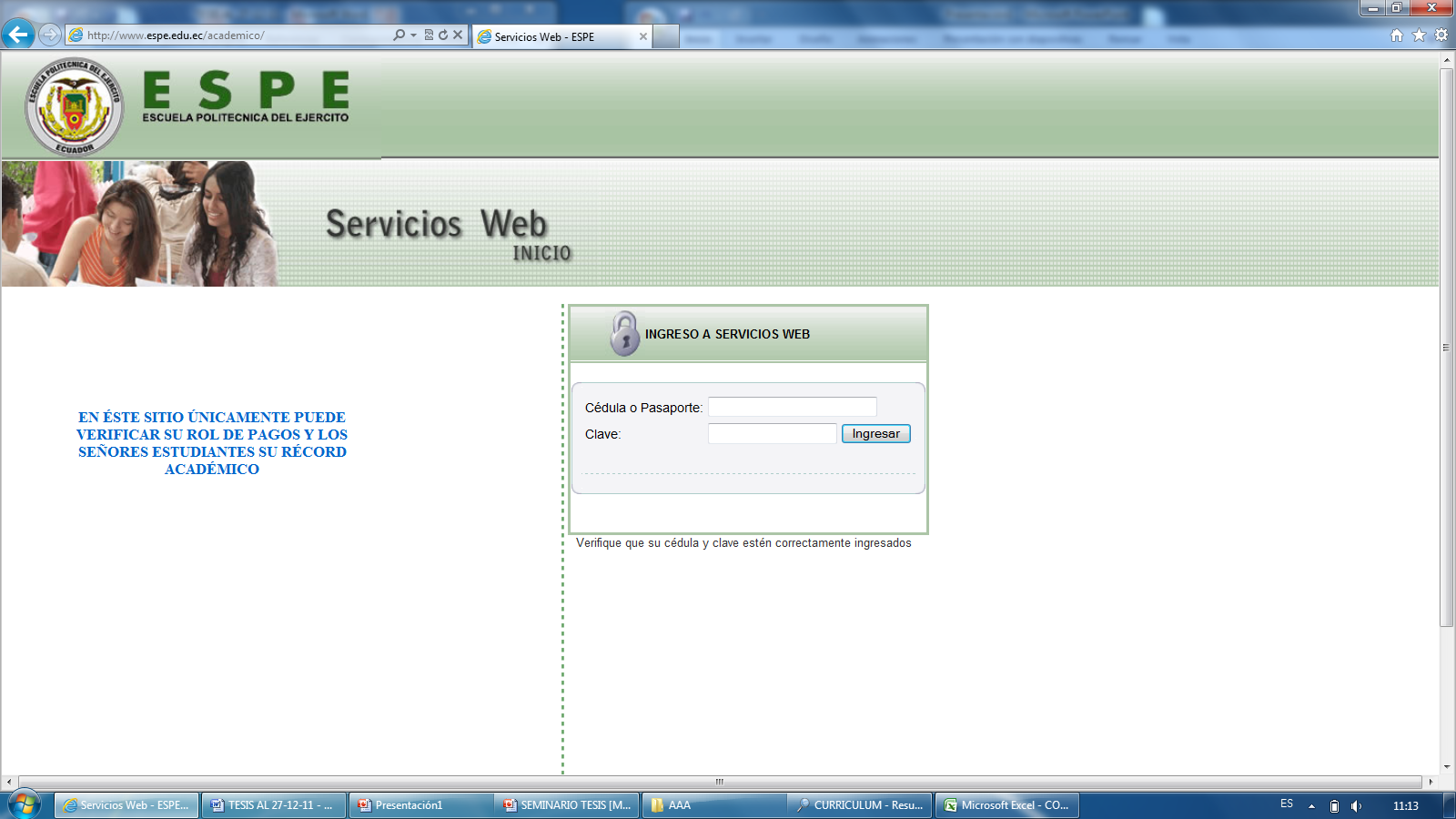 CAPÍTULO 3NORMAS UTILIZADAS EN LA INDUSTRIA HIDROCARBURÍFERA, PETROQUÍMICA, ENERGÉTICA Y MINERA
Norma.- Es un documento y conjunto de especificaciones reglamentarias emitidas por una institución y pertenecientes a un código dentro de una área específica de trabajo o característica. 
La normalización persigue tres objetivos:
Simplificación: Reducir modelos para quedarse con los más necesarios.
Unificación: Permite el intercambio a nivel internacional.
Especificación: Evitar errores de identificación
Código.- Es un estándar que ha sido aceptado por uno o más cuerpos gubernamentales y/o instituciones y tiene el poder de ley, o cuando ha sido incorporado dentro de un contrato de negocios.
Especificación.- Es una regla general recomendatoria ó mandatoria sobre algún aspecto específico.
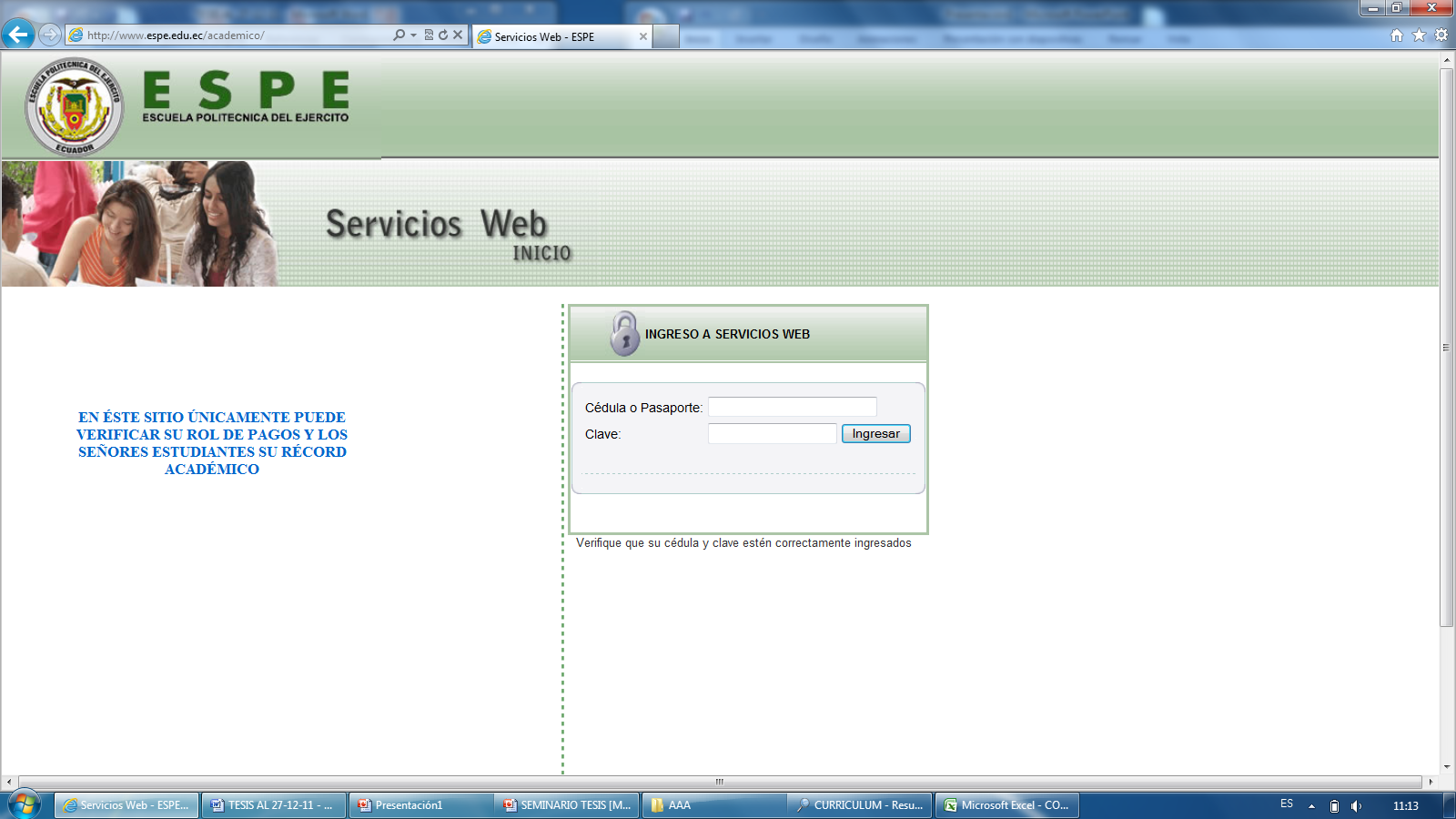 NORMAS API
Las normas API son bastante extensas y consideradas muy confiables en el ámbito internacional debido a su alto grado de seguridad de aplicación.  
Estas son reguladas y emitidas por el American Petroleum Institute que es la institución que se encarga de establecer estas especificaciones.   
Las normas API regulan una gran cantidad de aplicaciones ó alcances pero las que más involucran al  alcance de  trabajo de Azul son las normas, estándares y especificaciones relacionadas a tanques y tuberías.
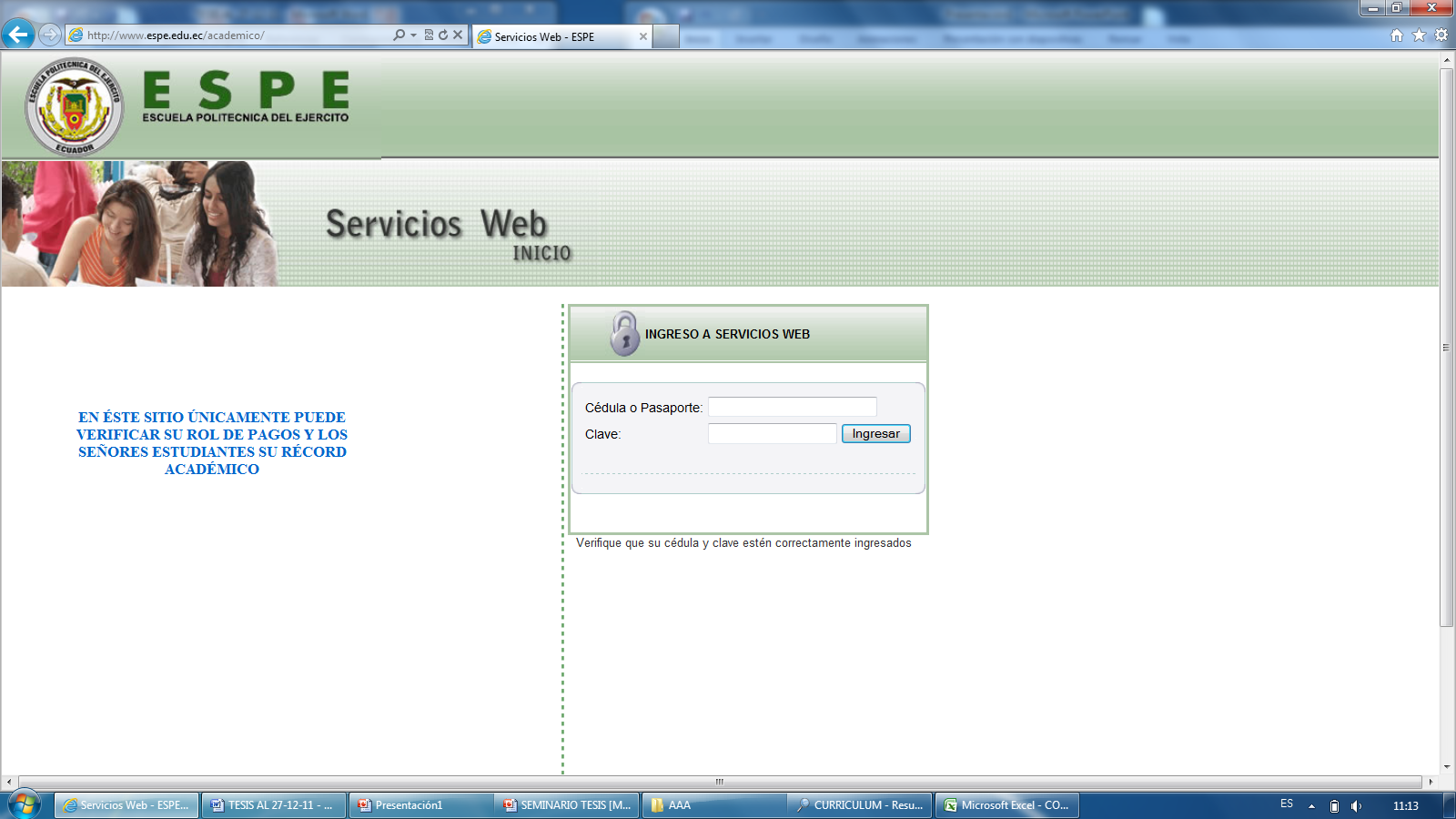 NORMAS ASME
La Asociación ASME (American Society of Mechanical Engineers) y sus normas son muy confiables y aceptadas, ya que el grado de exigencia de estas normas es muy elevado y por tanto sus requerimientos de aceptación son muy estrictos y exigen un alto nivel de técnica y calidad.
ASME es el líder en el desarrollo internacional de los códigos y las normas relacionadas con el arte, la ciencia y la práctica de la ingeniería mecánica. Elaboración y revisión de los códigos y normas ASME se produce todo el año.
Las normas ASME son desarrolladas y publicadas por su misma organización a diferencia de las normas ANSI.
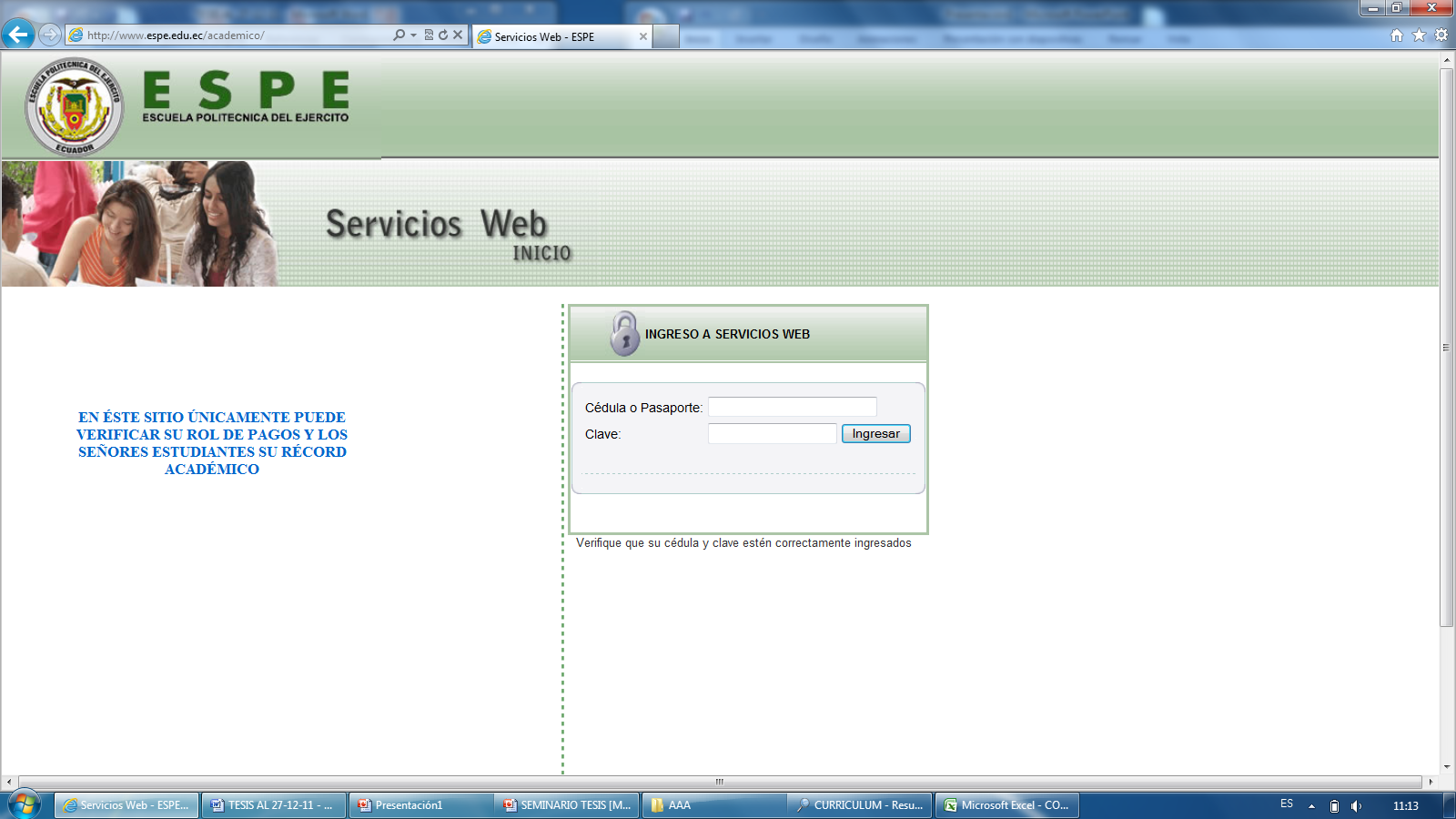 NORMAS ASTM APLICADAS A MONTAJEEstas normas son las que refieren en su parte más importante a materiales y por tanto el uso de ellas es para diseño y selección en función de los requerimientos técnicos que se necesita para proyectos constructivos.  
 
NORMAS AWS APLICADAS A MONTAJE
	Las normas AWS (American Welding Society) son las que regulan los requerimientos de soldadura tanto de material base, como de material de aporte.
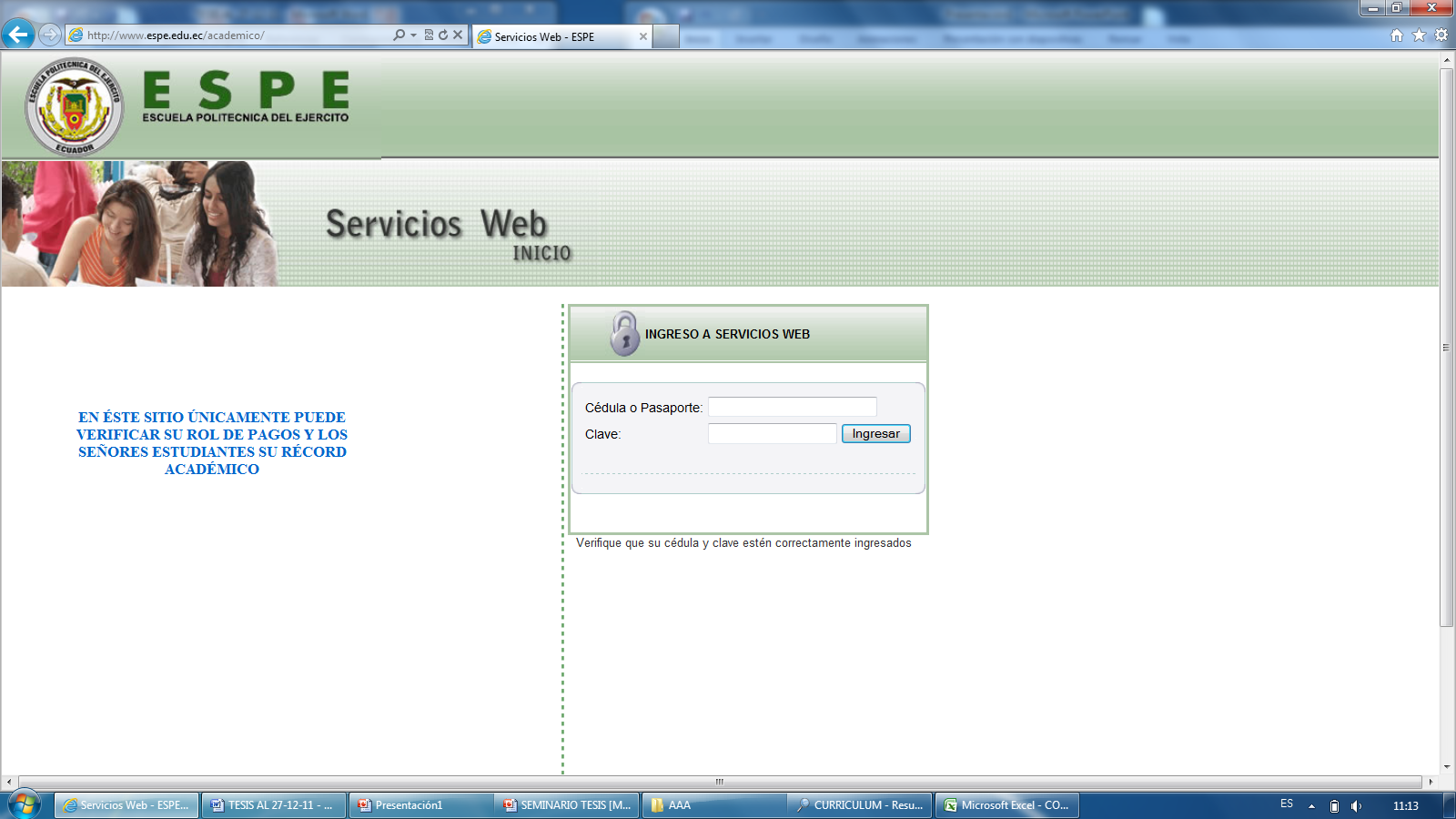 NORMAS ANSI APLICADAS A MONTAJE
	Estas son normas que regulan una amplia área en lo referente a accesorios y materiales prefabricados utilizados en el montaje y construcción. ANSI no crea ninguna norma, solo aprueba, certifica y publica.

NORMAS NFPA APLICADAS A MONTAJE
	 NFPA desarrolla, publica y distribuye más de 300 códigos de consenso y las normas destinadas a minimizar la posibilidad y efectos de los incendios y otros riesgos. Prácticamente todos los edificios, proceso, servicio, diseño e instalación en la sociedad actual se ve afectada por los documentos de la NFPA.
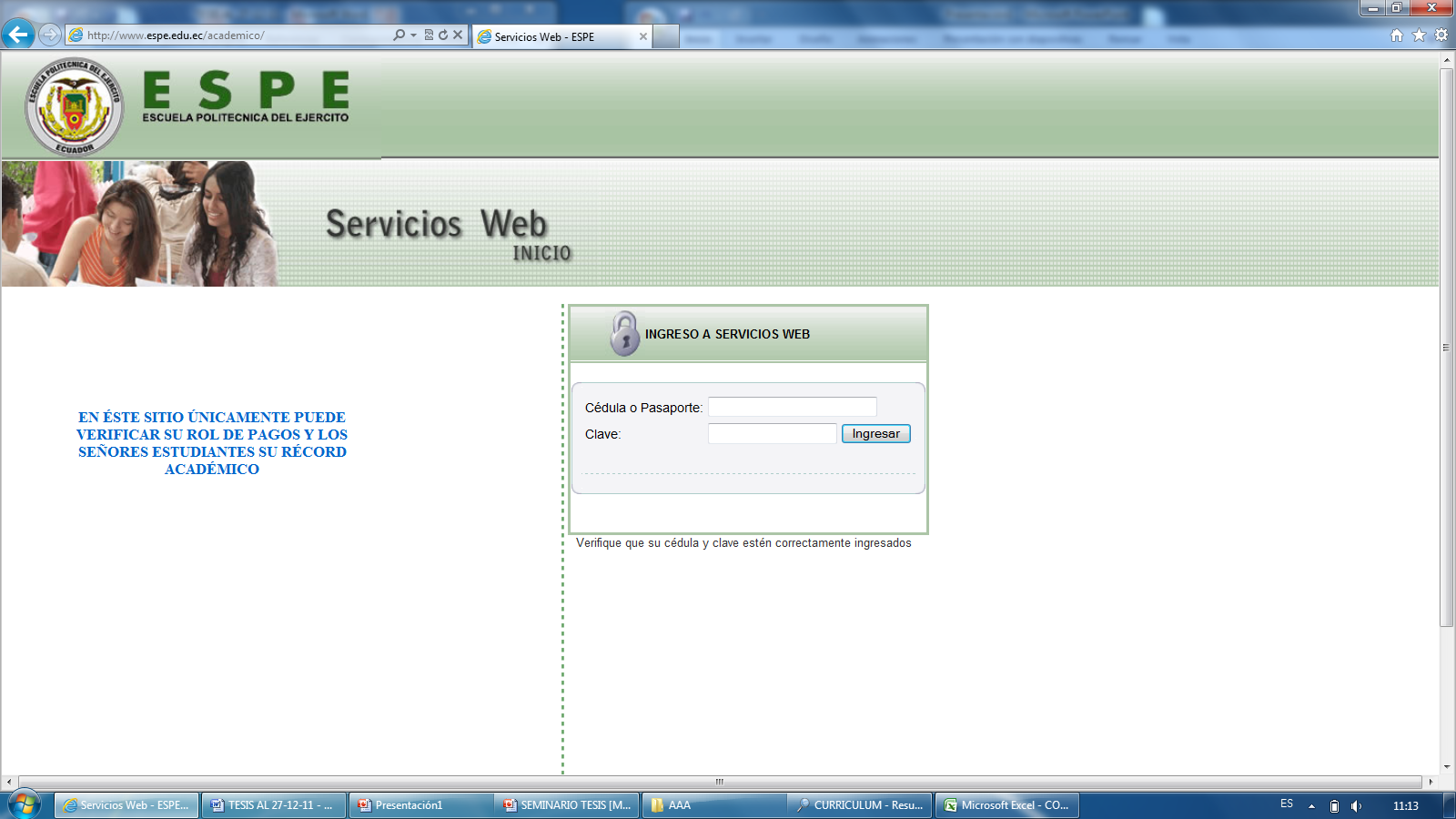 NORMAS: ÁREA CIVIL
ACI: “American Concrete Institute” es un código de construcción  propuesto para todos los estándares de diseño, construcción, inspección, reparación de hormigón.Entre los temas abordados son: los planos y especificaciones, inspección, materiales, requisitos de durabilidad, la calidad del concreto, mezclado y colocación, encofrados, juntas de construcción, detalles de refuerzo, análisis y diseño, resistencia y facilidad de mantenimiento, cargas de flexión y axial, cortante y torsión, etc.

AISC: “American Institute of Steel Construction”, este código es aplicable para que se utilice en todo tipo de construcciones o edificaciones en acero como material base.
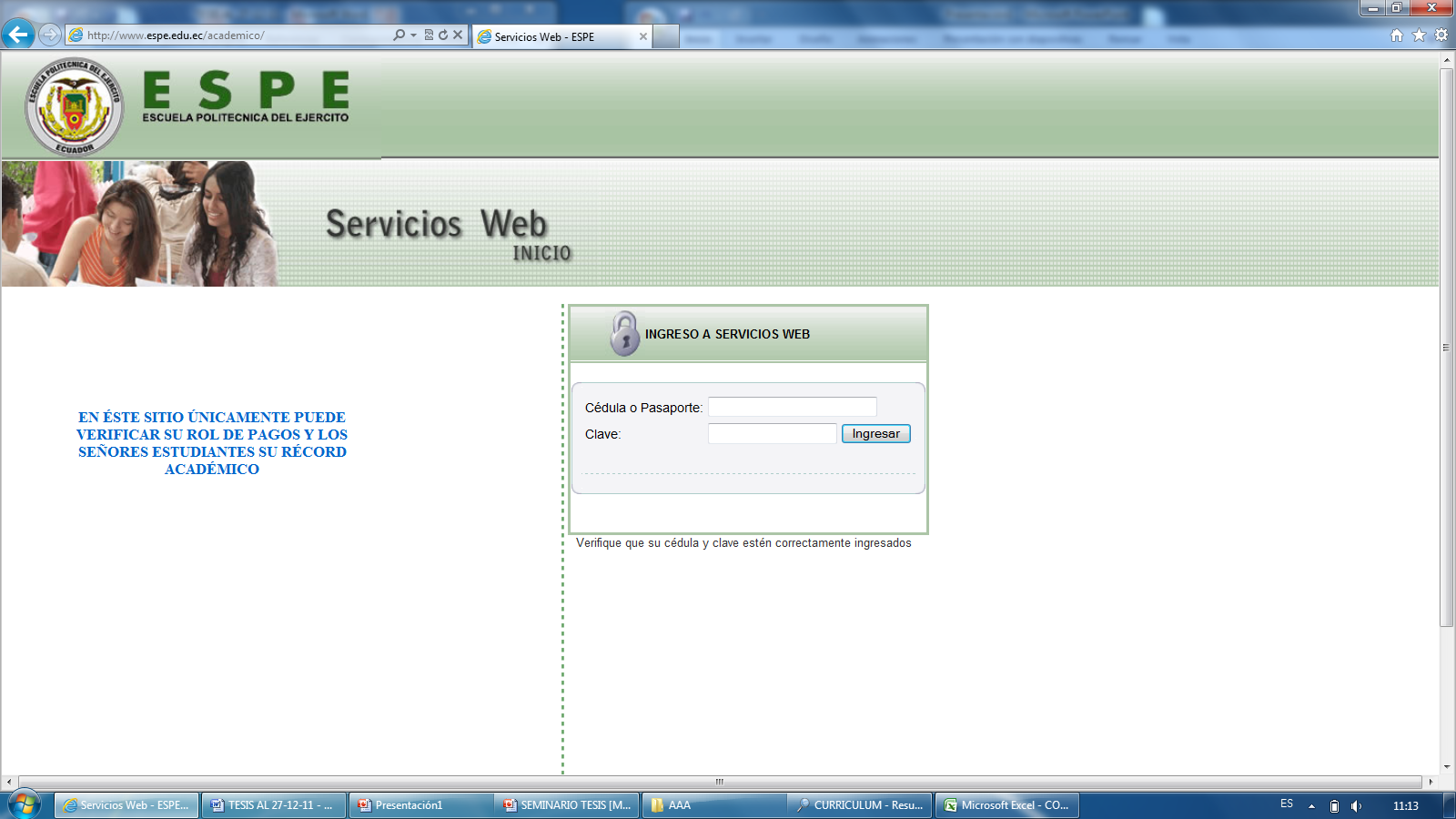 NORMAS: ÁREA ELÉCTRICA
IEEE: es una de los principales códigos en el mundo. Estándares IEEE afectan a una amplia gama de industrias, incluyendo: el poder y la energía, la tecnología biomédica y sanitaria, la información (TI), las telecomunicaciones, el transporte, la nanotecnología, la seguridad de la información, y muchos más.
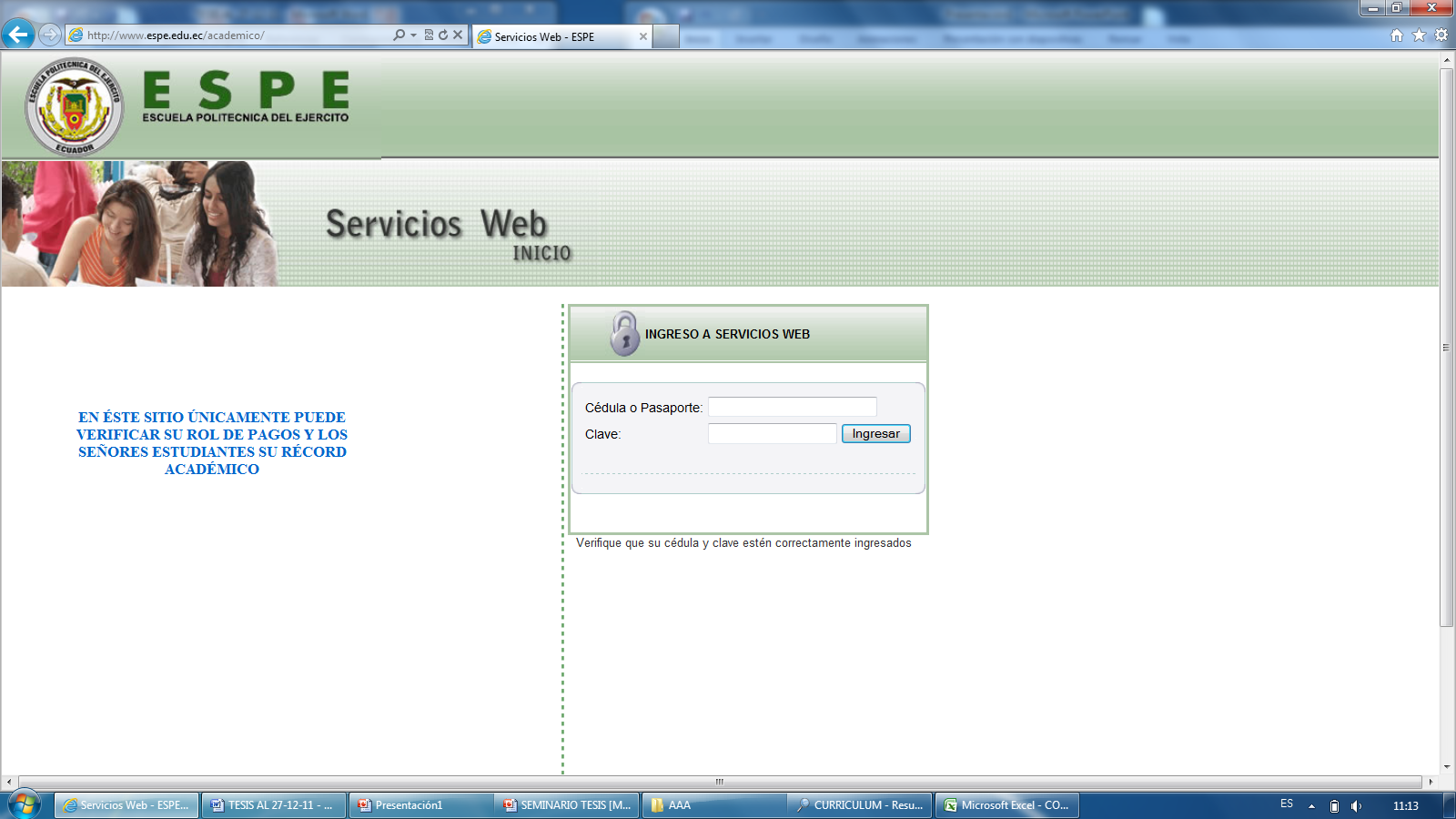 CAPÍTULO 4METODOLOGÍA PARA EL DESARROLLO DE PROCEDIMIENTOS Y REGISTROS DE ACUERDO AL SISTEMA INTEGRADO DE GESTIÓN DEL GRUPO AZUL
Una metodología de desarrollo de procedimientos y registros busca establecer un ordenamiento lógico de los pasos necesarios a seguir para alcanzar de la mejor manera los objetivos propuestos. 
 La metodología que se desarrollará a continuación resulta una herramienta o instrumento que aproxima al éxito del desarrollo de un procedimiento y registro, pero no puede asegurar el logro total, ya que simplemente es una guía realizada en base a experiencia, buenas prácticas de construcción, normas técnicas y referencias bibliográficas.
La estructura de un procedimiento y registro obedece a la necesidad de organizar y orientar lógicamente las acciones, permitiendo al supervisor de control de calidad contar con la información más completa, necesaria y precisa posible facilitando su trabajo en campo.
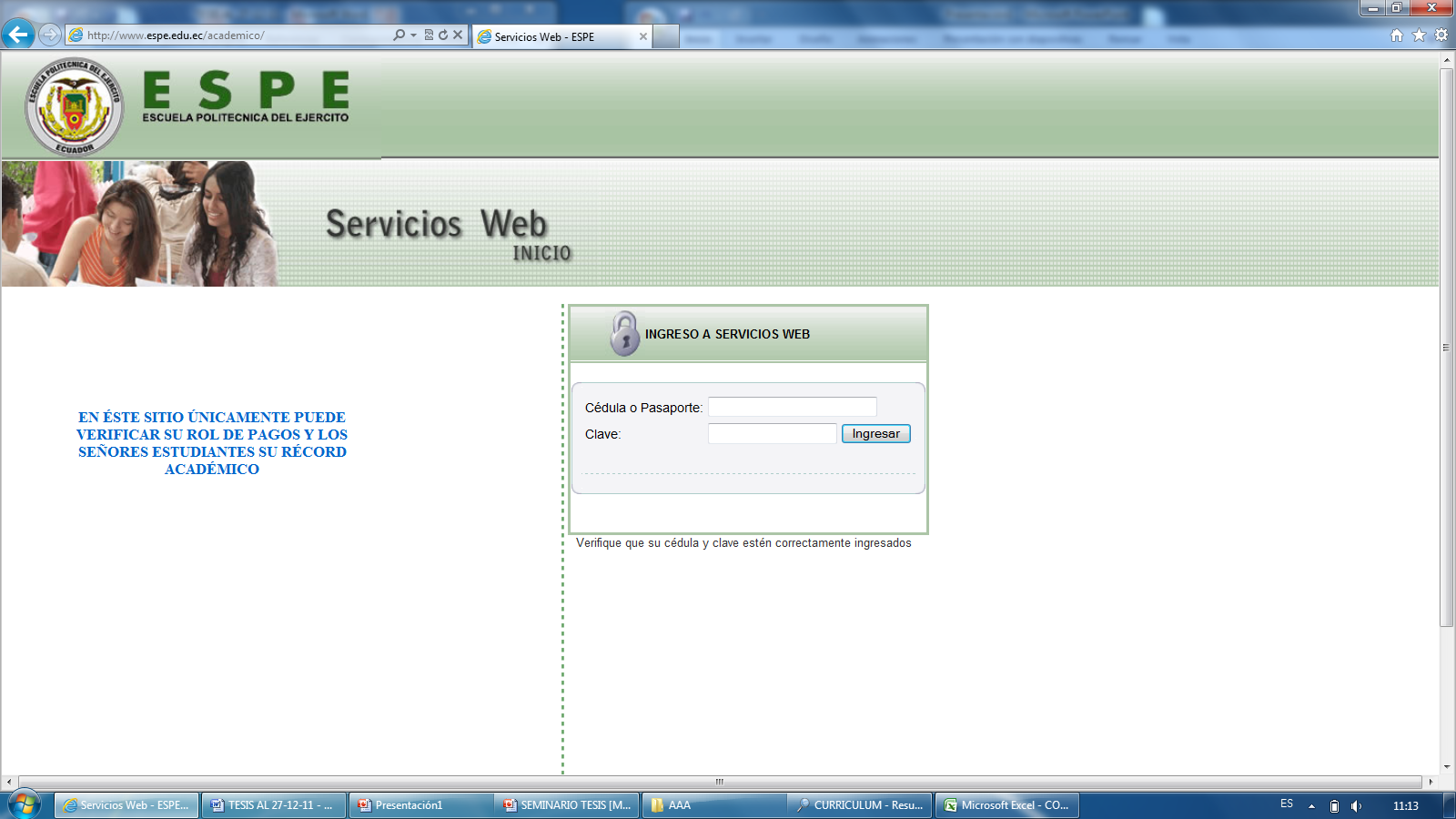 PROCEDIMIENTO: Sucesión cronológica de operaciones relacionadas entre sí, que se constituyen una unidad de función para la realización de una actividad específica dentro de un ámbito predeterminado de aplicación. 
 El concepto de procedimiento alude a una serie de actividades secuenciadas que realiza una persona para resolver una tarea determinada, y que su concepto se simplifica a “saber hacer”.

REGISTRO: Documento que presenta resultados obtenidos o proporciona evidencia de actividades desempeñadas.
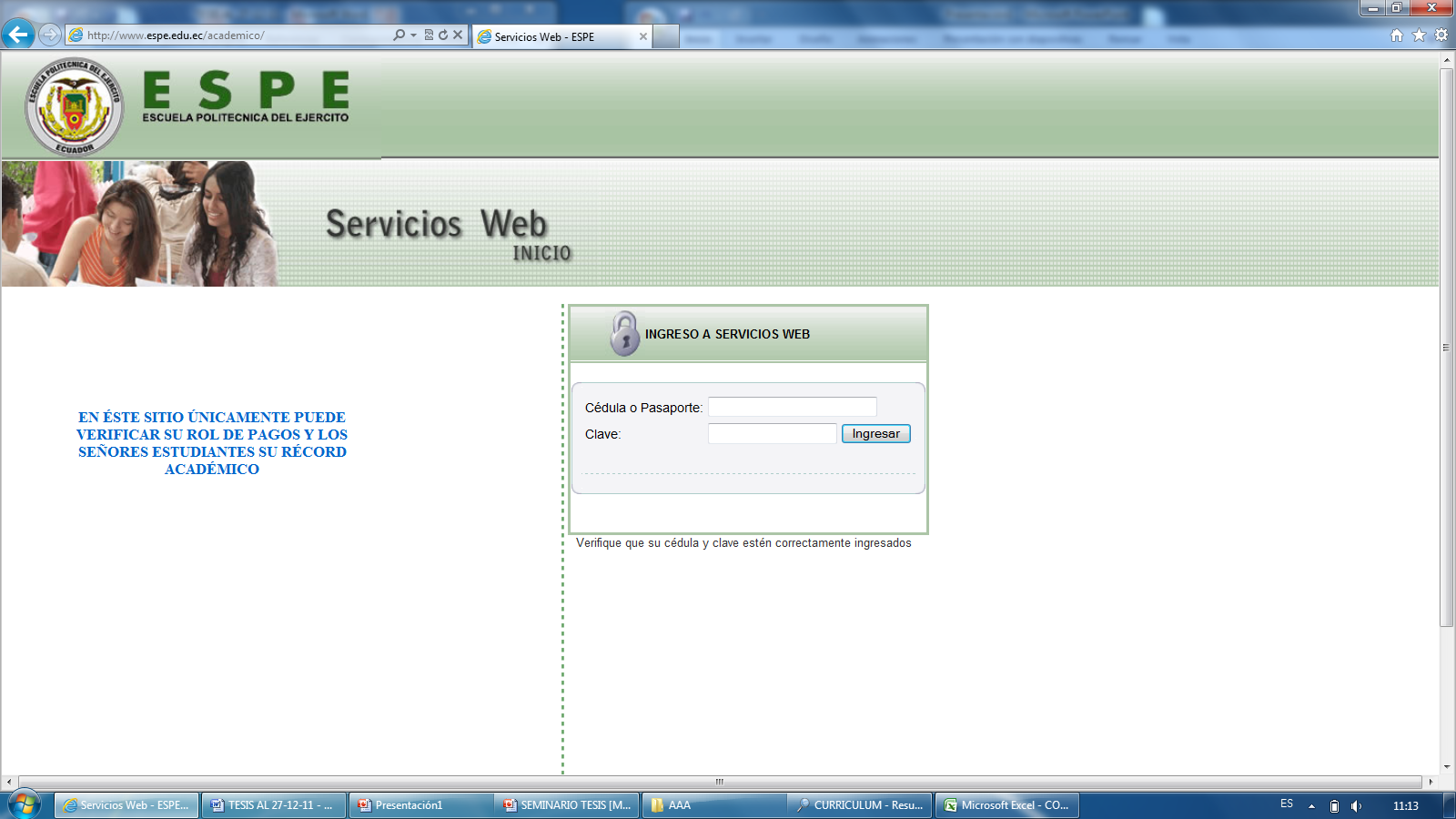 ÍNDICE DE CONTENIDOS DE UN PROCEDIMIENTO
OBJETIVO			
ALCANCE
DEFINICIONES			
CARACTERÍSTICAS GENERALES
DOCUMENTACIÓN DE REFERENCIA	
CALIFICACIÓN DEL PERSONAL
EQUIPOS Y PRODUCTOS		
PROCEDIMIENTO DE EXAMEN	
CRITERIOS DE ACEPTABILIDAD
DOCUMENTACIÓN
RESPONSABILIDADES
ANEXOS
INSPECCIÓN Y PRUEBAS
SEGURIDAD INDUSTRIAL
MEDIO AMBIENTE
ALMACENAMIENTO, EMBALAJE Y TRANSPORTE
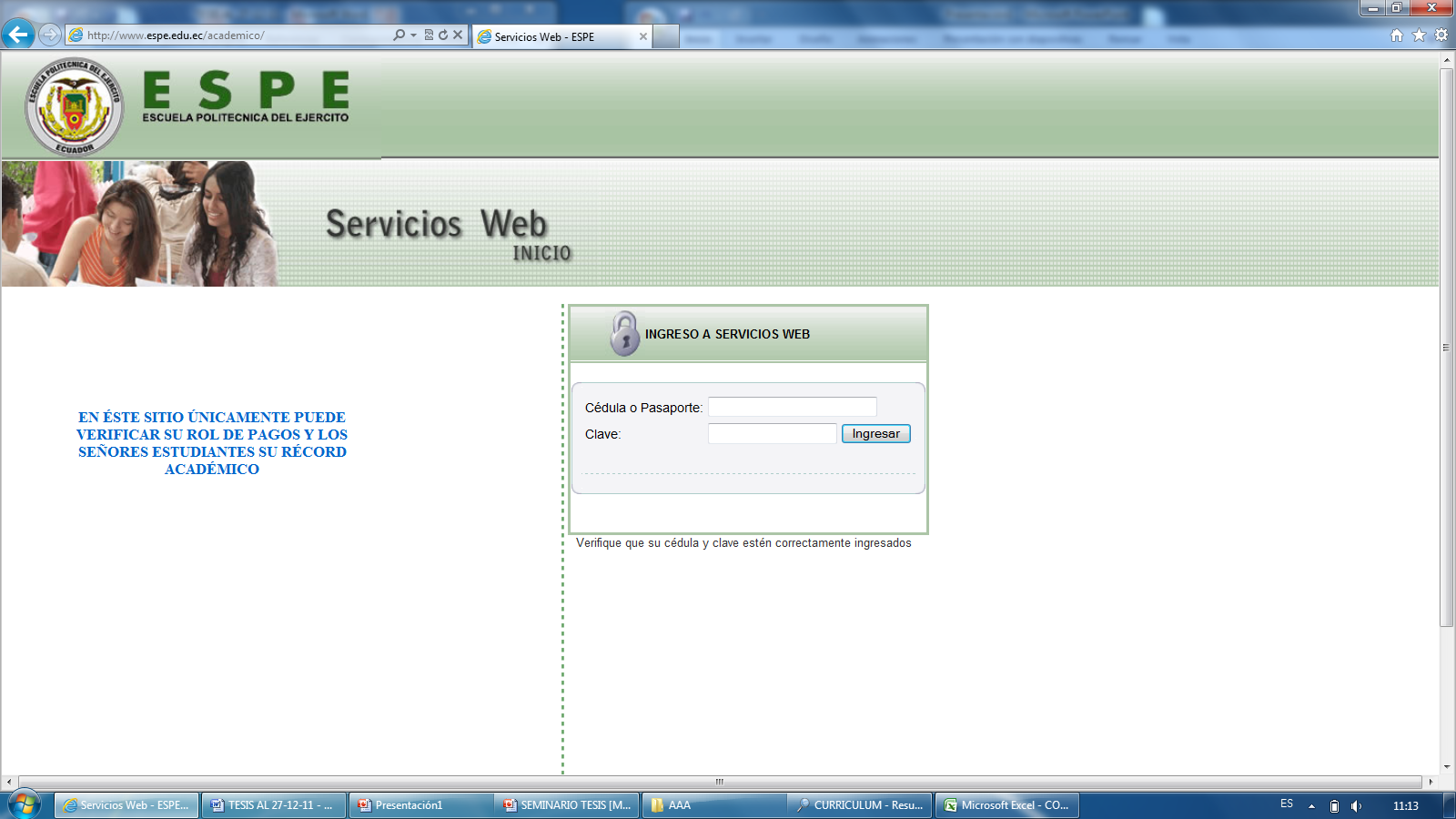 ÍNDICE DE CONTENIDOS DE UN REGISTRO
IDENTIFICACIÓN DEL REGISTRO
CONTENIDO DEL REGISTRO
RESPONSABLES DEL REGISTRO
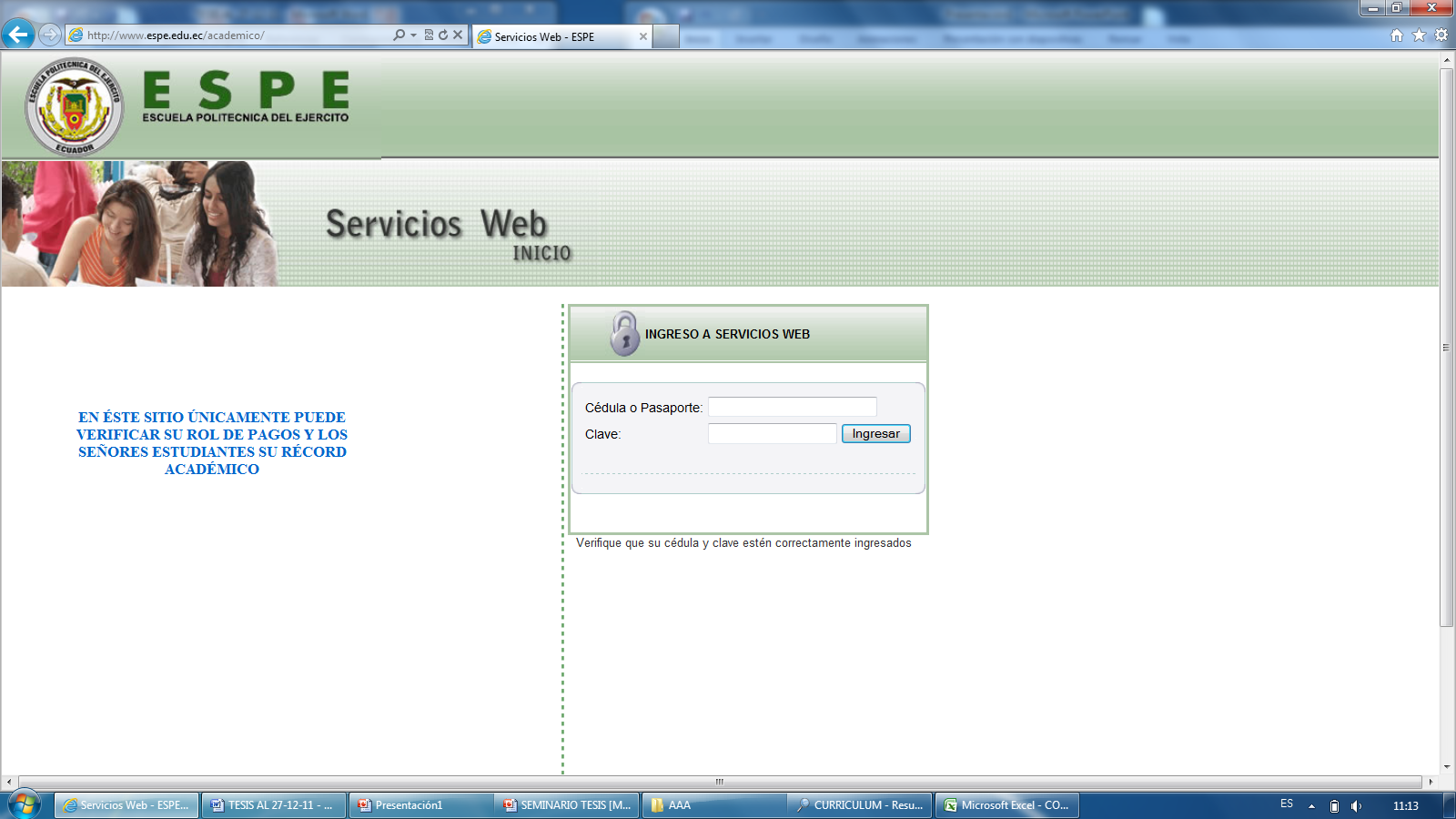 CAPÍTULO 5REVISIÓN, ACTUALIZACIÓN Y CODIFICACIÓN DE PROCEDIMIENTOS Y REGISTROS DEL CONTROL DE CALIDAD DE ACUERDO AL SISTEMA INTEGRADO DE GESTIÓN DEL GRUPO AZUL
De acuerdo a la metodología de trabajo, el camino para obtener la base de datos consta de cinco procesos, que se los ha resumido en 3 grupos:
1. Revisión y Actualización
2. Codificación
3. Estandarización (Base de datos)
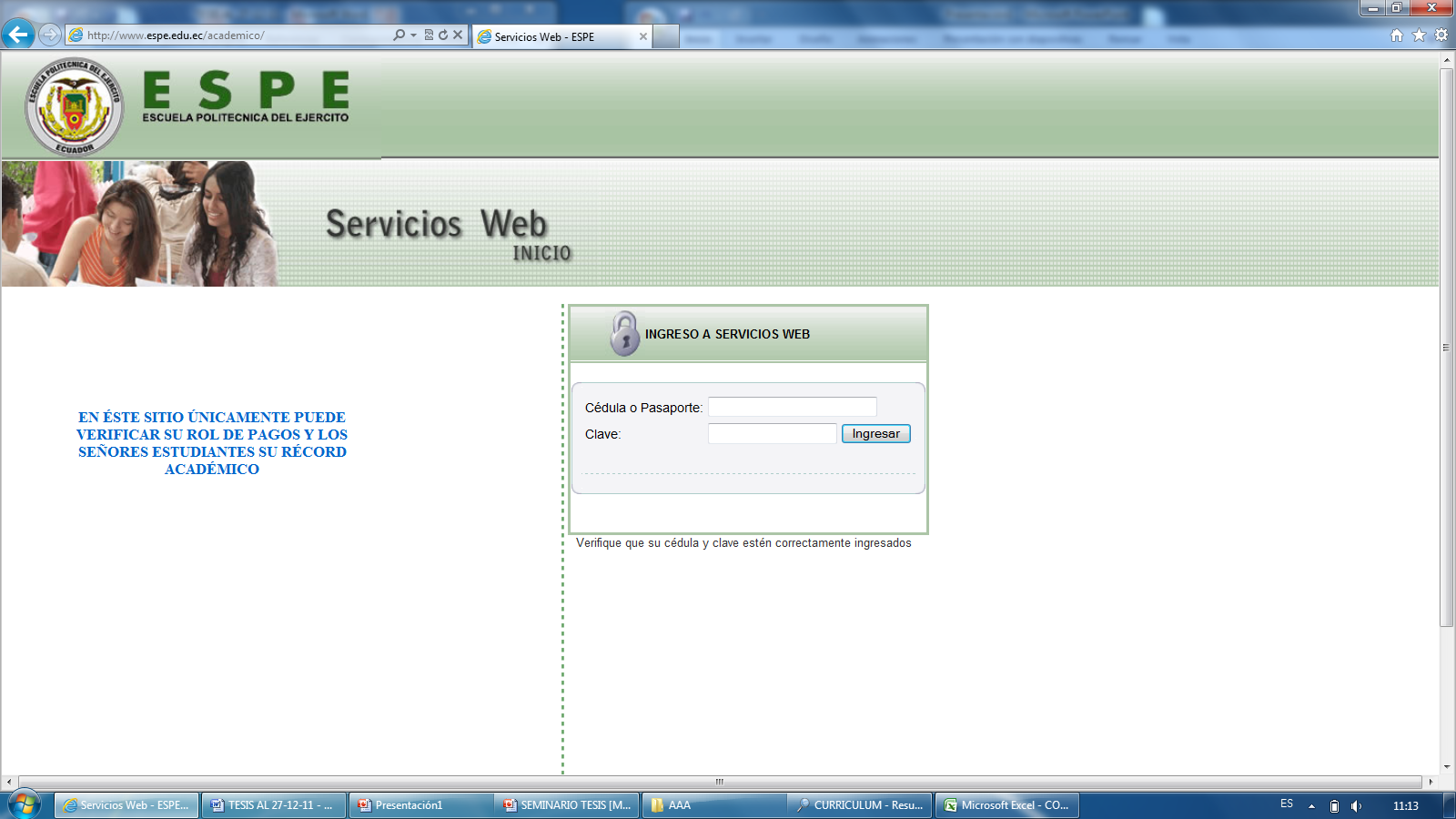 REVISIÓN Y ACTUALIZACIÓN
La revisión es una lectura crítica de un procedimiento, ya sea de carácter periódico o motivada por una petición, que no conlleva modificación alguna del procedimiento. En el caso de existir una modificación se lo actualiza de acuerdo al PRC-SG-001: Procedimiento para Control de Documentos.
La revisión y actualización de procedimientos y registros consiste en determinar e identificar el estado de los documentos, de tal forma que de existir cambios en un procedimiento y/o registro se lo notifique y se realice la respectiva corrección.
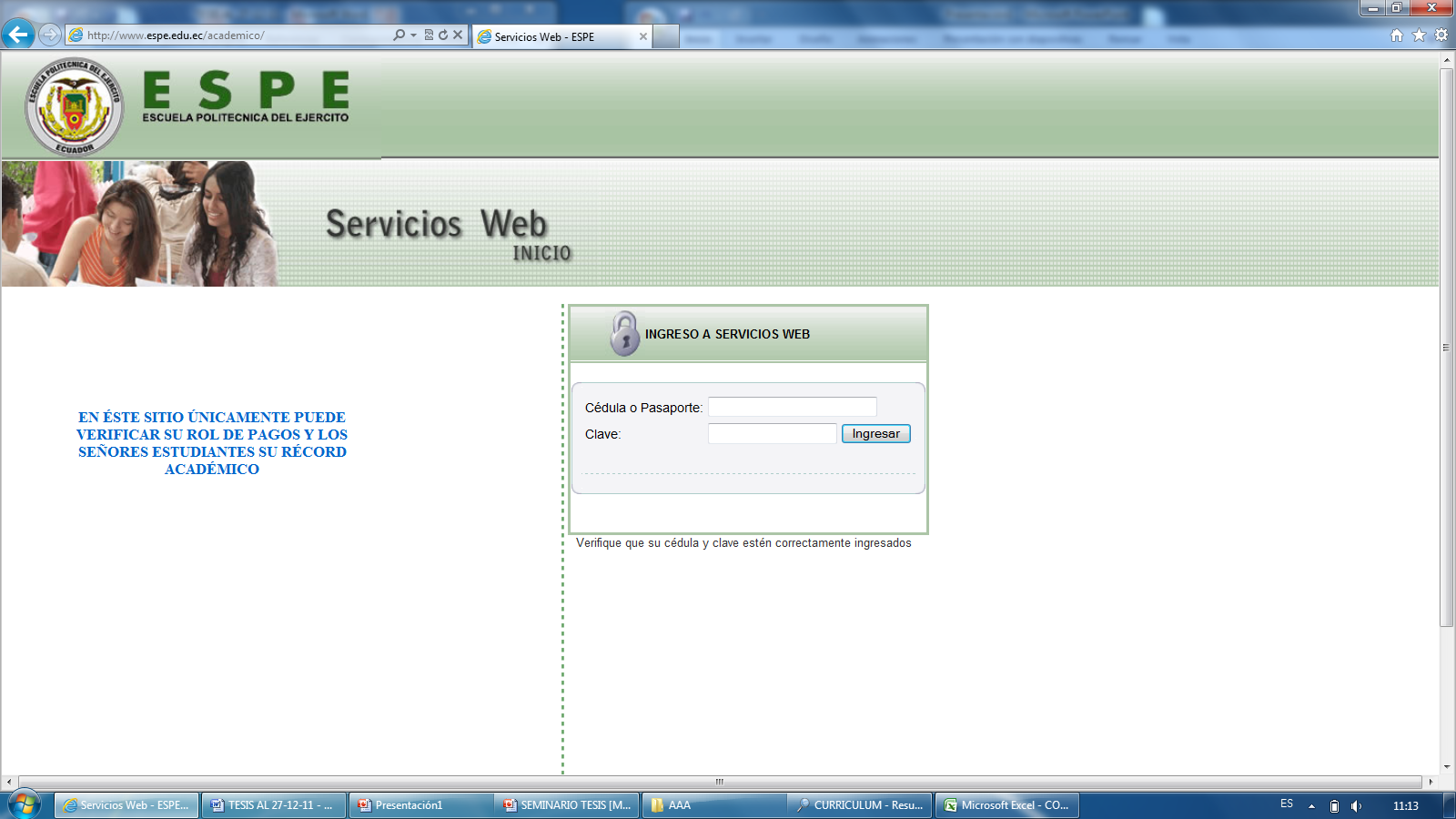 IDENTIFICACIÓN DE LA DOCUMENTACIÓN
Cada documento debe tener un título que lo identifique, que permitan el discernimiento de su contenido y a la vez sea útil para su almacenamiento. El título generalmente constituye el encabezado del documento, puede ser manejado de acuerdo a los requerimientos de cada proceso, área o proyecto. 
De acuerdo a la naturaleza de cada proceso, área o proyecto, se pueden generar diferentes listados de documentos. (Ver base de datos)
Dependiendo de los requerimientos del cliente, así como también las necesidades en campo, se puede utilizar la identificación sugerida por el cliente o a su vez la establecida por Azul.
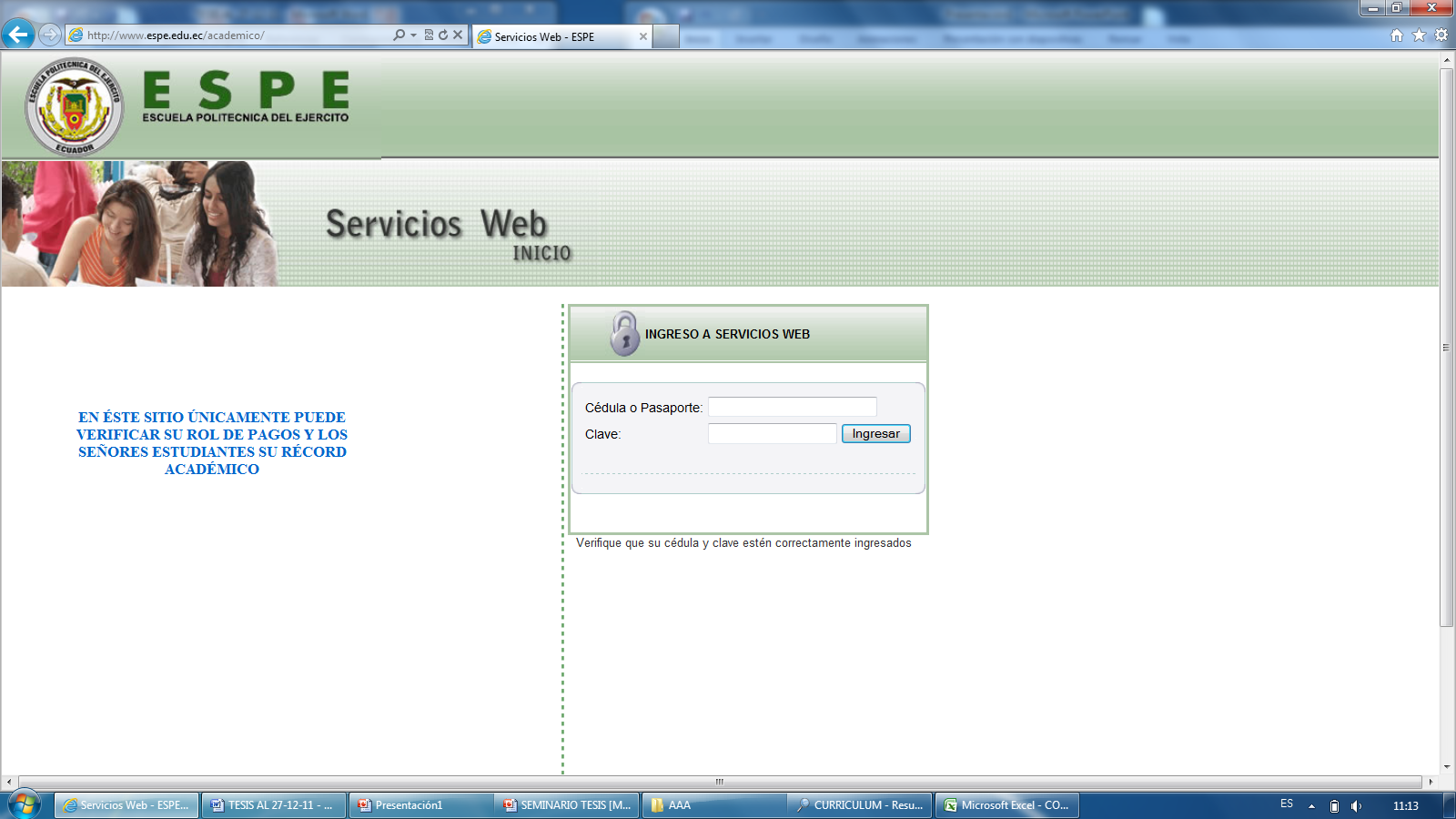 IDENTIFICACIÓN Y CONTROL DE LA REVISIÓN
Todo documento, sea de tipo interno o producto de un proyecto, debe tener la identificación de la revisión con la que es emitido, de esta forma se controla el estado en el que se encuentra dicho documento, para lo cual en la primera página de cada documento se incluye el cuadro de control de cambios, que se muestra a continuación en la tabla 1, en donde se registra el histórico de las revisiones del documento, el mismo que debe ser llenado por el proceso, área o proyecto que genera el documento.
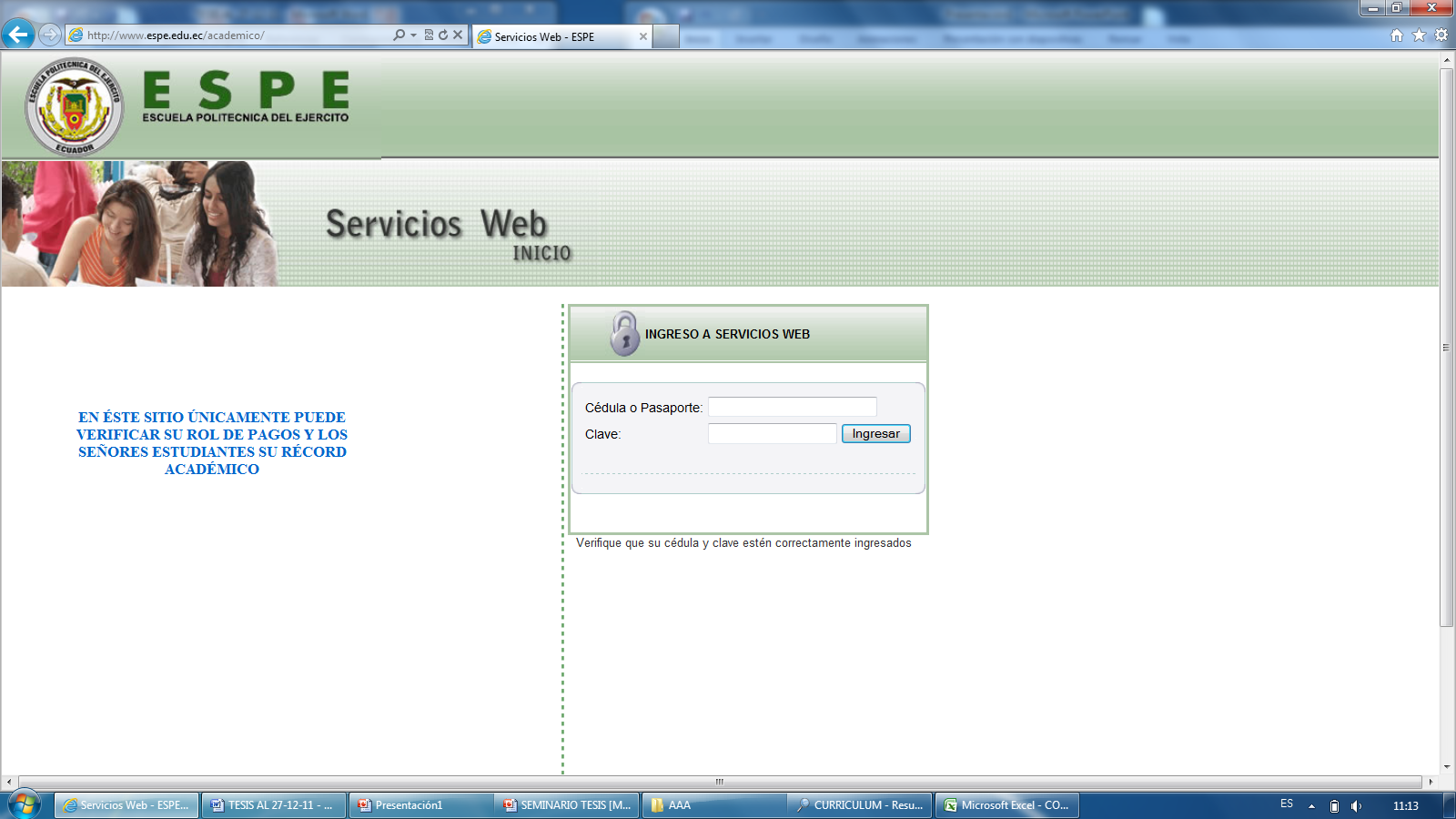 CONTROL DE CAMBIOS DE LOS DOCUMENTOS
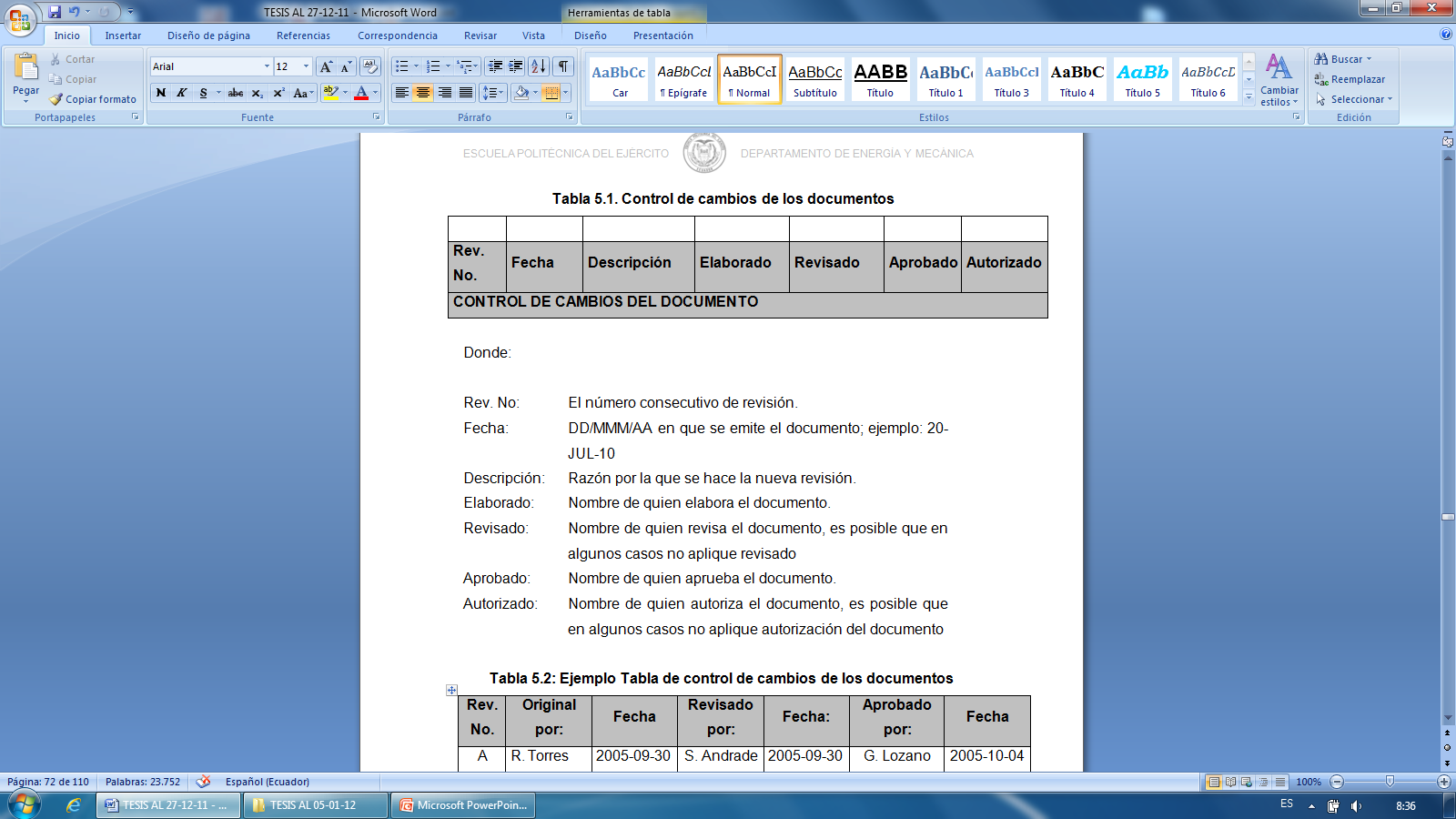 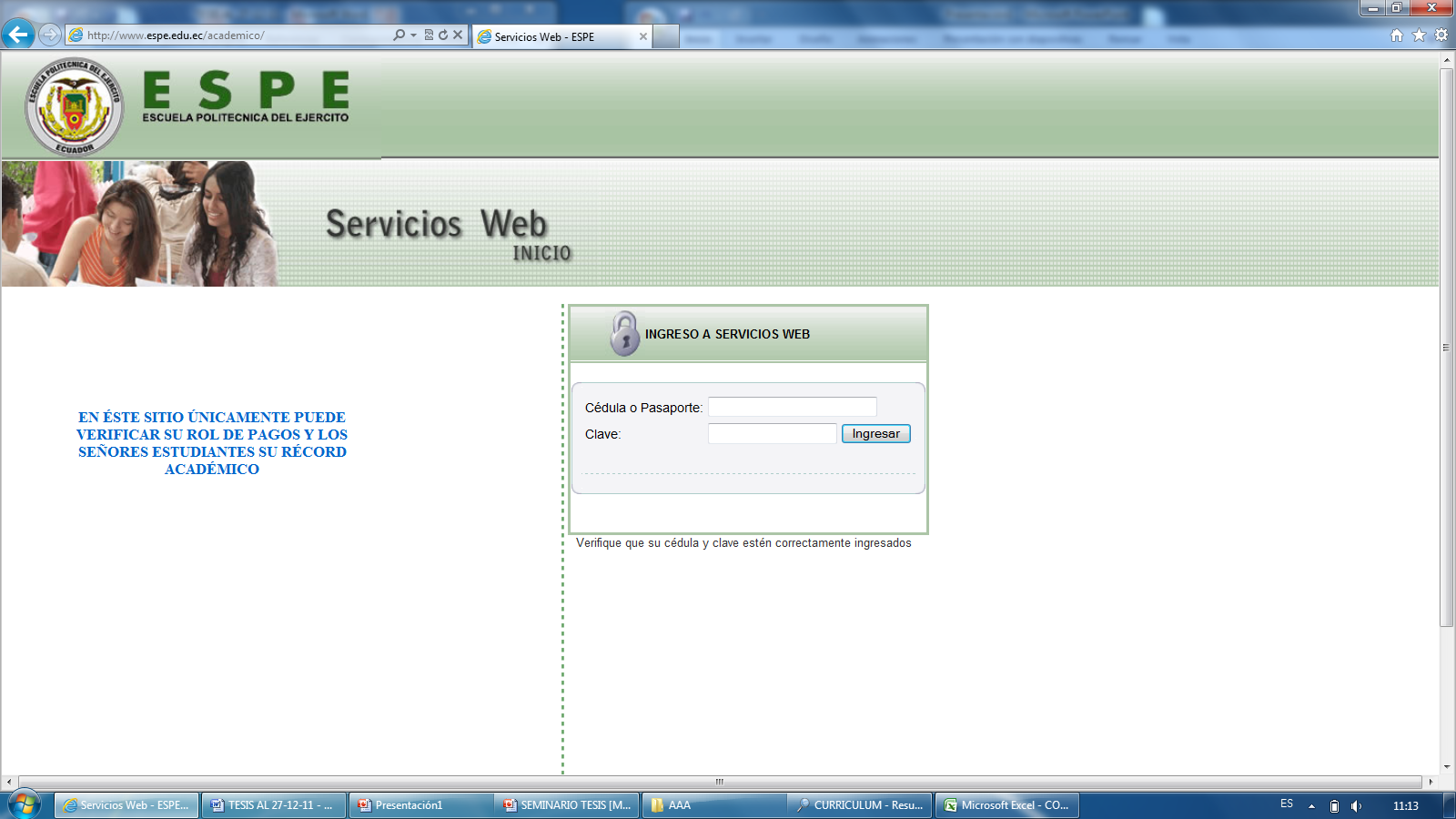 CONTROL DE CAMBIOS DE LOS DOCUMENTOS
Los nombres de las personas que revisan, aprueban y autorizan dependen del objetivo con el que fue creado el documento.
Cuando se autoriza el documento con la nueva revisión, la anterior pasa a obsoletos.
Para cada revisión es necesario volver a aprobar el documento antes de su emisión.
La revisión de acuerdo a su fase puede ser:
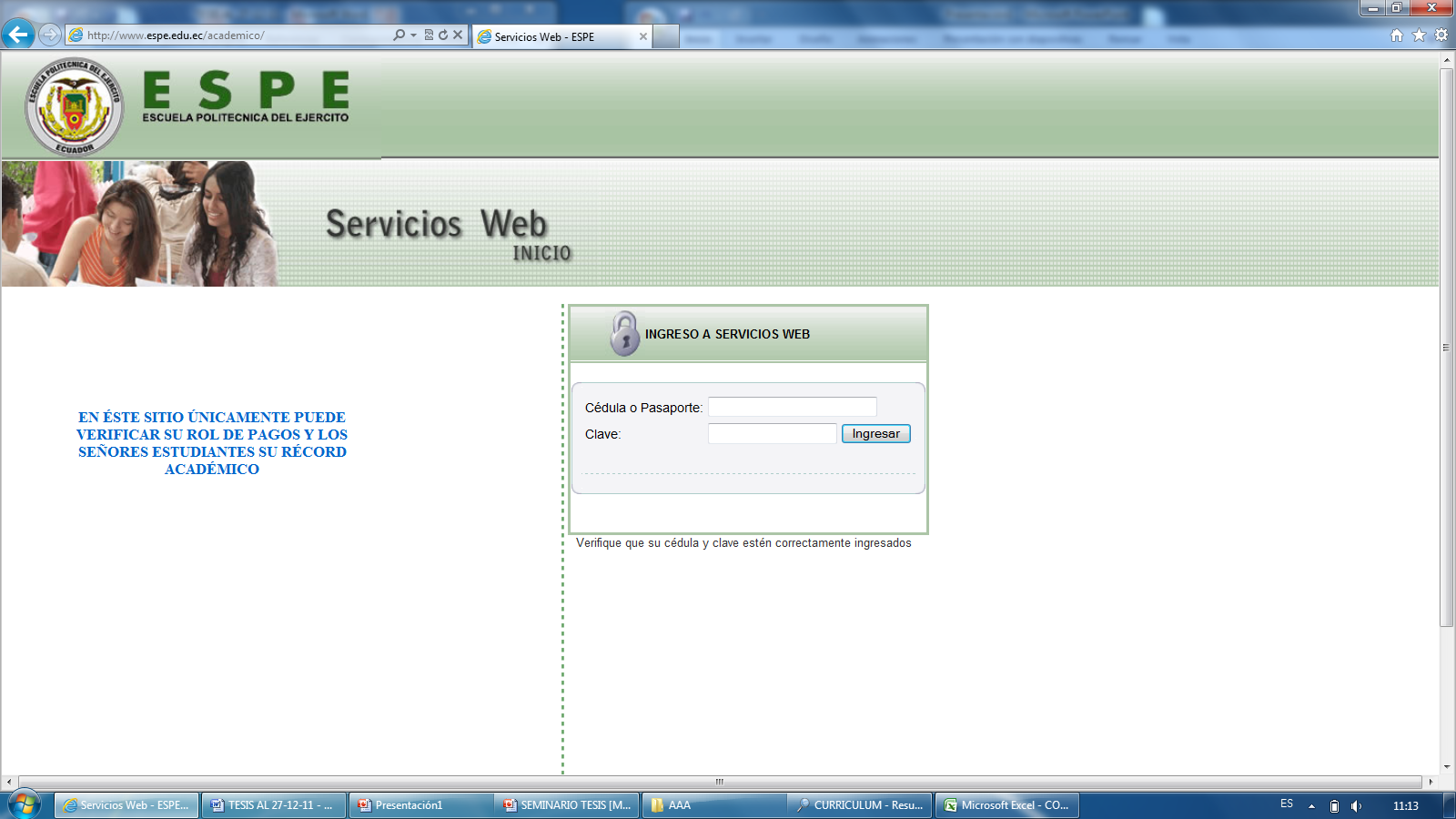 DOCUMENTOS COMPLETOS
Cada documento que se componga de varias páginas, emitido con un número índice de archivo único debe ser numerado en cada una de sus páginas, como por ejemplo: 
Pág. 1 de N, donde N es el número total de páginas del documento, de esta forma se verifica que el documento esté completo.
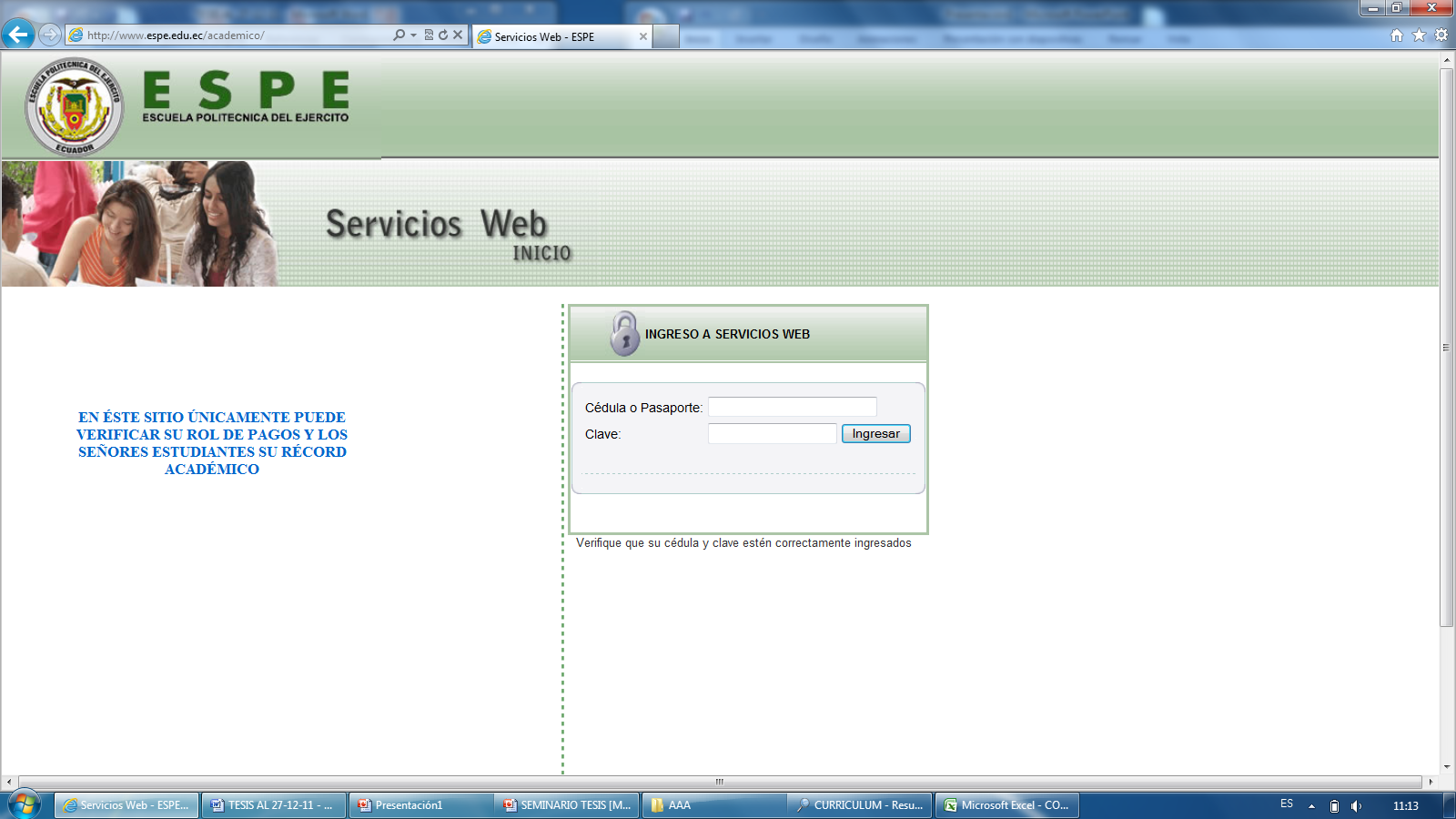 REVISIÓN Y APROBACIÓN
El autor de cada documento es el responsable de asegurarse de que el documento lleve el número y revisión correctos, claramente identificados y de que el documento sea entendible. 
Si un documento es enviado para revisión y comentarios, es responsabilidad del autor asegurarse de que cualquier comentario aplicable recibido sea incorporado antes de la siguiente emisión del documento. 
Los documentos deben chequearse en general y aprobarse a medida que son emitidos, sin importar la razón de la revisión. 
No se consideran como documentos obsoletos las revisiones que el cliente externo o interno hace hasta su aprobación definitiva.  Los documentos se encuentran aprobados inicialmente cuando se encuentran en Rev. 0
No se consideran como documentos obsoletos las revisiones que el cliente externo o interno hace hasta su aprobación definitiva.  Los documentos se encuentran aprobados inicialmente cuando se encuentran en Rev. 0
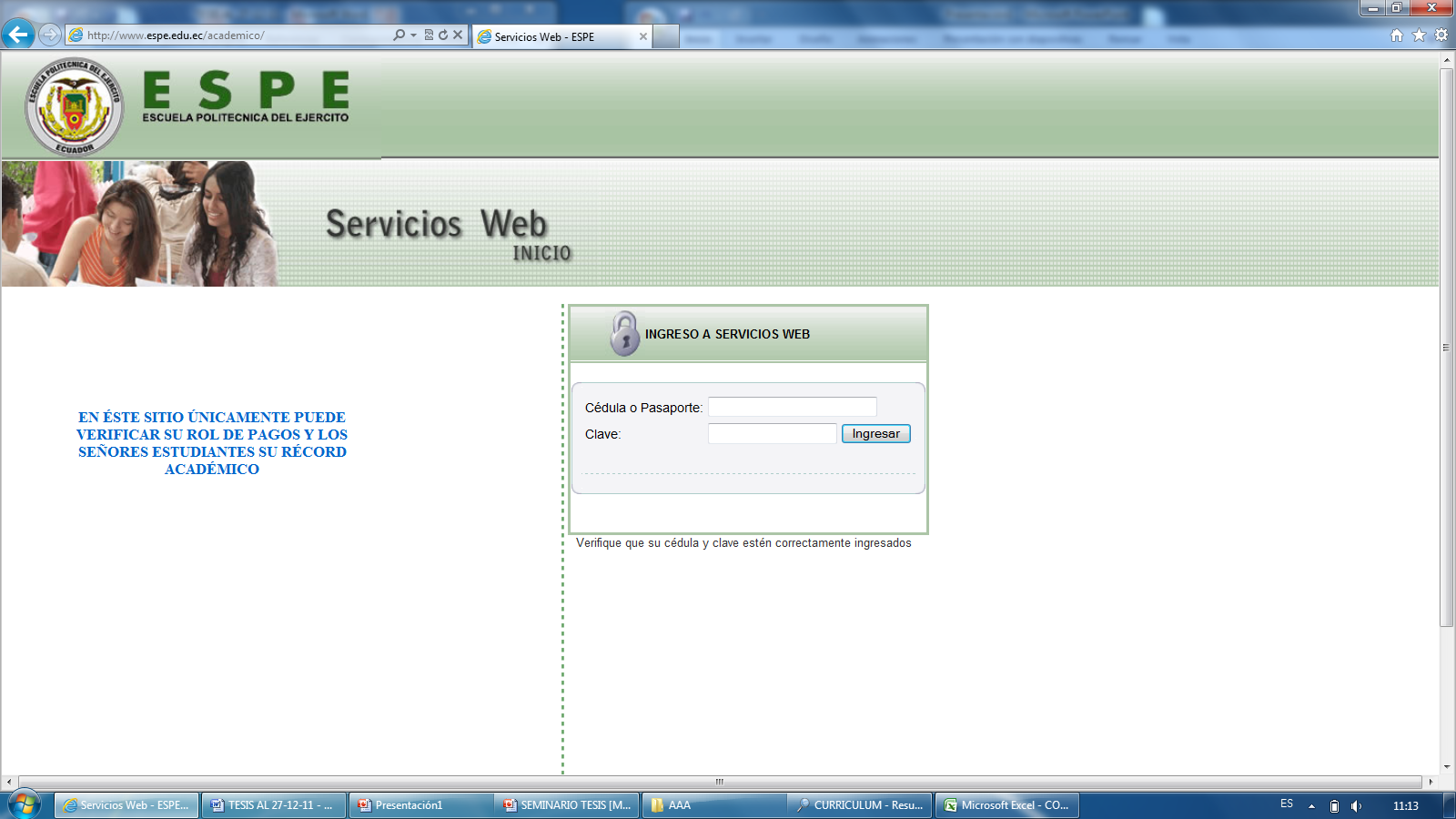 CODIFICACIÓN DE DOCUMENTOS DEL SISTEMA INTEGRADO DE GESTIÓN
La codificación de documentos, es un método utilizado para identificar y controlar de forma fácil y rápida los documentos generados por un proceso, área o proyecto. 
Sistema de Gestión establece la utilización de códigos y números para la identificación de documentos y registros cuando sea aplicable. 
En términos generales el código debe tener como un estándar los siguientes componentes:
Tipo de documento: puede ser manual, procedimiento, registro, instructivo, etc. (TTT)    
Proceso, área o proyecto que lo genera: (UUU). 
Número: debe ser secuencial al orden de aparición (VVV). Cuando el documento principal tiene anexos que son de ayuda para que se pueda implementar, se debe reconocer con dos números adicionales
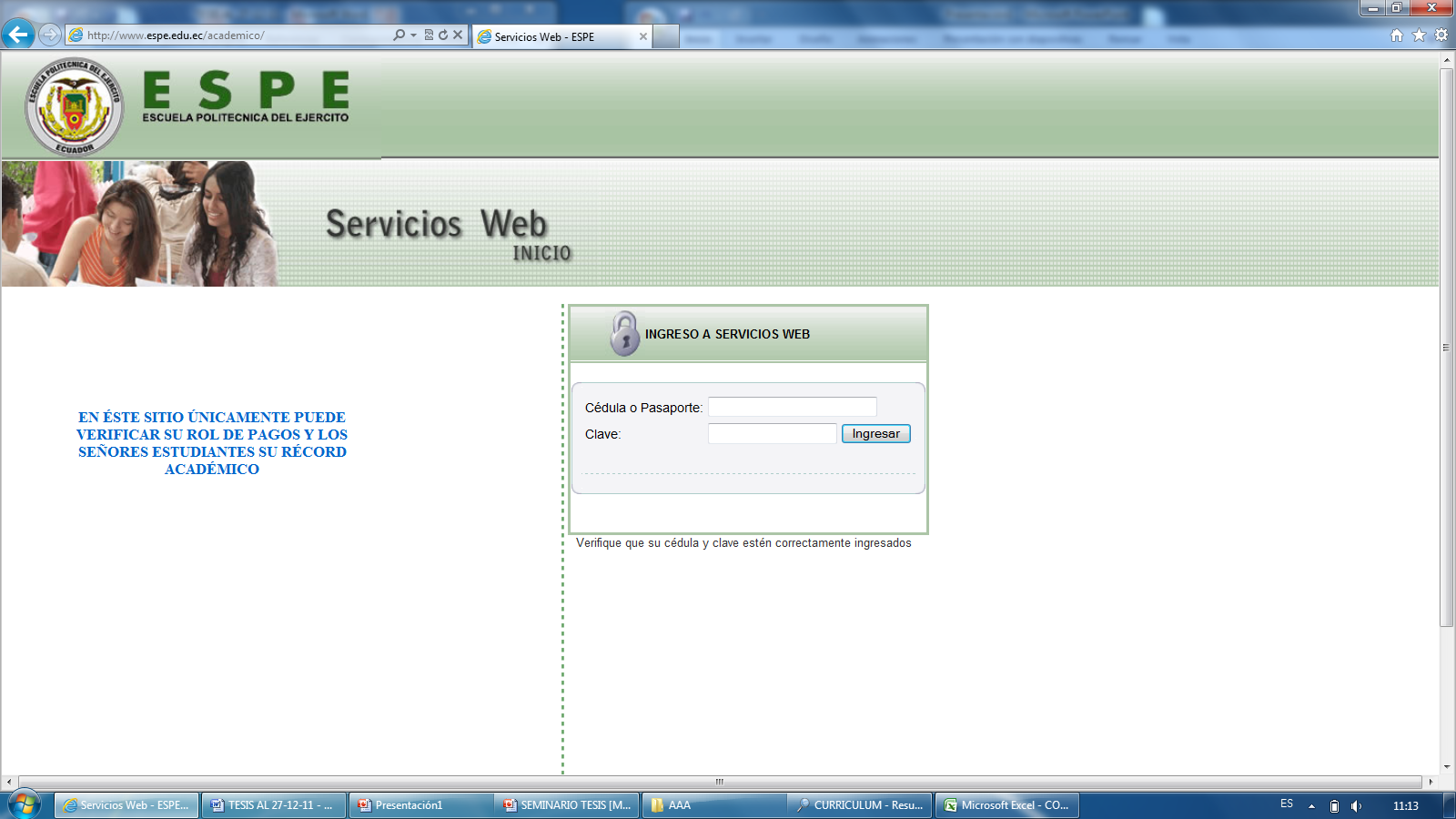 CODIFICACIÓN DE DOCUMENTOS DEL SISTEMA INTEGRADO DE GESTIÓN
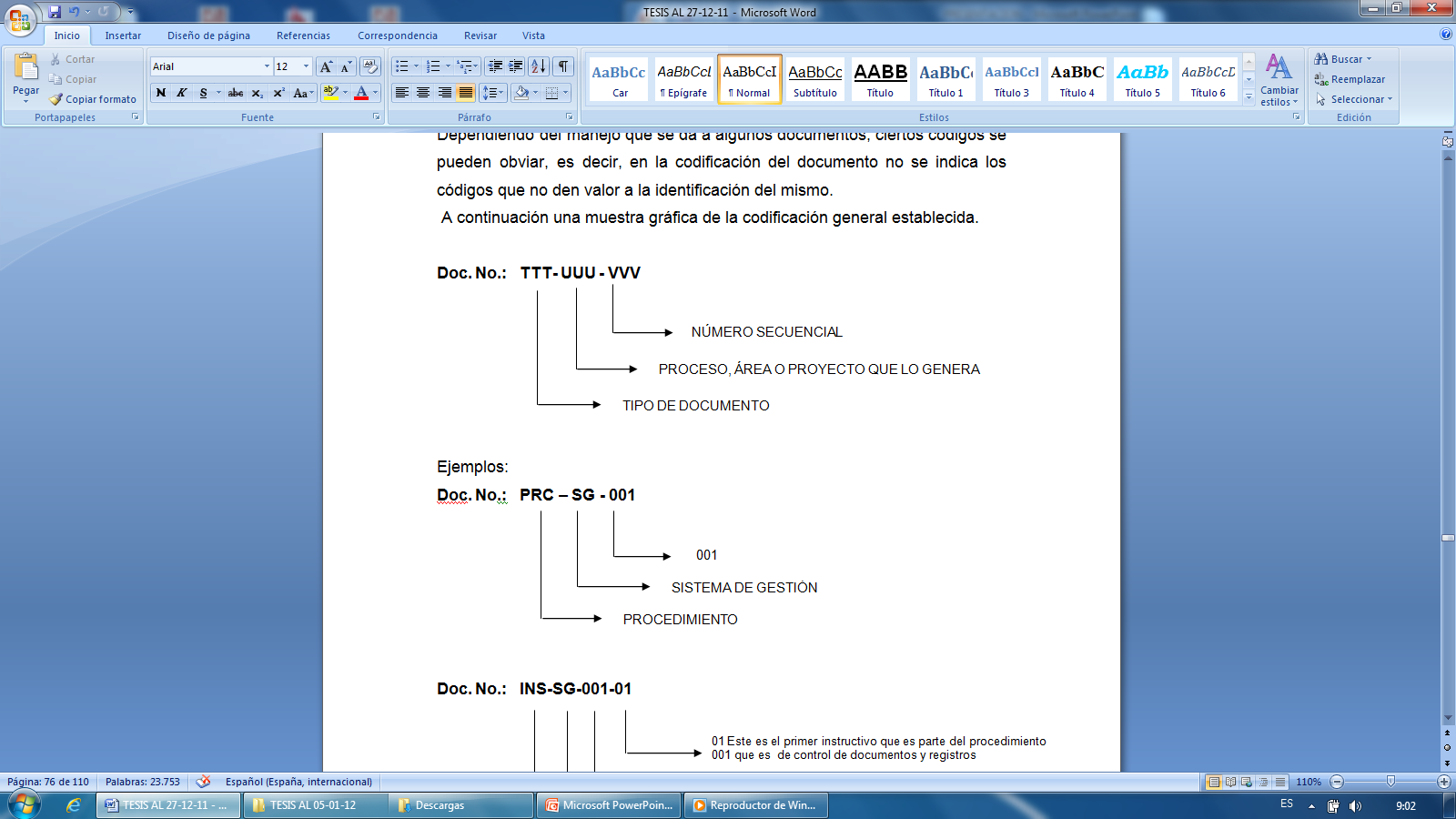 Dependiendo del tipo de proyecto y del alcance que se tenga, pueden generarse nuevos documentos, por lo que este documento se actualiza de acuerdo a los requerimientos que se vayan presentando.
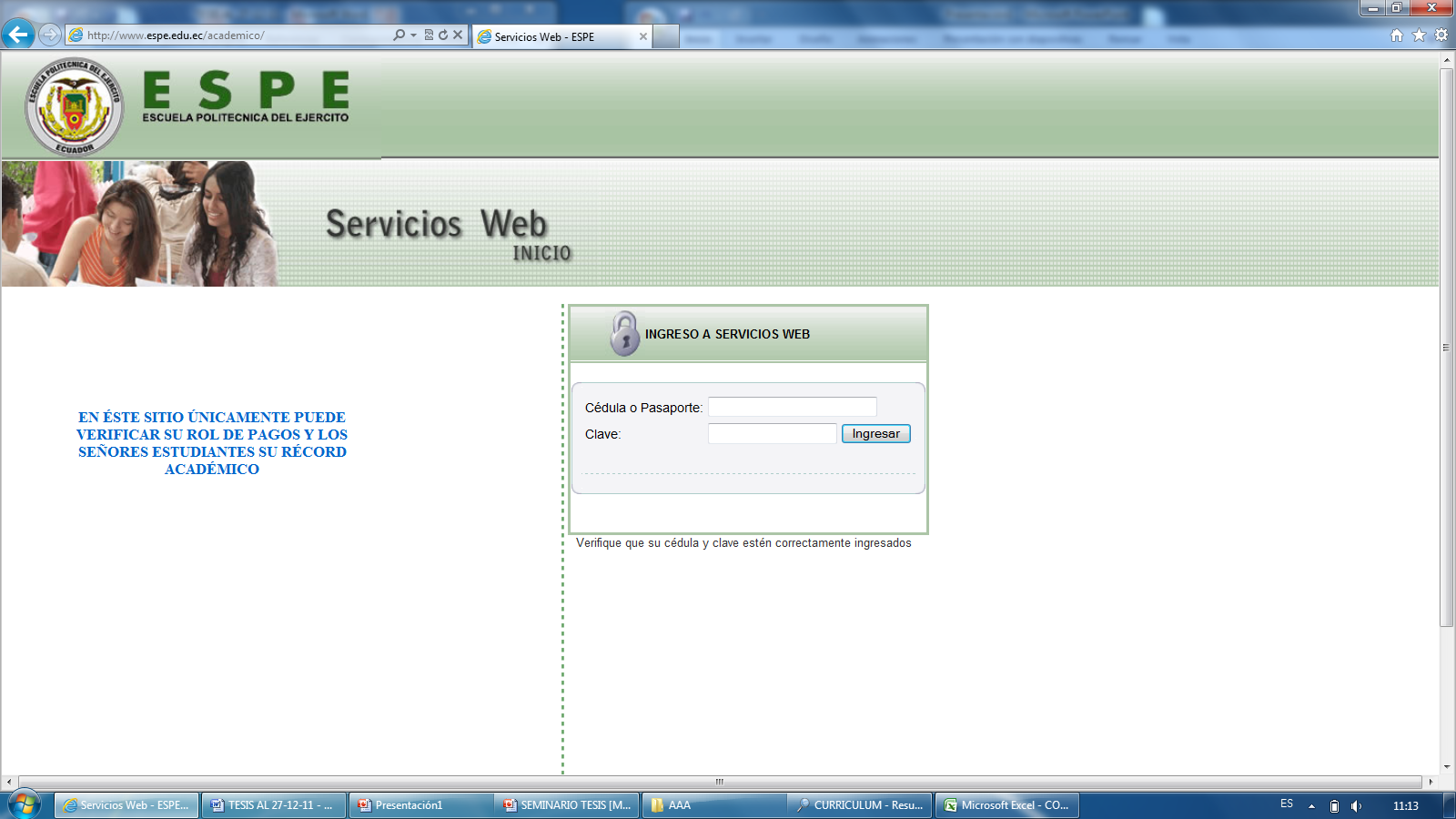 CODIFICACIÓN DE DOCUMENTOS DEL SISTEMA INTEGRADO DE GESTIÓN
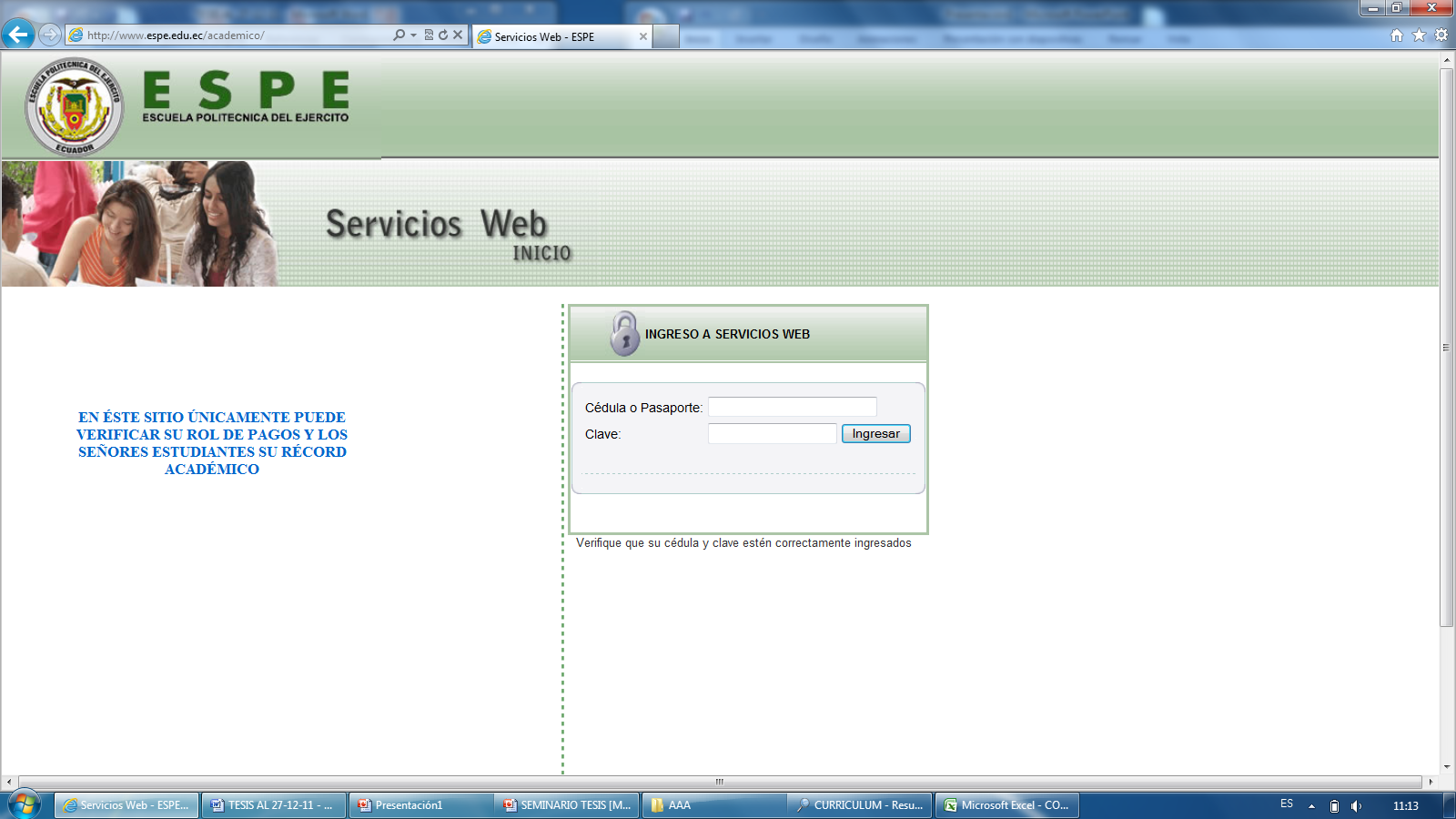 CODIFICACIÓN DE DOCUMENTOS DEL SISTEMA INTEGRADO DE GESTIÓN
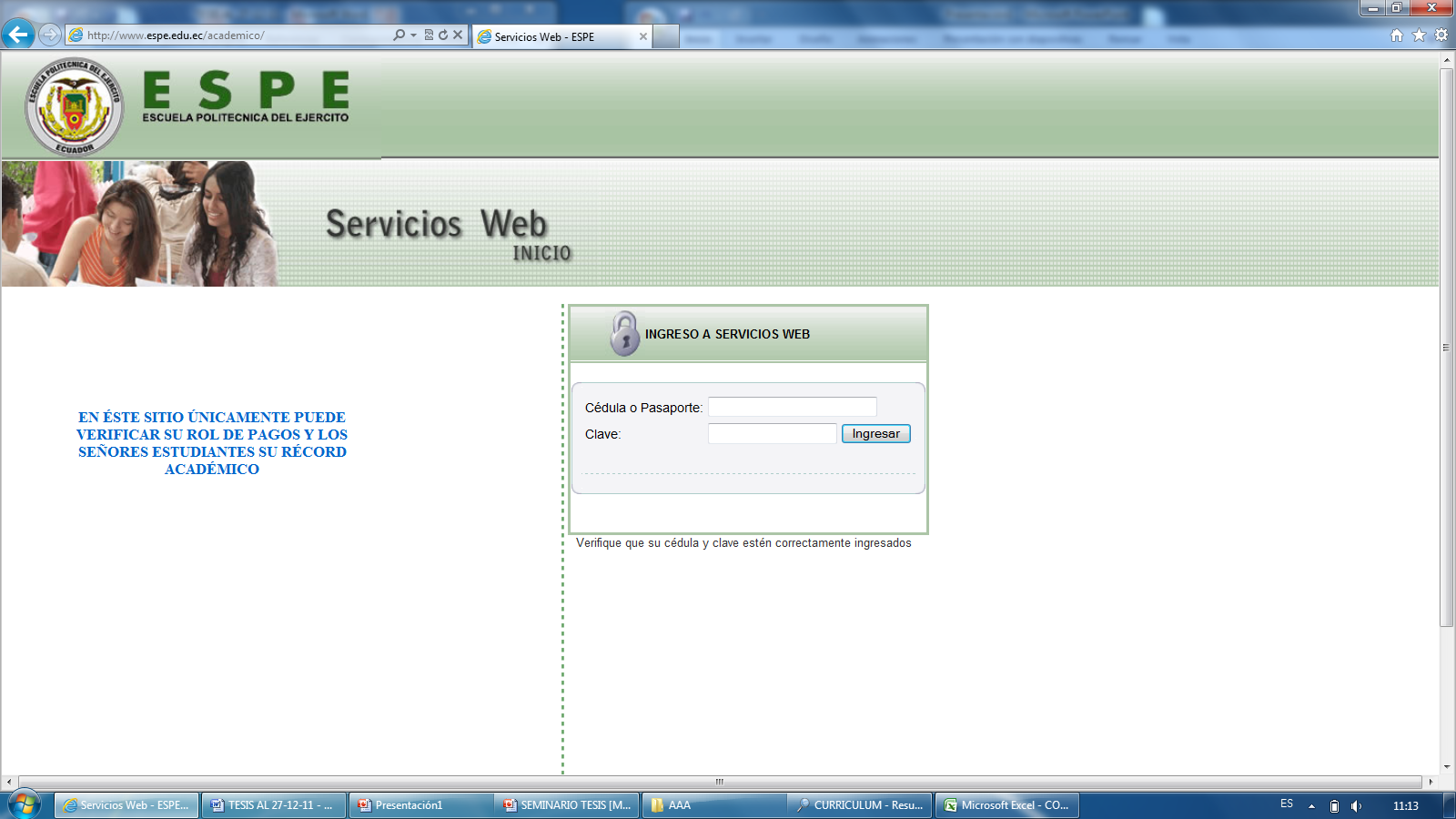 DISCIPLINAS DE CONTROL DE CALIDAD EN PROYECTOS
El control de calidad en el departamento de construcciones, maneja las siguientes disciplinas para la generación de procedimientos, formatos y registros: 
01 Mecánica
02 Tubería
03 Eléctrica
04 Civil
05 I&C
 06 Arquitectura
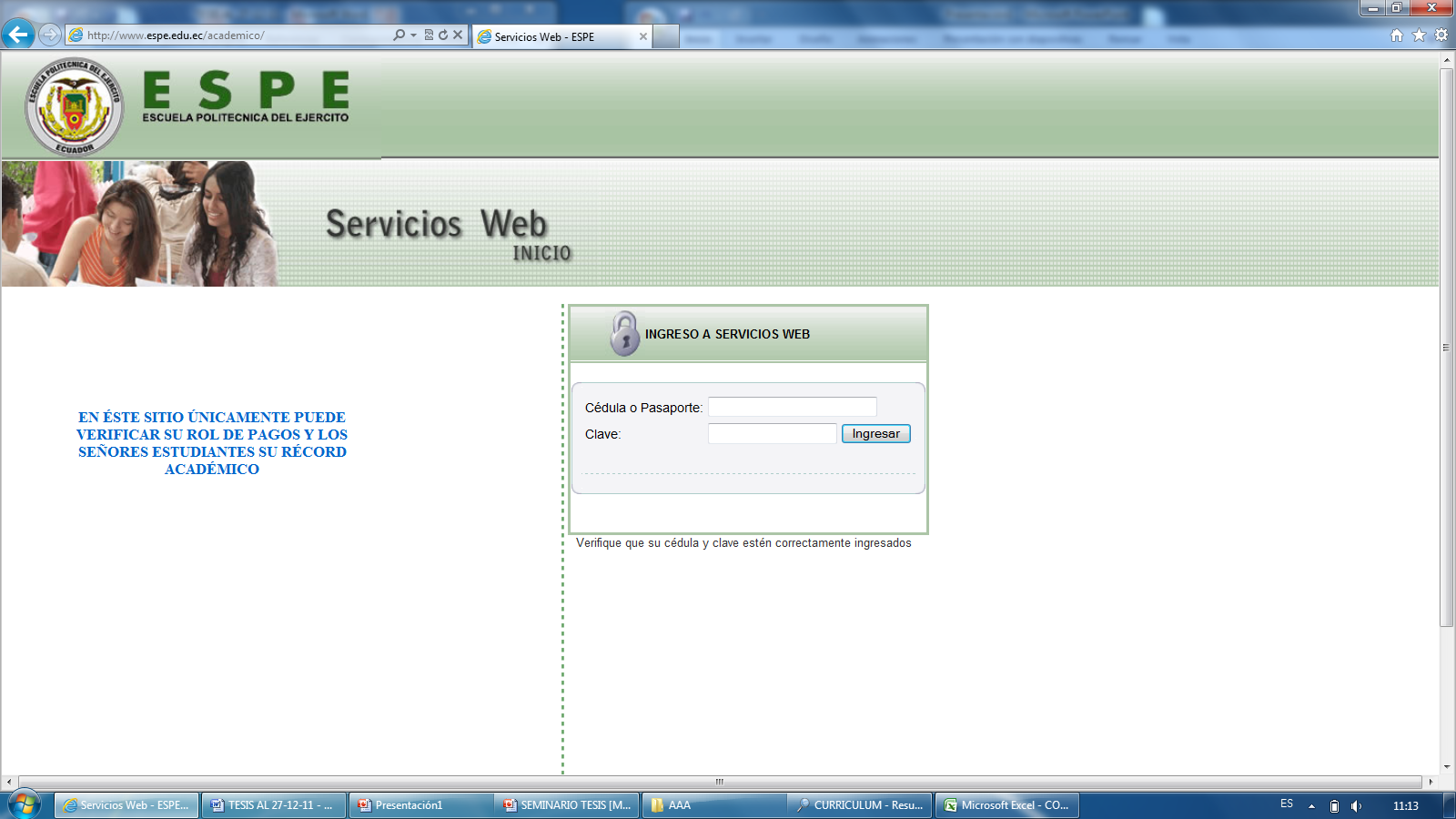 DEFINICIÓN DE ESTANDARIZACIÓN
La estandarización es el proceso de elaborar, aplicar y mejorar las normas que se aplican a distintas actividades científicas, industriales o económicas con el fin de ordenarlas y mejorarlas. 

La estandarización es el punto de partida para valorar el proceso y buscar sus oportunidades de mejora, por lo tanto, con la creación de una base de datos se estabiliza el flujo de información que personal encargado de control de calidad, supervisión, ejecución en el campo busca al momento de realizar su trabajo. 

La estandarización persigue fundamentalmente tres objetivos:
Simplificación, unificación, especificación
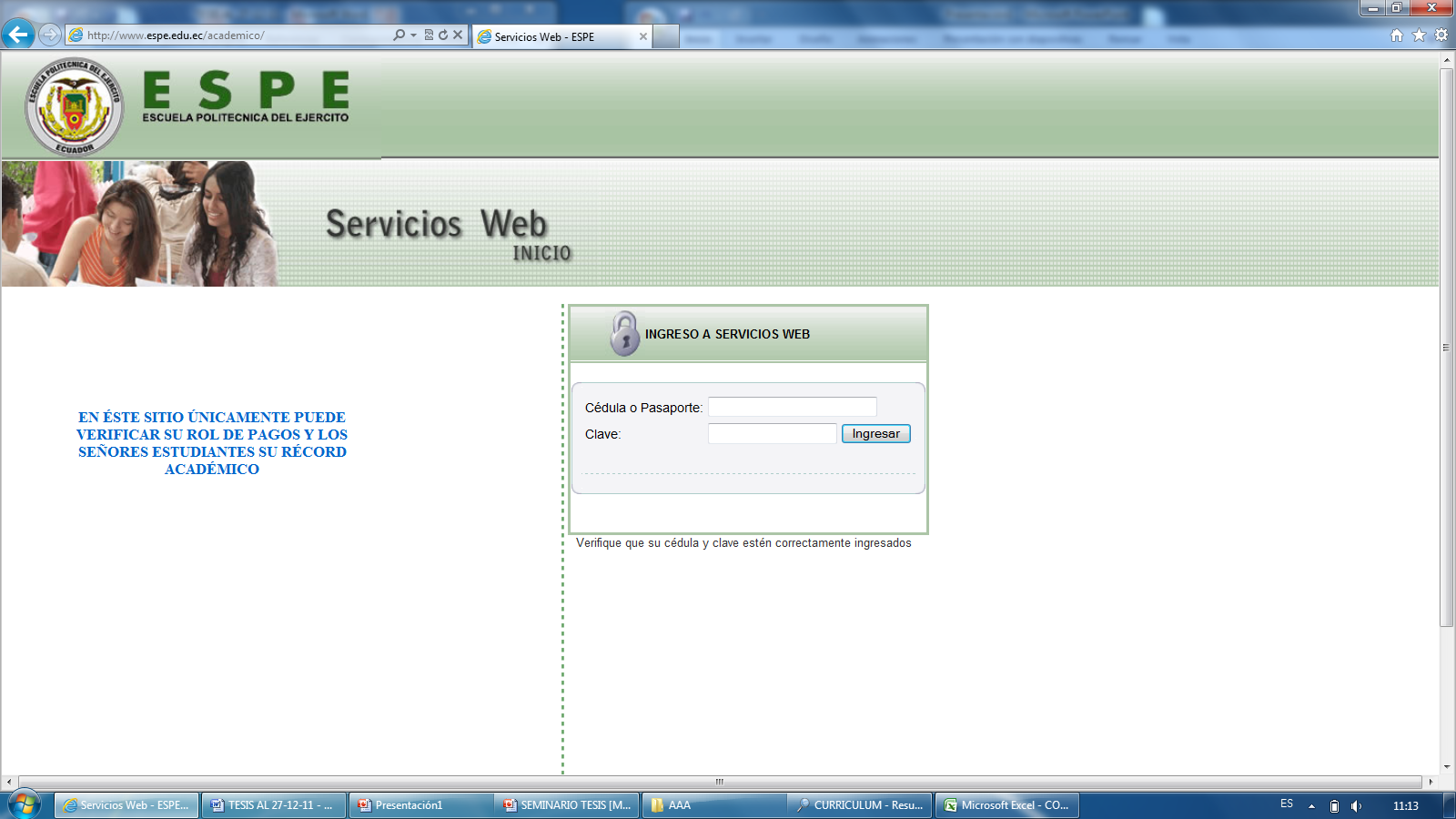 VENTAJAS DE LA ESTANDARIZACIÓN DE PROCEDIMIENTOS Y REGISTROS CON LA BASE DE DATOS
La estandarización de procedimientos y registros facilita las comunicaciones entre trabajadores en el área de calidad, ya que tienen cada documento muy bien identificado
 
Formación más fácil de nuevos supervisores de calidad, ingenieros junior que desean aplicar uno u otro procedimiento y/o registro. 

Permiten la auditoría o el diagnóstico. No sólo para los supervisores quienes deben cuidar el cumplimiento de los mismos, sino para la gerencia en cualquier momento. Cuando los líderes o supervisores disponen de ellos, pueden a manera de lista de verificación, realizar las inspecciones en cada puesto para constatar que se cumplen los procedimientos y/o registros
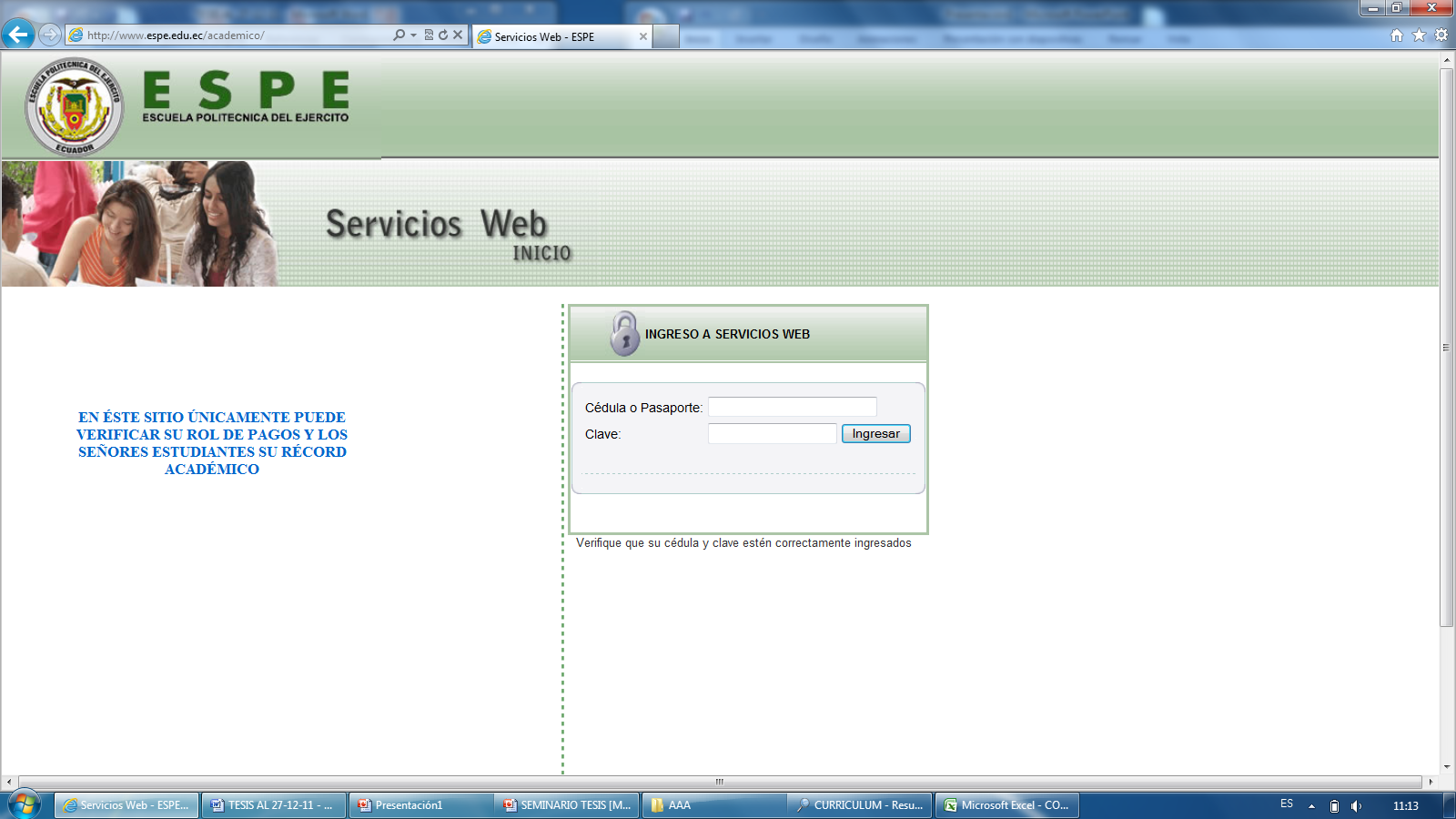 CAPÍTULO 6BASE DE DATOS PARA EL CONTROL DE CALIDAD
Base de datos: Conjunto de datos interrelacionados que se ajustan a una serie de modelos preestablecidos que recogen información de interés de objetos del mundo real.
OBJETIVOS DE UNA BASE DE DATOS
El objetivo general de los sistemas de gestión de bases de datos es el de manejar de manera clara, sencilla y ordenada un conjunto de datos que posteriormente se convertirán en información relevante para una organización.
Los objetivos principales de un sistema de base de datos es disminuir los siguientes aspectos: 
Redundancia e inconsistencia de datos: procedimientos y registros son creados por diferentes personas y almacenan los archivos con otro nombre creando duplicados innecesarios.
Dificultad para tener acceso a los datos: Unificación de procedimientos y registros en una lista maestra.
Aislamiento de los datos: carpeta principal que contenga todos los procedimientos y registros de las áreas de construcciones.
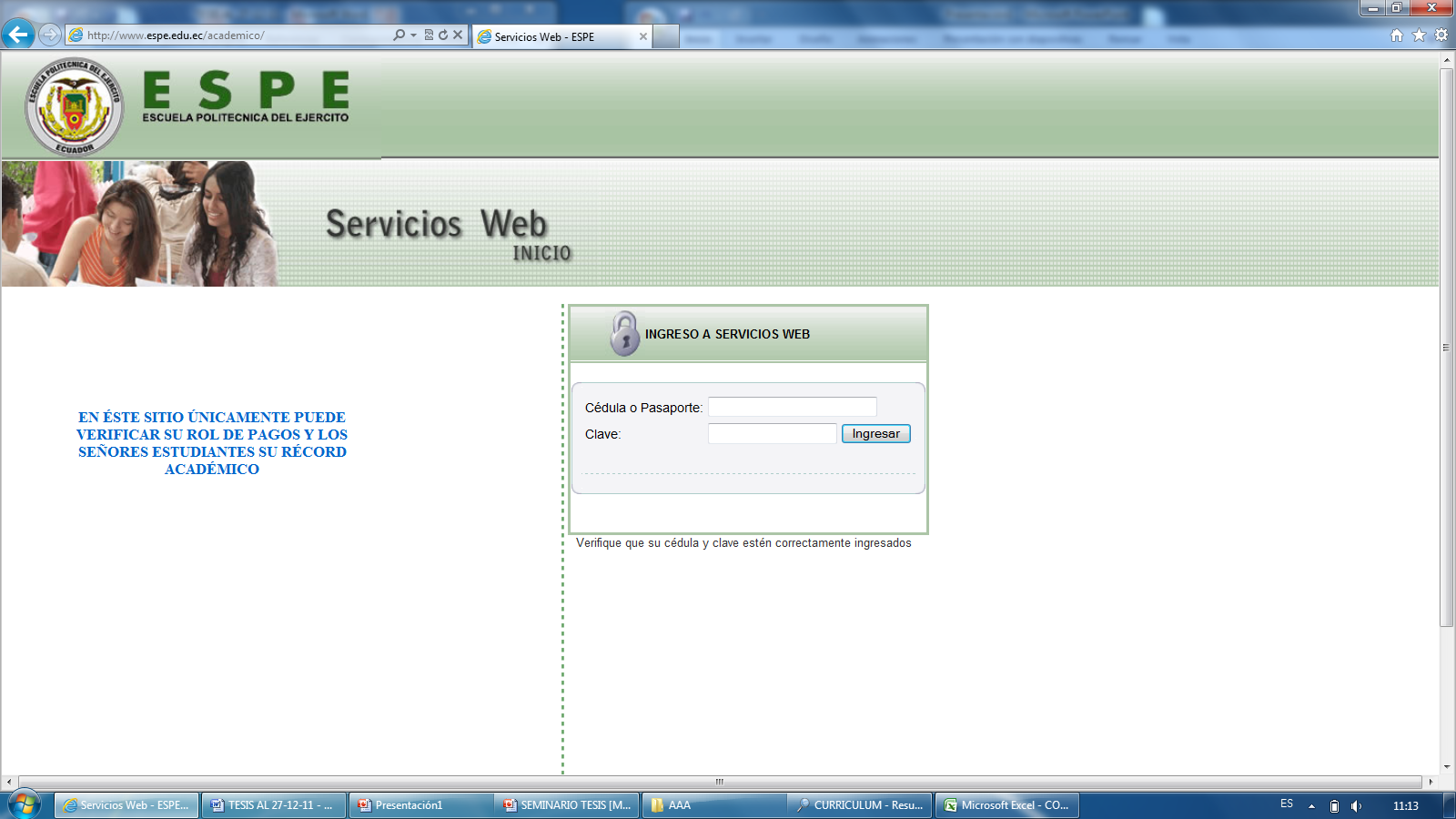 DESARROLLO DE LA BASE DE DATOS
La base de datos que se ha realizado consiste en la recopilación de todos los procedimientos y registros que se realizan al momento de ejecutar un proyecto que contemple la construcción en los ámbitos: civil, mecánico, eléctrico, instrumentación y control, arquitectura dirigido a la industria hidrocarburífera, energética y minera. 
La base de datos se la hizo una vez superado las fases de revisión, actualización, codificación de procedimientos y registros.
Con la base de datos se logra el manejo claro y sencillo de un conjunto de datos: procedimientos y registros.
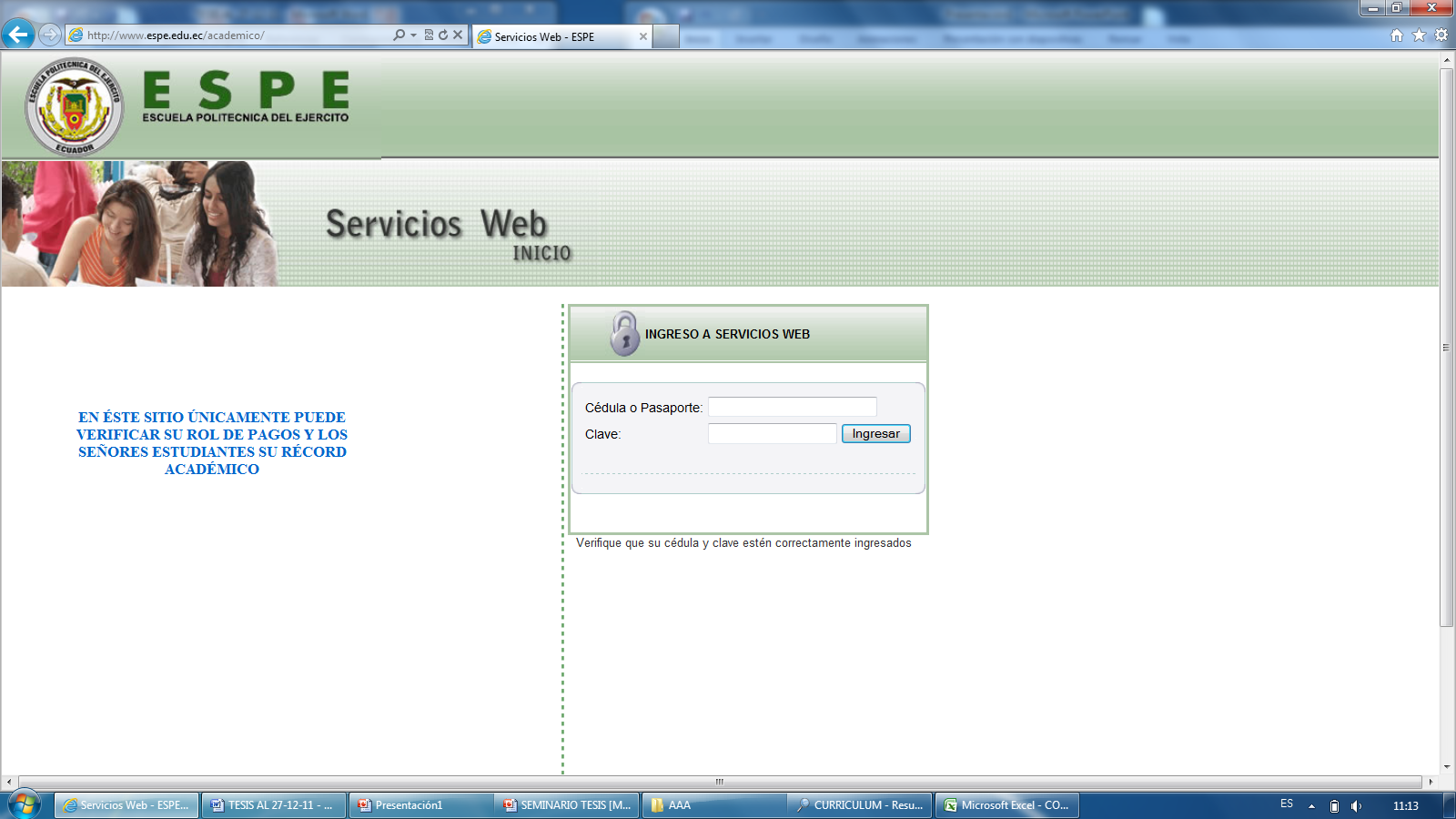 LISTA DE PROCEDIMIENTOS Y REGISTROS PARA LA CONSTRUCCIÓN DE FACILIDADES EN LA INDUSTRIA HIDROCARBURÍFERA.
ÁREAS

MECÁNICA Y TUBERÍAS
CIVIL
ELÉCTRICA
INSTRUMENTACIÓN Y CONTROL
ARQUITECTURA
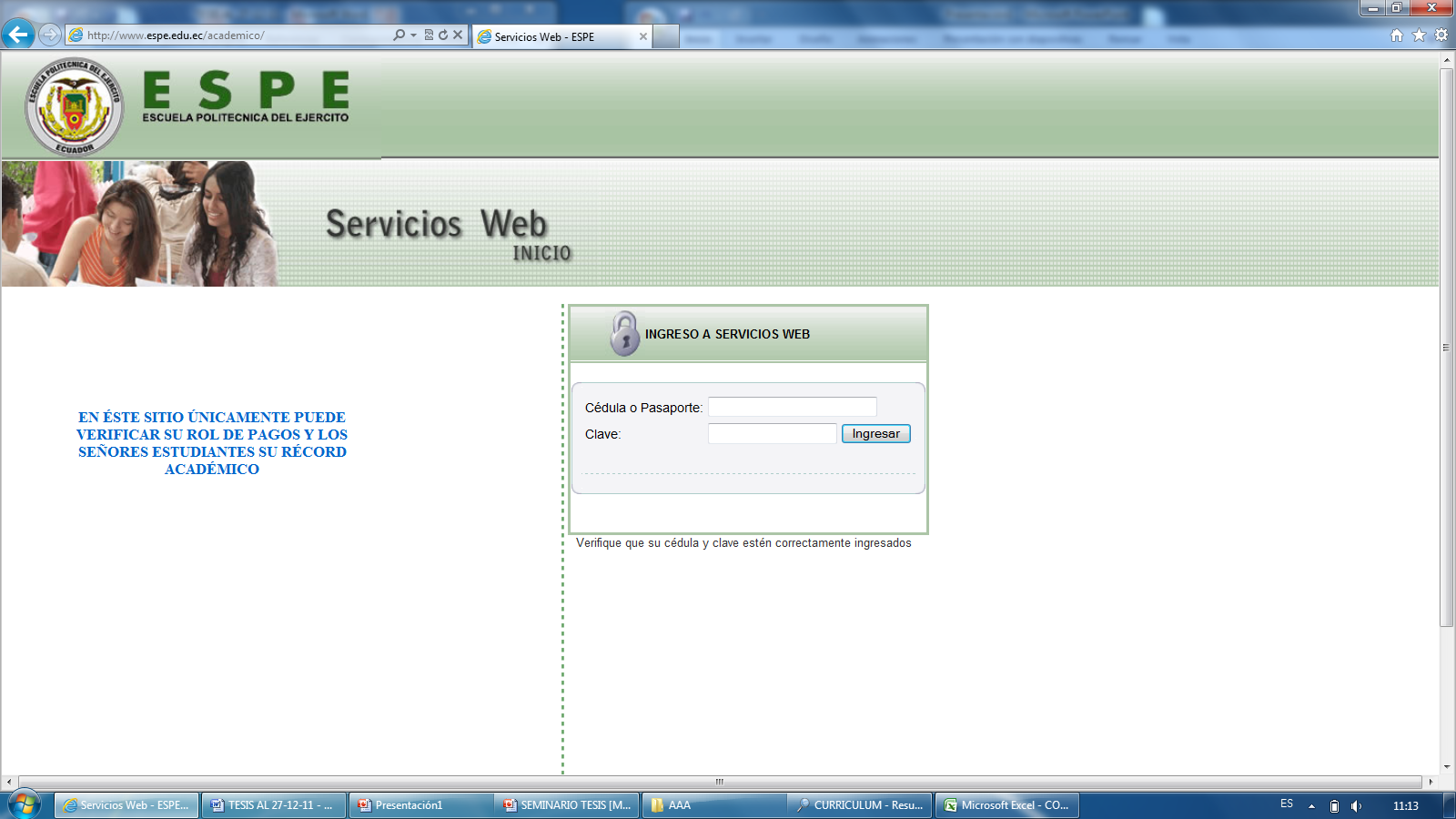 REVISIÓN Y ACTUALIZACIÓN DE PROCEDIMIENTOS Y REGISTROS
Se procedió a dar lectura de cada uno de los procedimientos y registros. La revisión y actualización de procedimientos y registros consistió en determinar e identificar el estado de los documentos, de tal forma que de existir cambios en un procedimiento y/o registro se lo notifique y se realice la respectiva corrección. Cada uno de estos cambios están por el Procedimiento para Control de Documentos: Procedimientos y Registros. PRC-SG-001
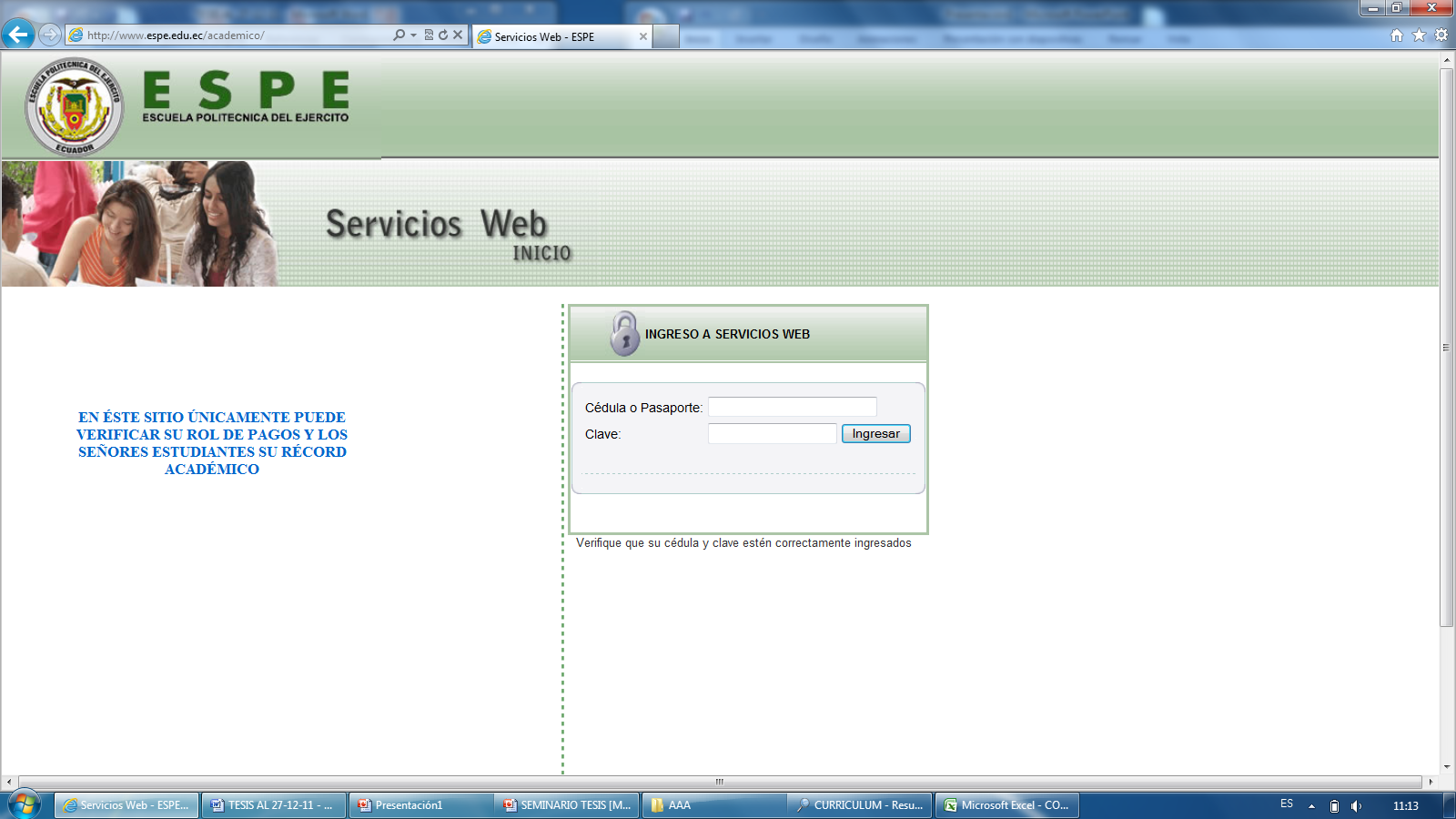 REVISIÓN Y ACTUALIZACIÓN DE PROCEDIMIENTOS Y REGISTROS
PROCEDIMIENTOS
Encabezado de página
El membrete o el encabezado de página de cada uno de los procedimientos deben llevar  la siguiente información:
a. UNIDAD DE GESTIÓN DE CALIDAD: Tanto los procedimientos como los
registros llevan esta denominación del área y personal encargado de realizar
los procedimientos y registros.
b. TÍTULO DEL PROYECTO	c. LOGO AZUL
d. NUMERACIÓN DE PÁGINA	e. TÍTULO DEL DOCUMENTO
f. TIPO DE PROCEDIMIENTO	g. CODIFICACIÓN DEL DOCUMENTO
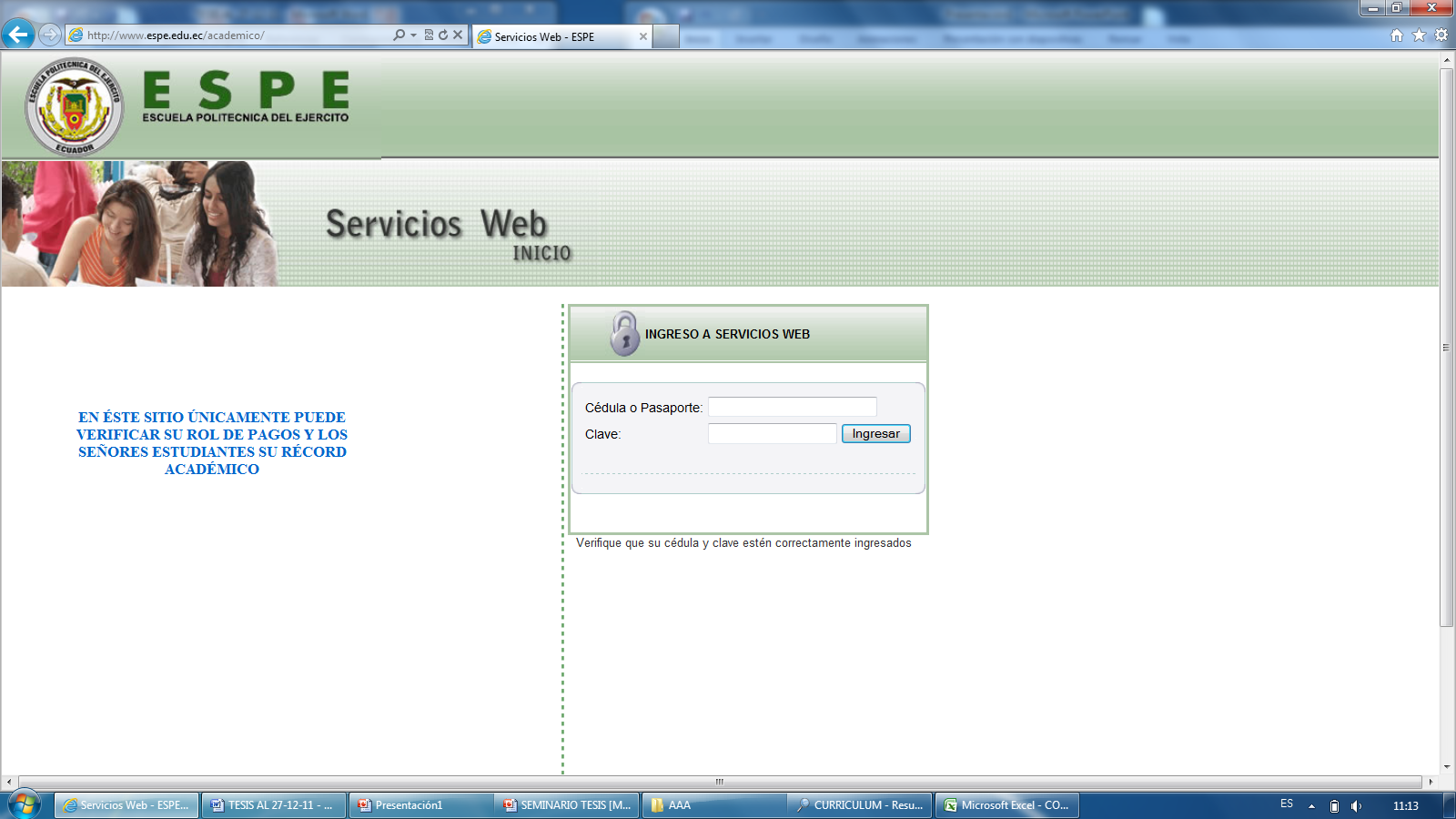 REVISIÓN Y ACTUALIZACIÓN DE PROCEDIMIENTOS Y REGISTROS
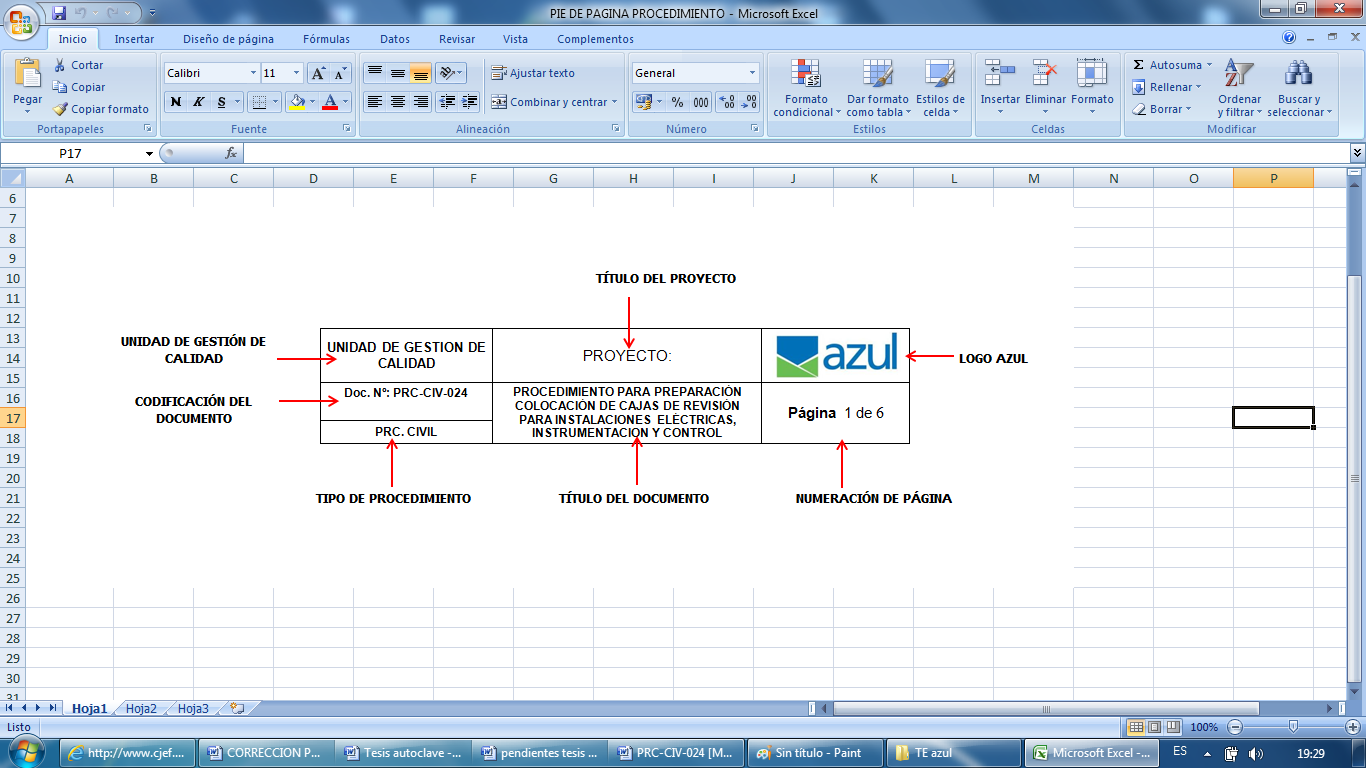 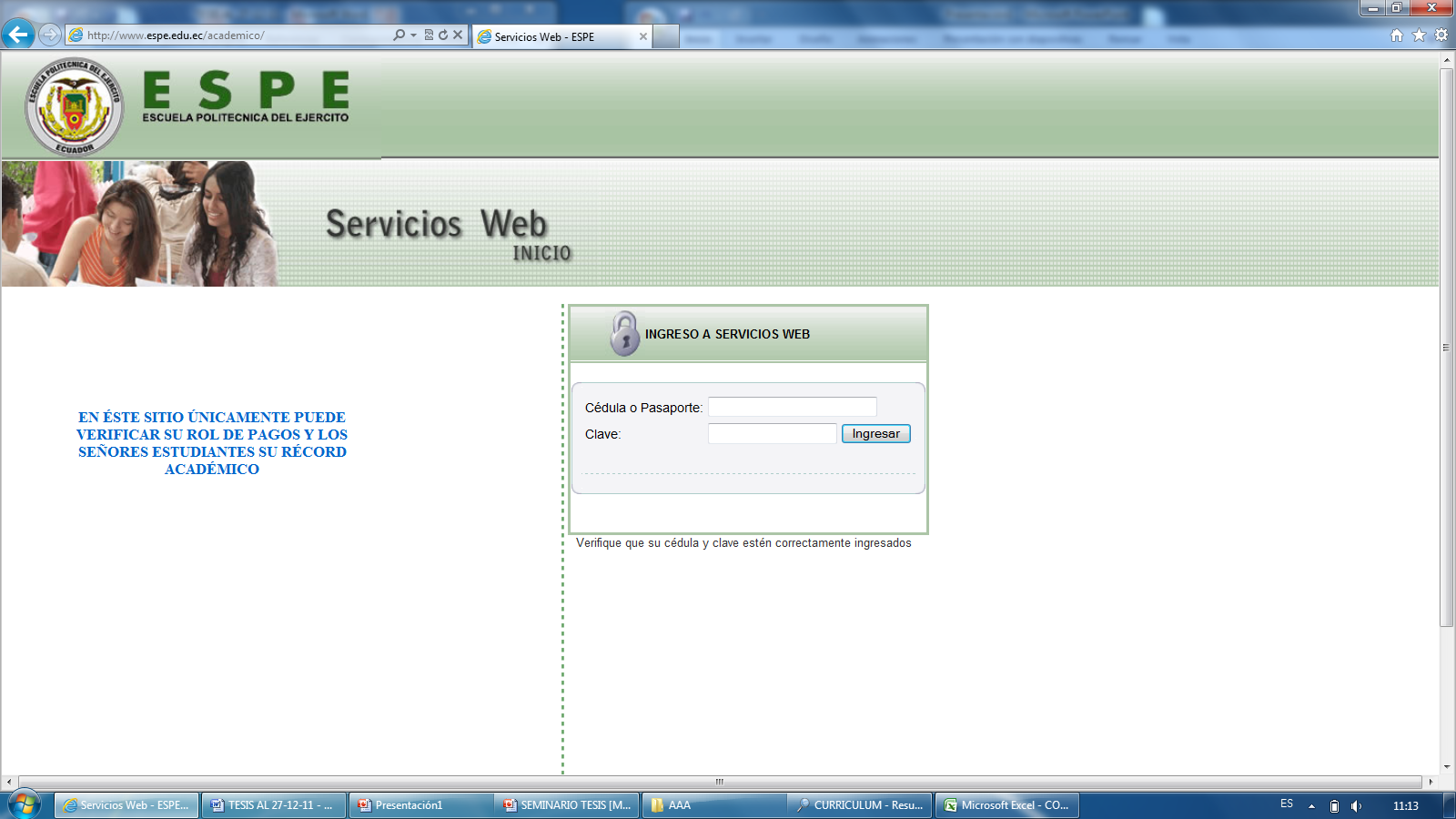 REVISIÓN Y ACTUALIZACIÓN DE PROCEDIMIENTOS Y REGISTROS
PROCEDIMIENTOS
Pie de página
El pie de página de la primera hoja del procedimiento lleva la información que se presenta a continuación resumida en una tabla. Ver PRC-SG-001 (Procedimiento para Control de Documentos) 
Rev. No: El número consecutivo de revisión.
Fecha: DD/MMM/AA en que se emite el documento
Original por: Nombre de quien elabora el documento. 
Revisado por: Nombre de quien revisa el documento, es posible que en algunos casos no aplique revisado
Aprobado por: Nombre de quien aprueba el documento.
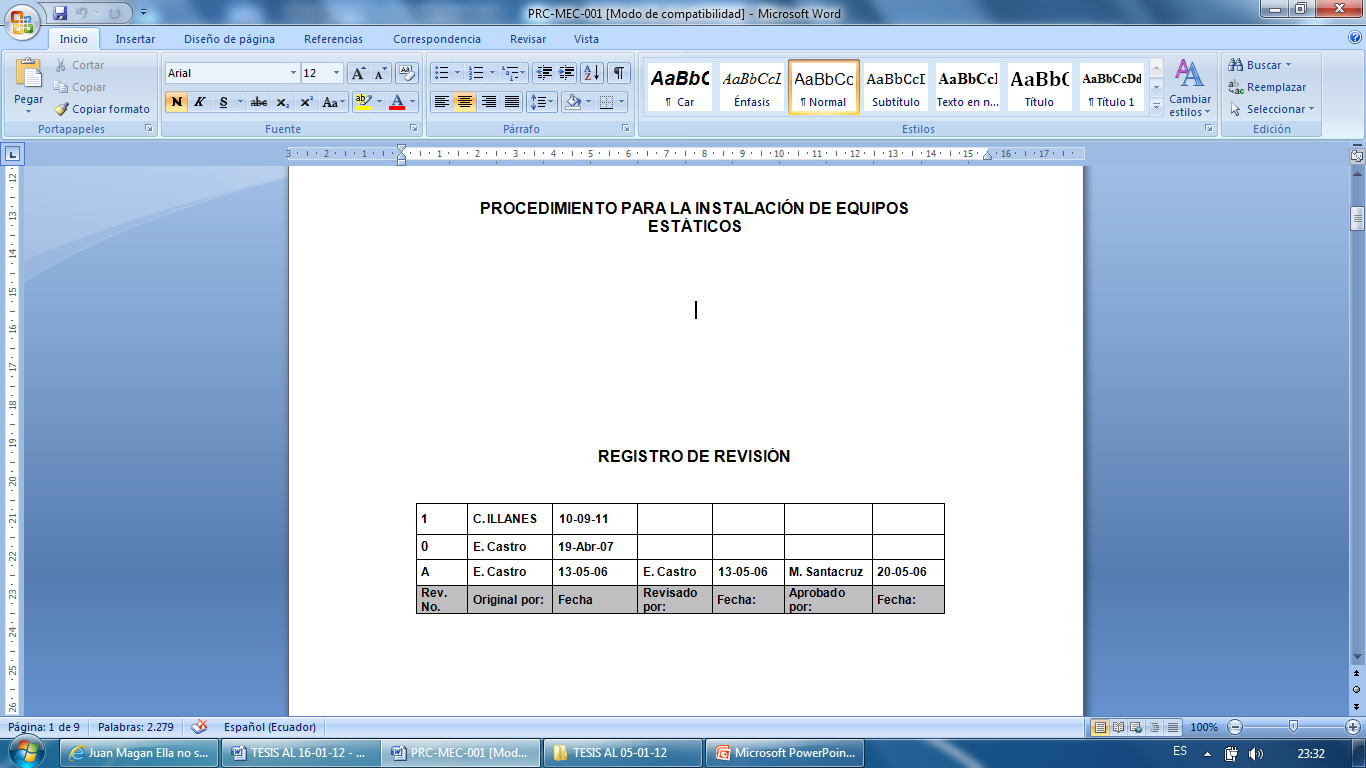 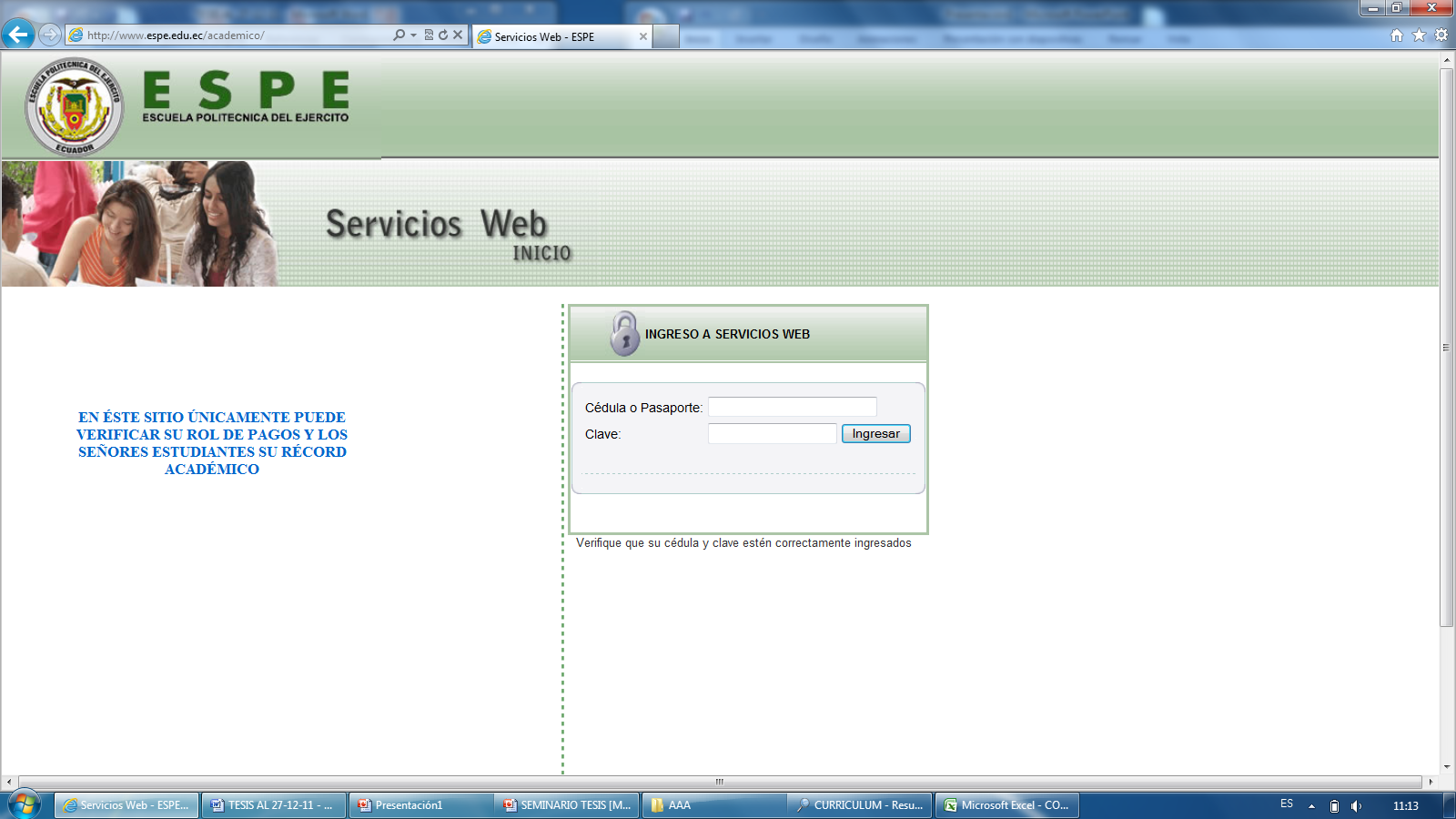 REVISIÓN Y ACTUALIZACIÓN DE PROCEDIMIENTOS Y REGISTROS
Cuadro de responsabilidades: Hipervínculos a registros
Cada uno de los procedimientos cuenta con una tabla donde indican aspectos como: la actividad que se debe desarrollar en la ejecución del trabajo, la responsabilidad, es decir quién es el encargado de poner en marcha esa actividad; la documentación que consiste en registros, planos, instructivos con información a ser llenada por el responsable de la actividad. En la parte de documentación los registros están direccionados por medio de hipervínculos. Finalmente la frecuencia, que significa el número de veces que se debe realizar la actividad.
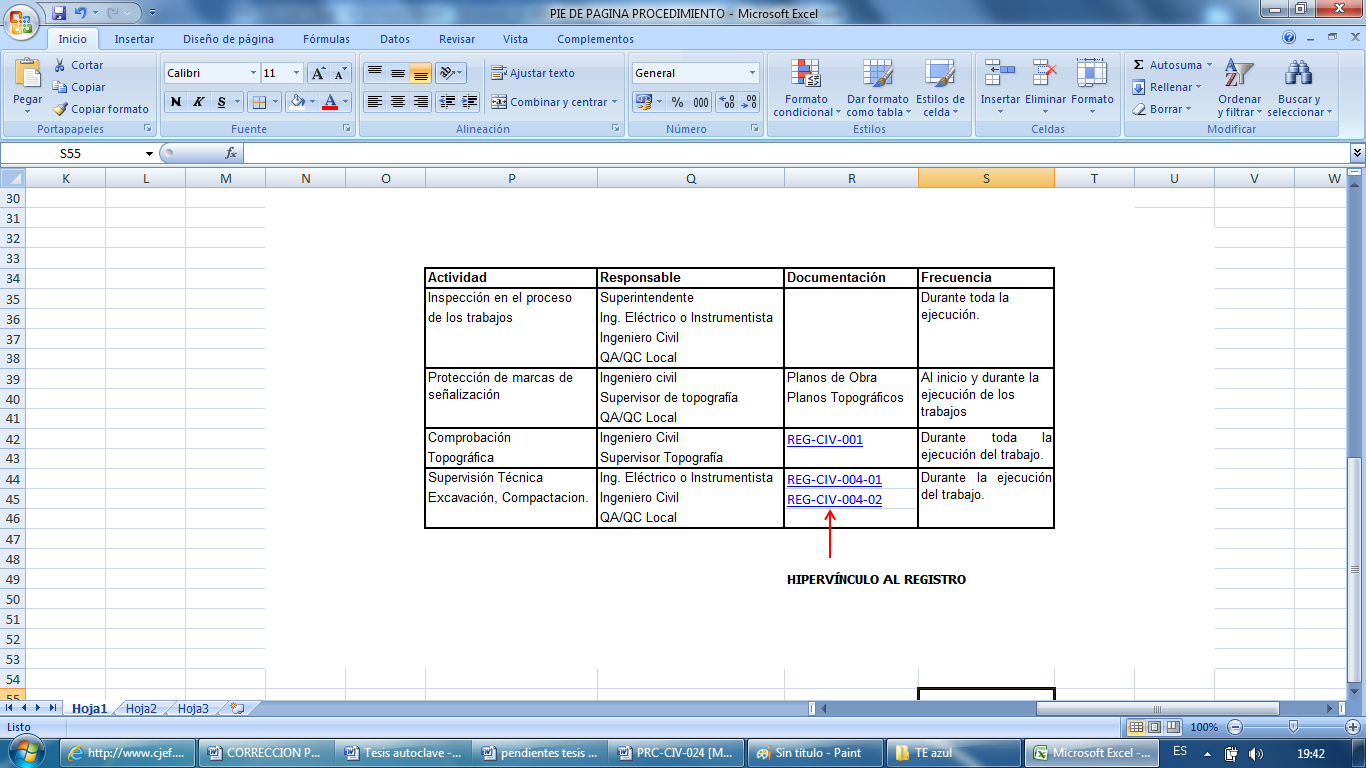 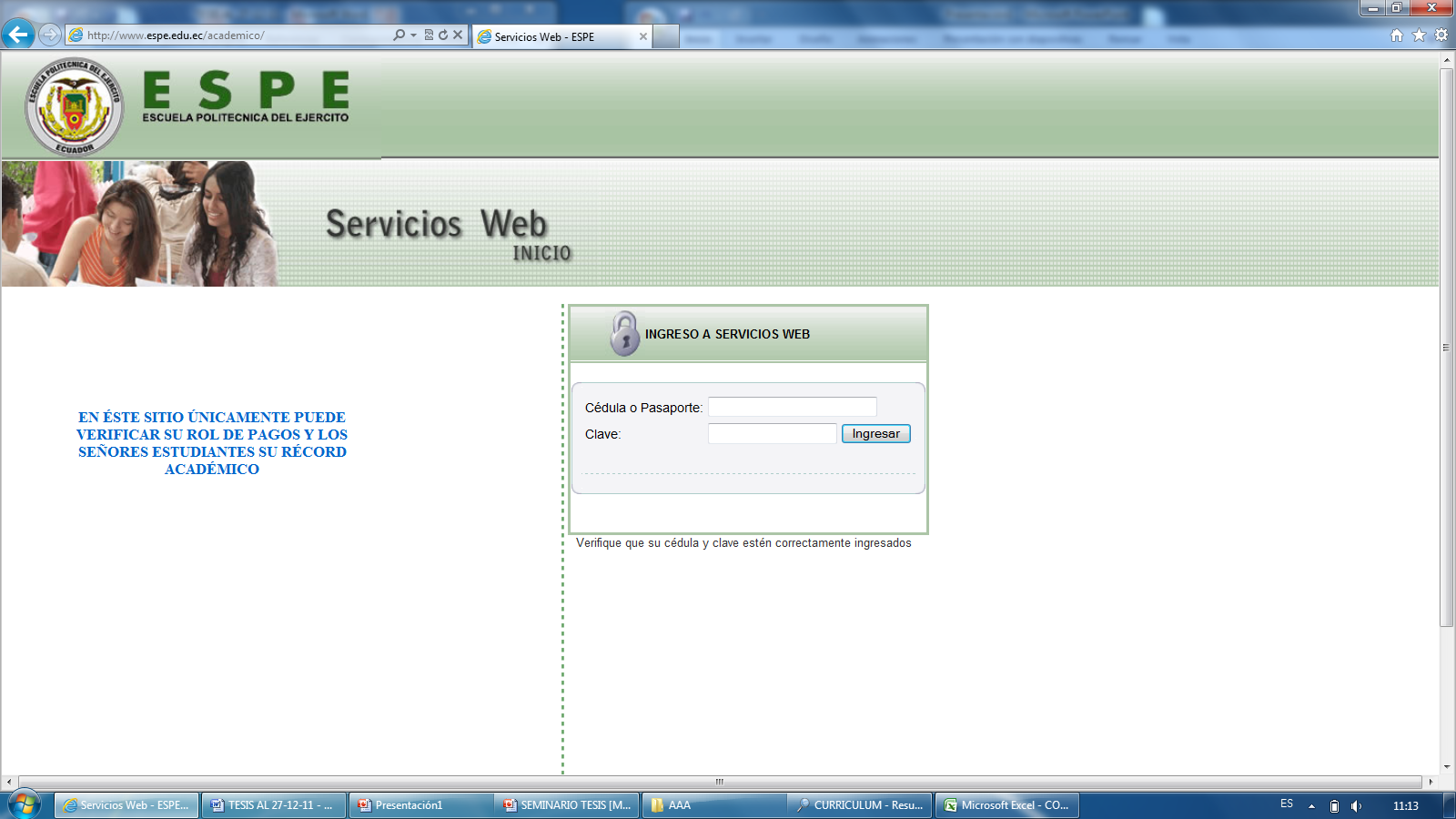 REVISIÓN Y ACTUALIZACIÓN DE PROCEDIMIENTOS Y REGISTROS
Cuadro de responsabilidades: Hipervínculos a registros
Al final de cada procedimiento se encuentra un subtítulo llamado “Registros de Control de Calidad” donde se encuentran los registros referentes al procedimiento, necesarios para demostrar la calidad de la actividad realizada. A los mismos se puede acceder a través de hipervínculos dando clic en el registro que se desee.
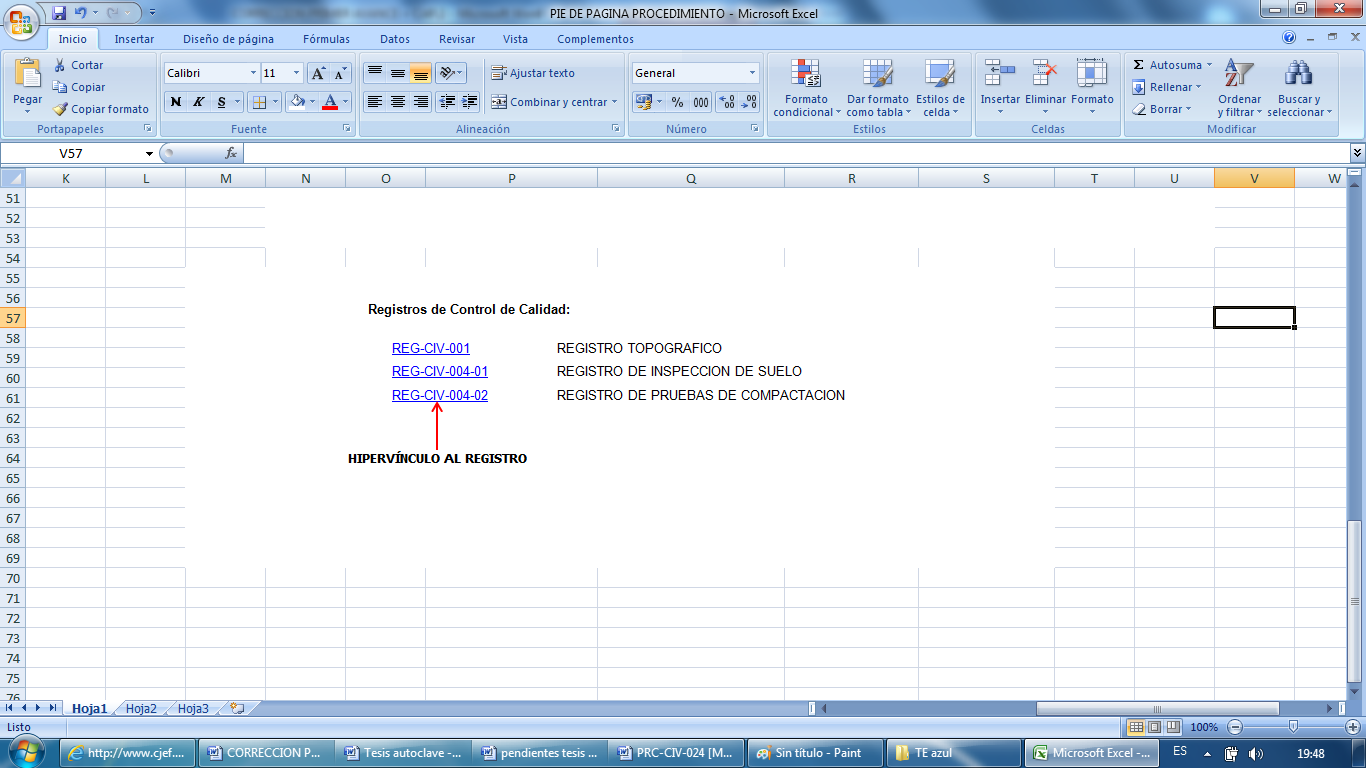 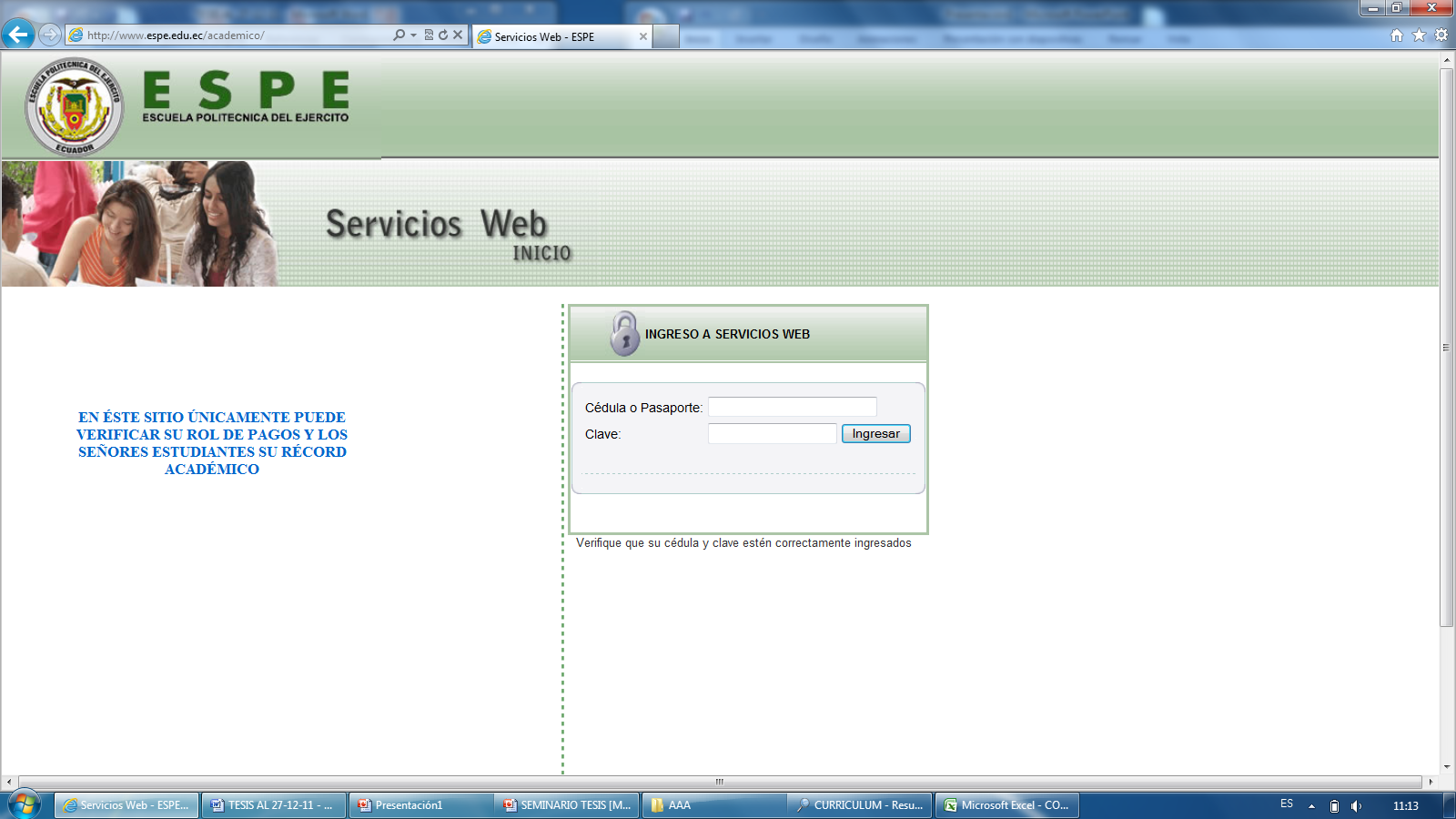 REVISIÓN Y ACTUALIZACIÓN DE PROCEDIMIENTOS Y REGISTROS
REGISTROS
Encabezado de página
El membrete o el encabezado de página de cada uno de los registros deben llevar  la siguiente información:
a. UNIDAD DE GESTIÓN DE CALIDAD: Tanto los procedimientos como los registros llevan esta denominación del área y personal encargado de realizar los procedimientos y registros.
b. TÍTULO DEL PROYECTO			c. LOGO AZUL
d. NUMERACIÓN DE PÁGINA			e. TÍTULO DEL DOCUMENTO
f. TIPO DE REGISTRO: El area al que pertenece, civil, mecánica, eléctrica, instrumentación y control, arquitectura
g. CODIFICACIÓN DEL DOCUMENTO
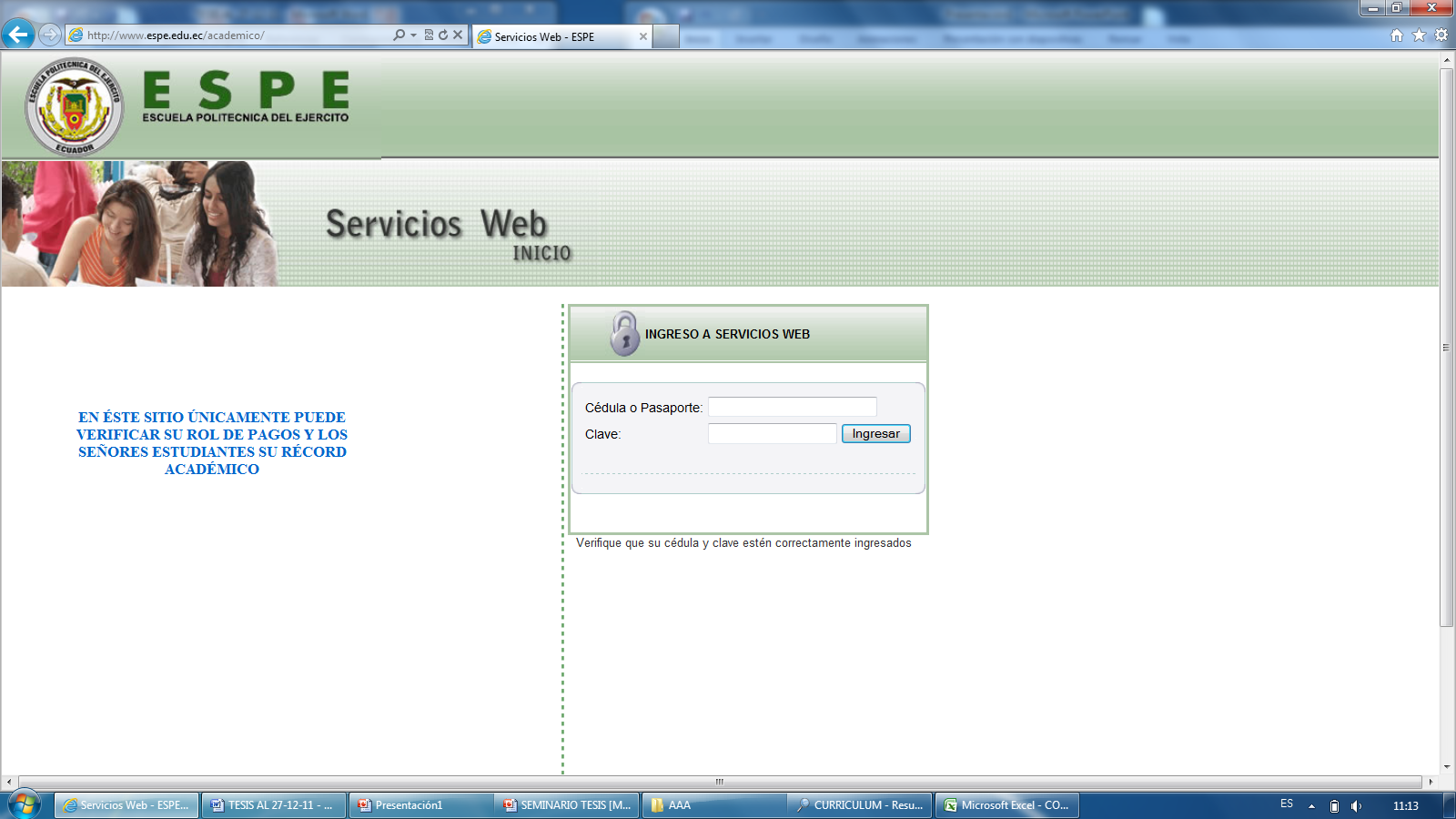 REVISIÓN Y ACTUALIZACIÓN DE PROCEDIMIENTOS Y REGISTROS
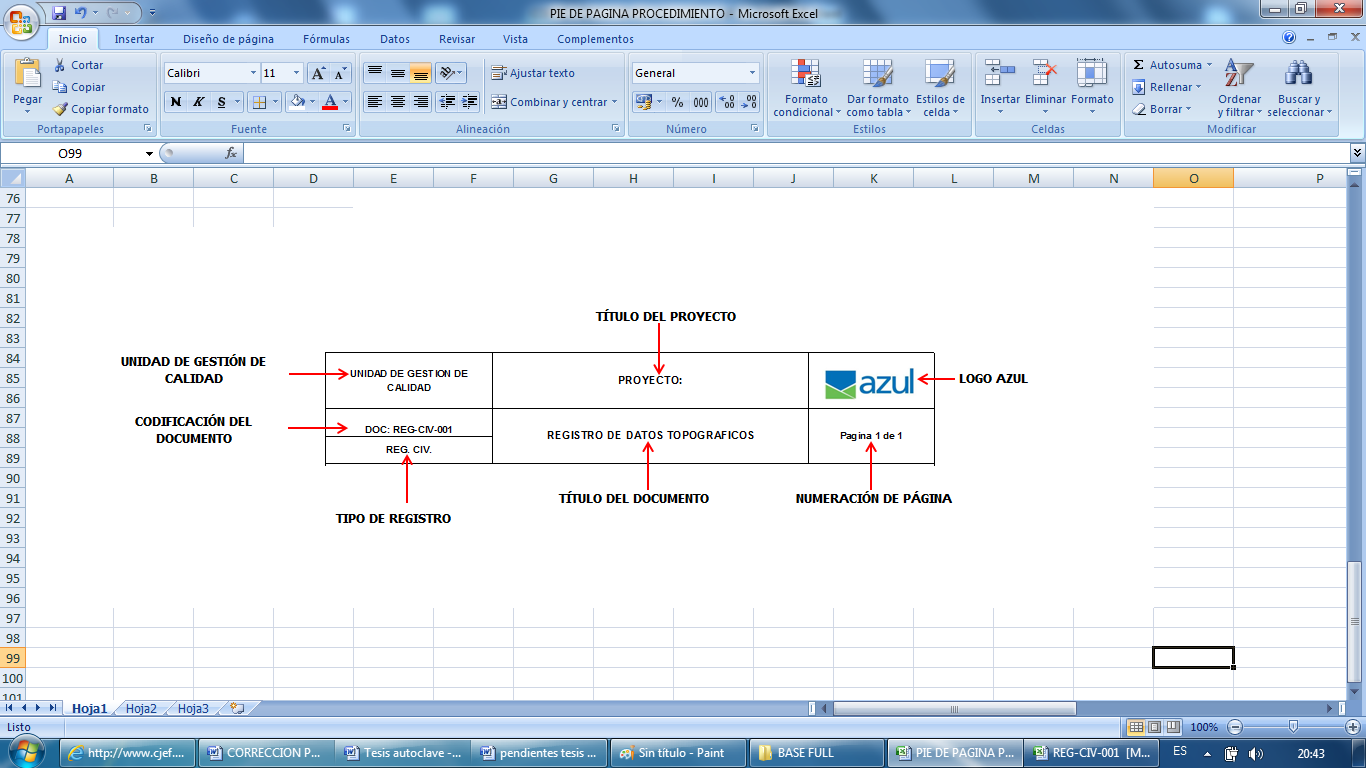 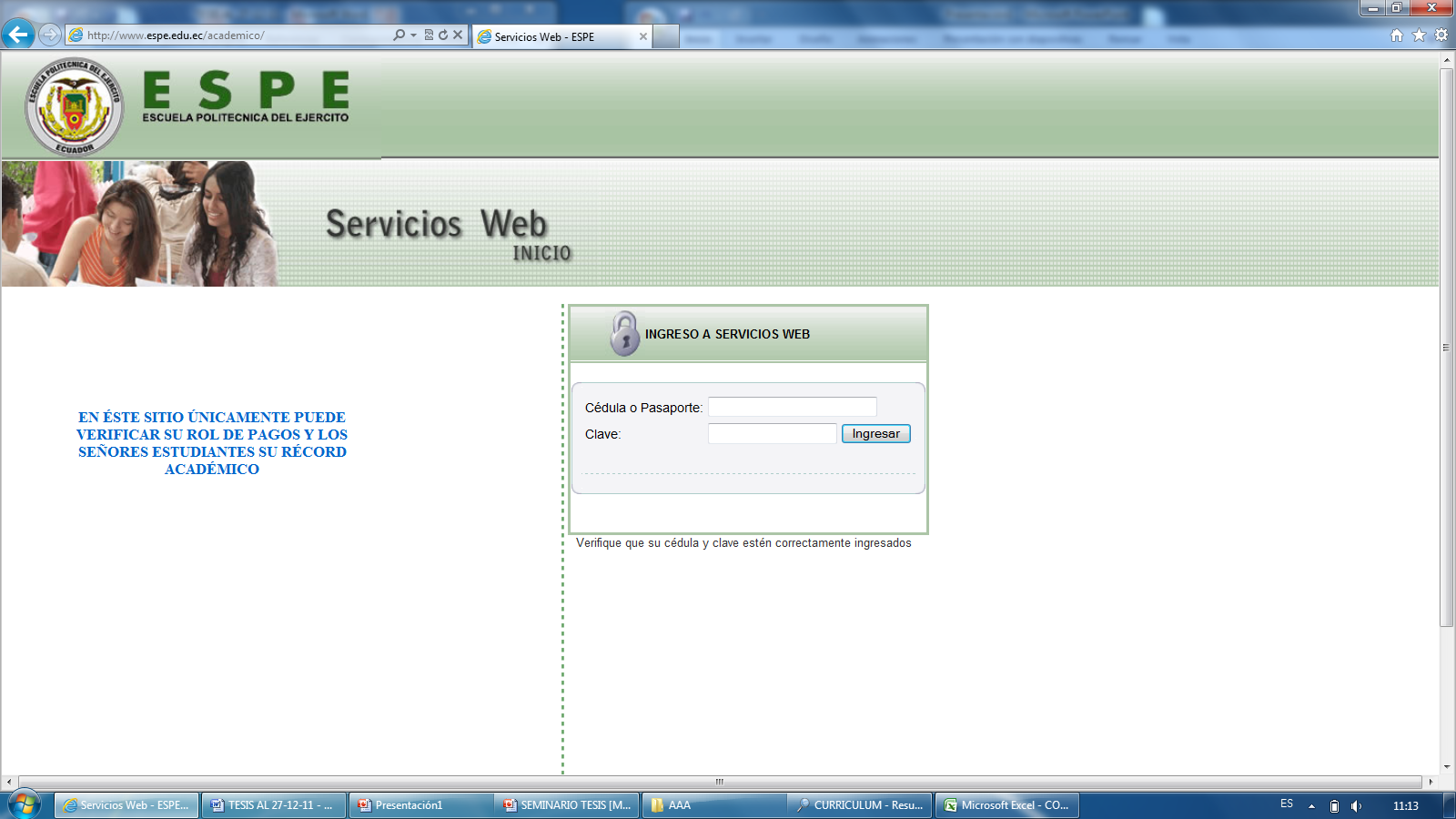 ALMACENAMIENTO DE PROCEDIMIENTOS Y REGISTROS
Para la creación de la base de datos, cada uno de los procedimientos y registros se deben almacenar en una carpeta maestra llamada “BASE FULL” previamente revisado y actualizado cada uno de los procedimientos y registros. Adicionalmente el nombre del documento debe ser el mismo de la codificación del procedimiento o registro.
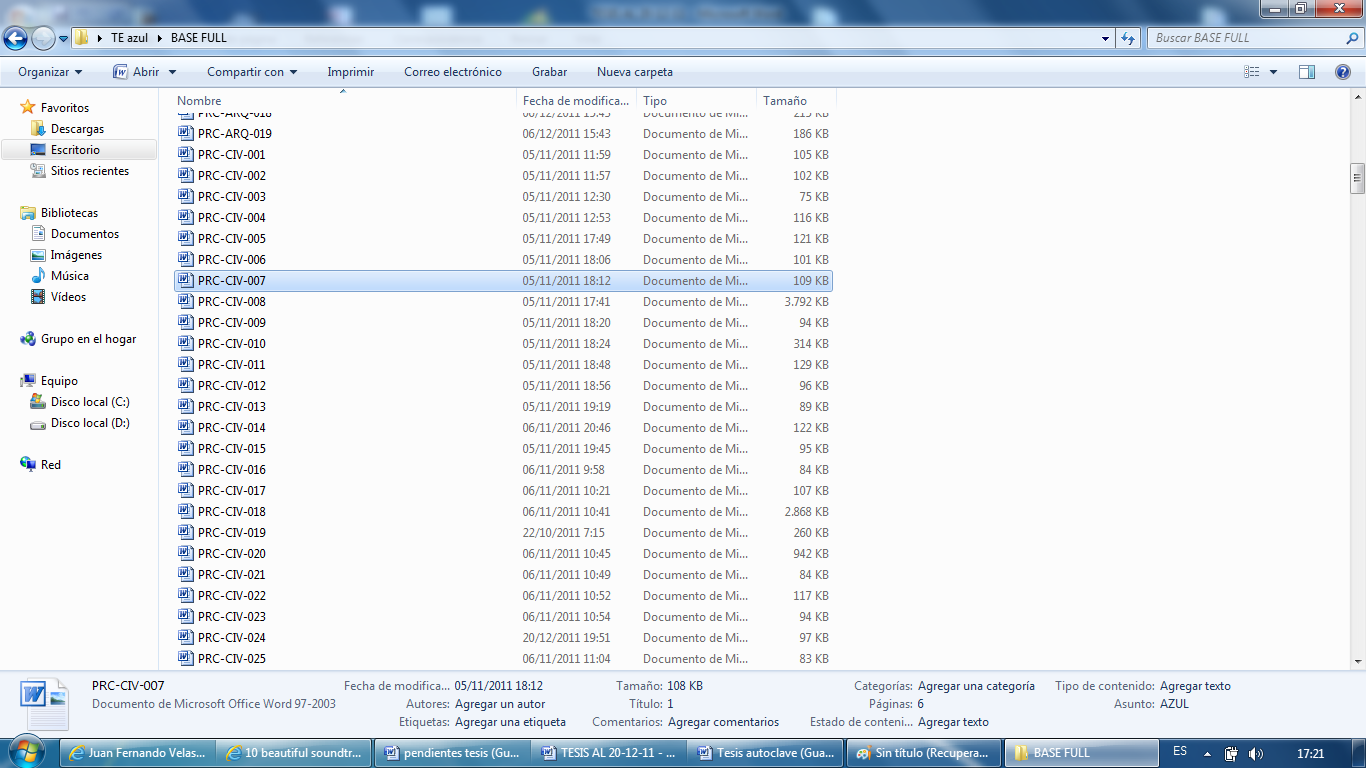 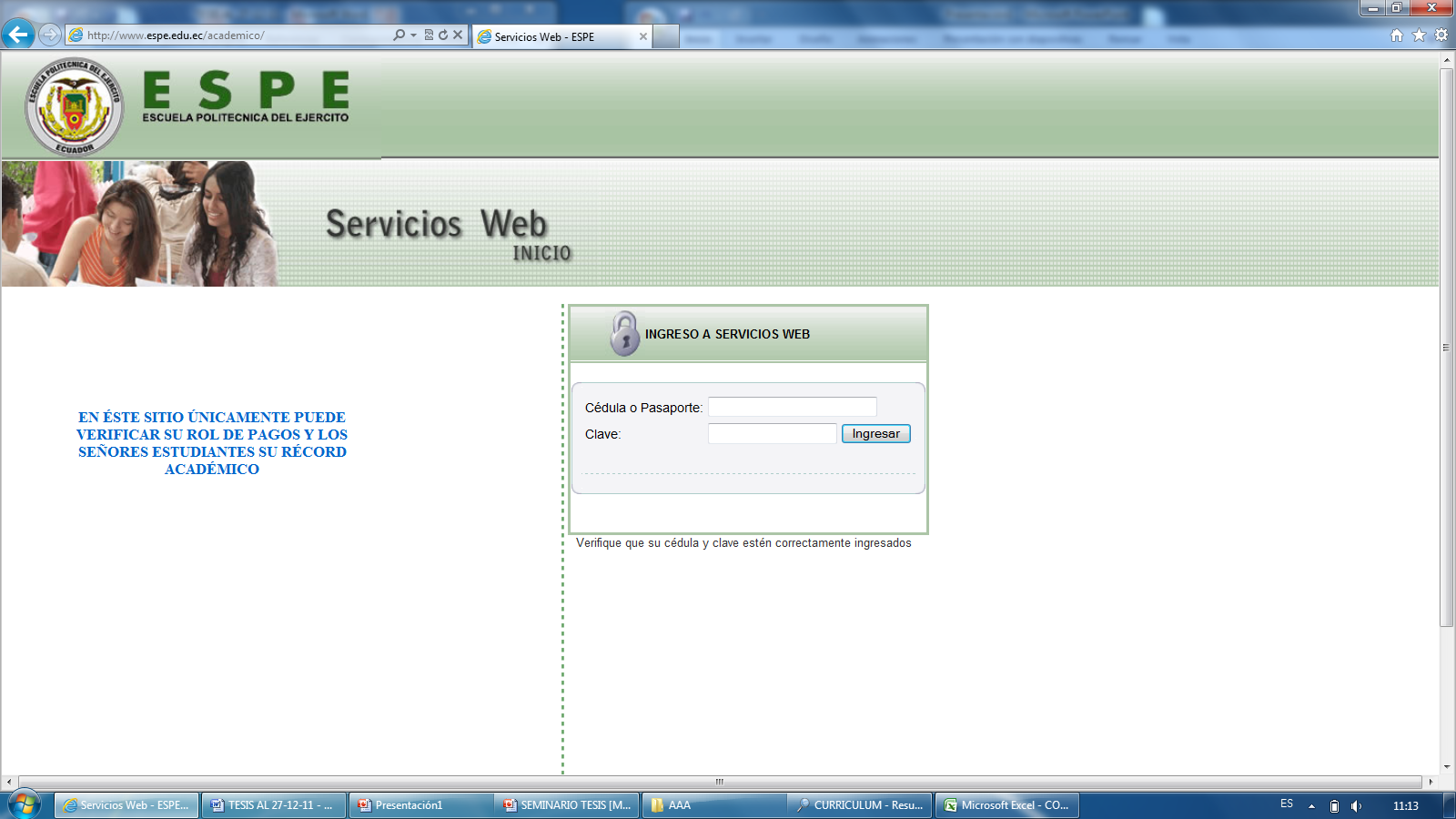 INTERFAZ DE USUARIO BASE DE DATOS
La plataforma o el programa para realizar la base de datos es Microsoft Excel con ayuda de controles de Microsoft Visual Basic, del paquete de Microsoft Office, accesible para todos los usuarios. 

Contiene hojas de cálculo para cada área: Civil, Mecánica y Tuberías, Eléctrica, Instrumentación y Control, Arquitectura.
 
Dentro de cada hoja se encuentra distribuido en columnas la información de la siguiente manera:
Procedimientos: Contiene la codificación del mismo de acuerdo al Procedimiento para Control de Documentos (Ver PRC-SG-001).
Descripción: La identificación de cada procedimiento
Registros asociados: Documentación que debe ser llenada como soporte del procedimiento.
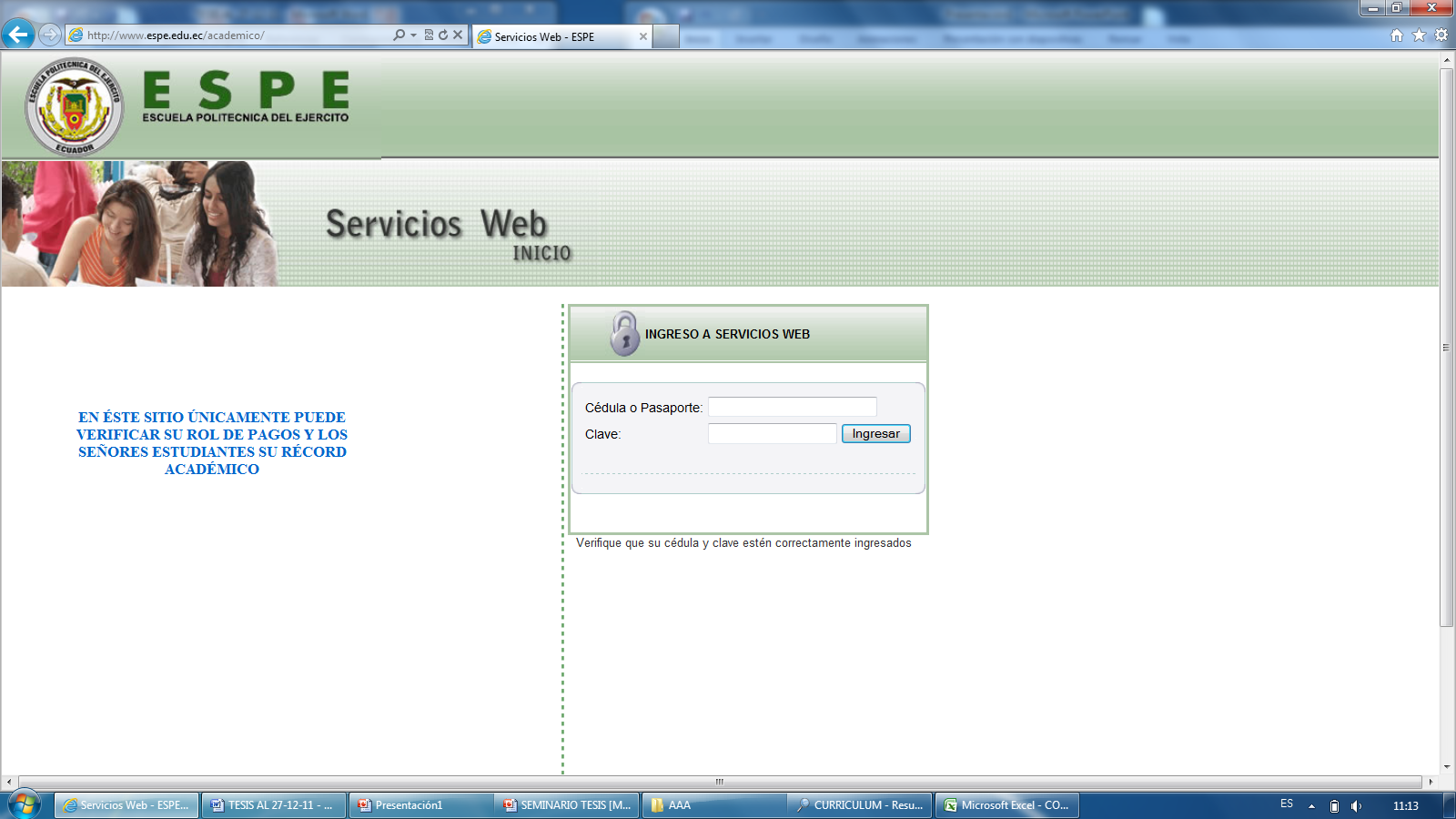 INTERFAZ DE USUARIO BASE DE DATOS
Por el momento es una base de datos estática pero al realizar una actualización de la base de datos con la creación de nuevos procedimientos y registros se cargarán estos documentos a la misma.
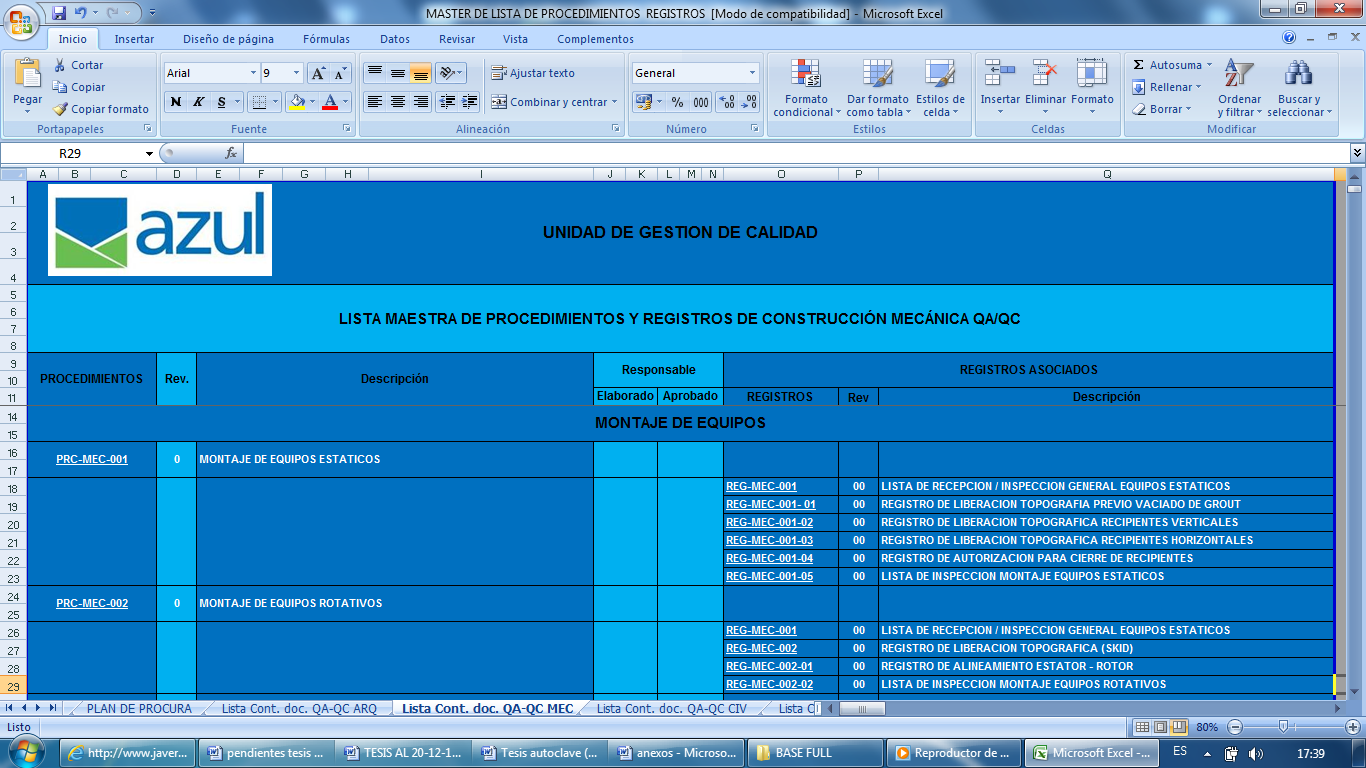 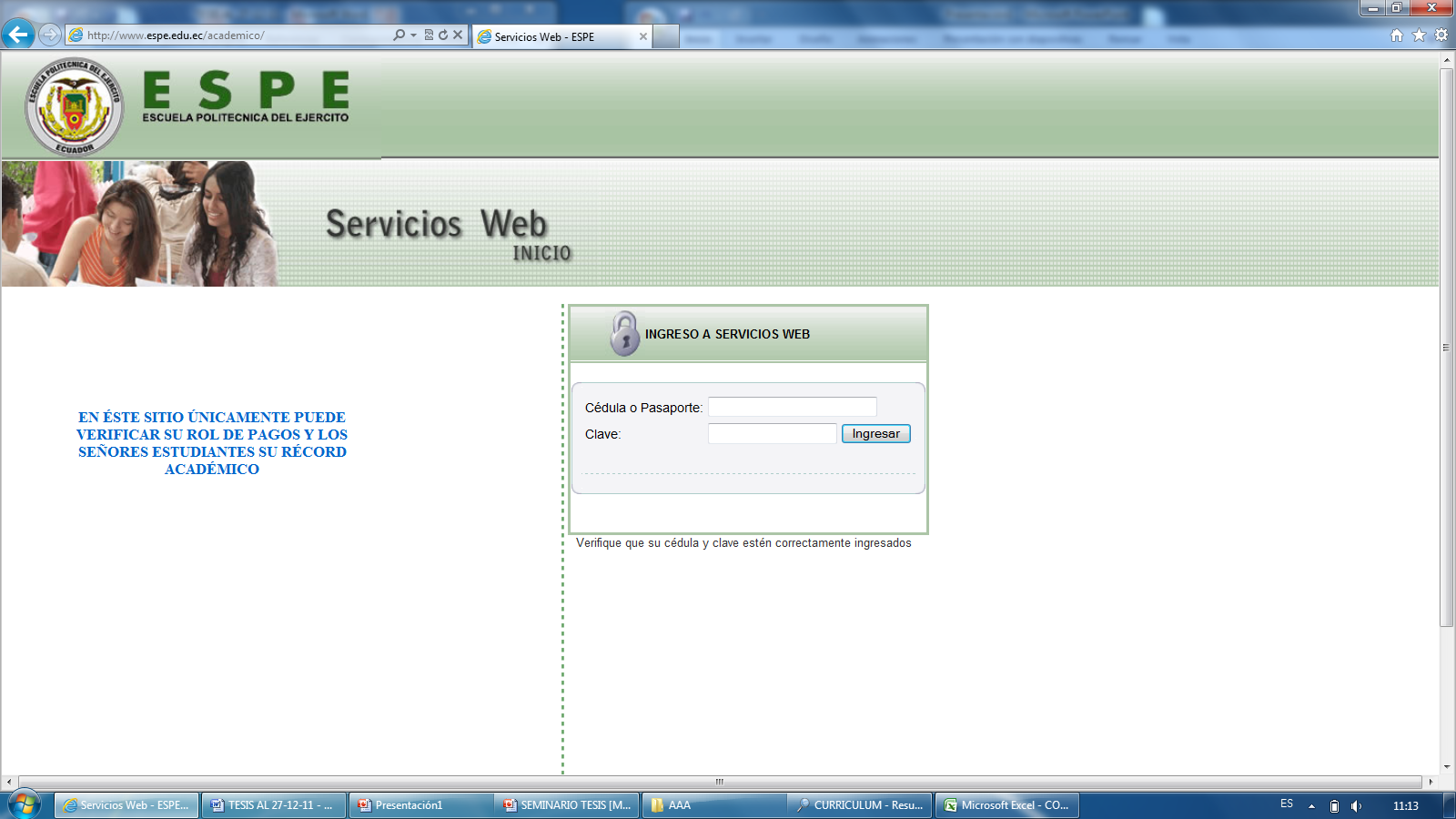 ORGANIZACIÓN DE LA BASE DE DATOS
Para considerar esta base de datos organizada cumplió los siguientes objetivos:
Versátil: esto quiere decir que, dependiendo de los usuarios o las aplicaciones, puedan hacer diferentes cosas o traten a los datos de formas distintas. 
Tiene que atender con la rapidez adecuada a cada aplicación o empresa, atendiendo a lo que se la requiera. 
Debe tener un índice de redundancia lo más bajo posible. 
Tener una alta capacidad de acceso para ganar el mayor tiempo posible en la realización de consultas.
Por último tiene que ser posible su constante actualización para no dejar a la base de datos anticuada e inservible. Cuando hacemos un cambio en la organización física de los datos no debe afectar a los programas por lo que también tiene que tener una independencia física de los datos.
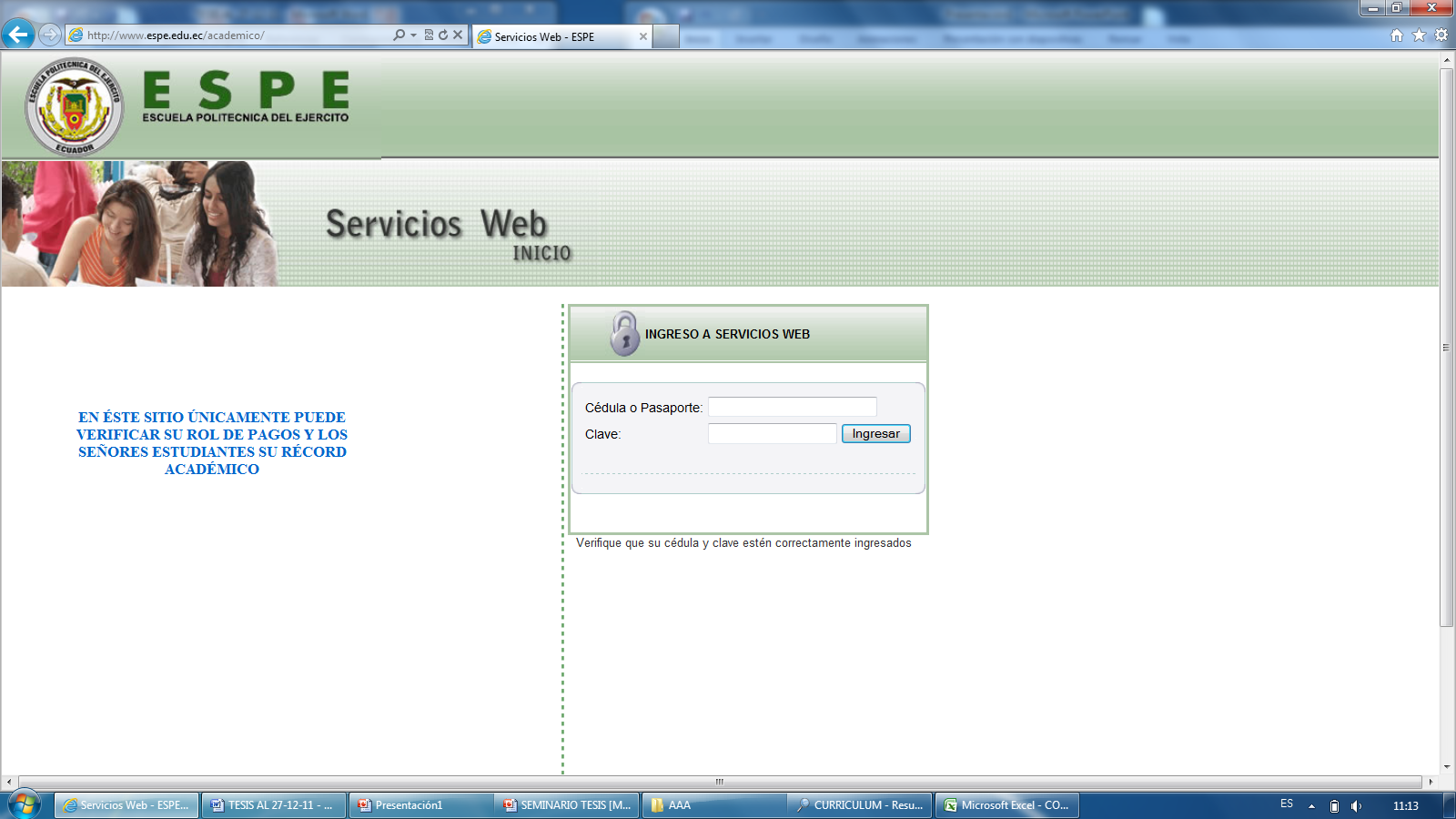 ORGANIZACIÓN DE LA BASE DE DATOS
La base de datos funciona a través de enlaces con hojas de cálculo anexas a la hoja principal que posee la base de datos. La base de datos está codificada en Microsoft Excel con la ayuda de controles de Visual Basic que se los activa o desactiva a través de funciones propias de Excel (formatos de control)

Para lograr la máxima flexibilidad para la base de datos, la información está organizada en tablas, para que no haya redundancias, previamente se superaron filtros de revisión y codificación para que procedimientos y registros no se repitan. Existe tres hojas de cálculo fundamentales, la primera contiene toda la información que consiste en procedimientos y registros en su totalidad con su codificación y con una columna de palabras clave. La segunda hoja de cálculo contiene el código que consiste en celdas para permitir que se conecte el buscador de procedimientos y registros (BUSCADOR) con los procedimientos y registros (DATOS). La hoja de cálculo final es la interfaz gráfica para el uso de la aplicación.
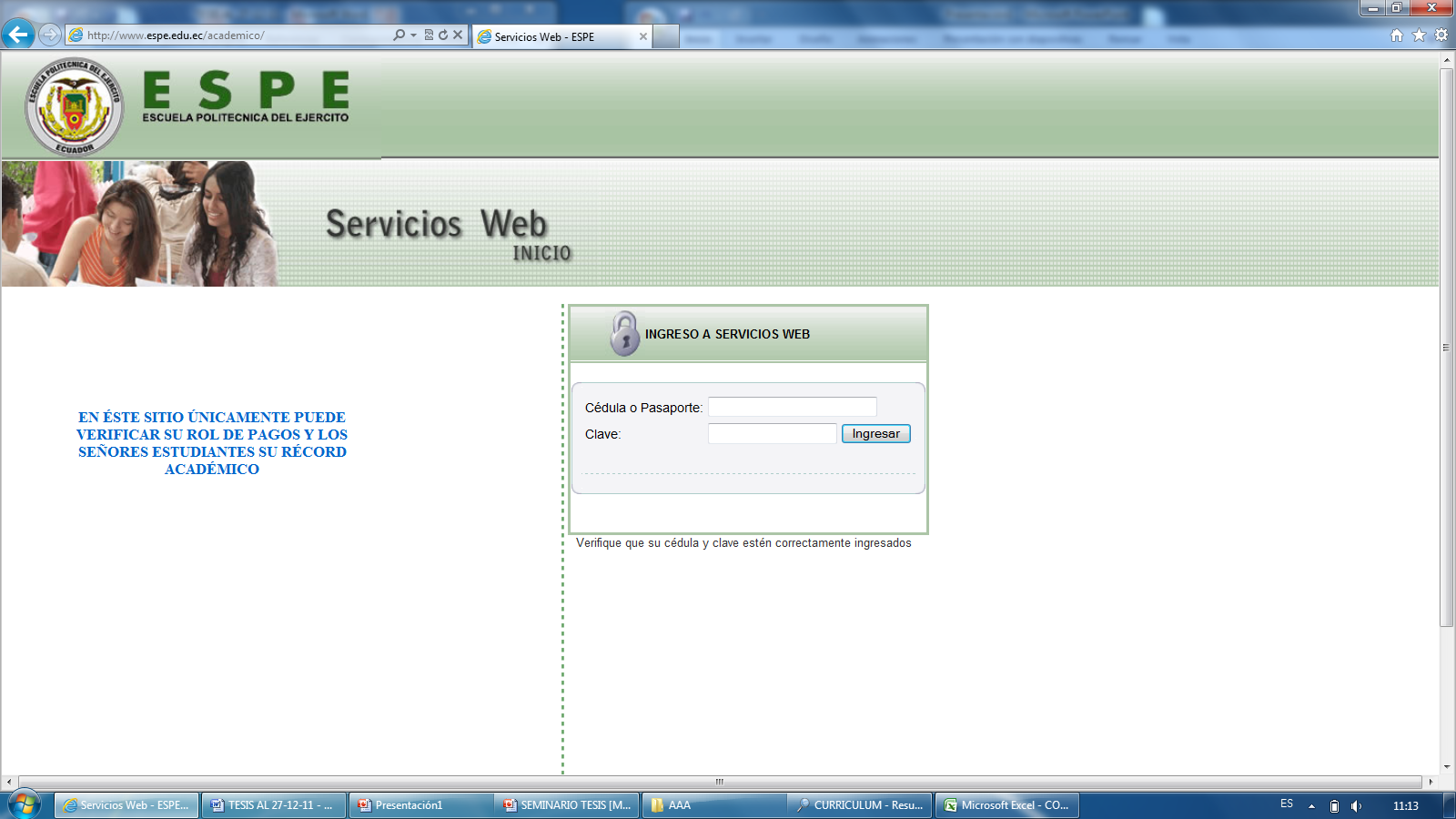 HOJAS DE CÁLCULO BASE DE DATOS
CONTROL DE CALIDAD POR ÁREAS: Contiene hojas de cálculo correspondientes a cada una de las áreas de control de calidad del departamento de Construcciones en la ejecución de un proyecto industrial. Las hojas de cálculo de esta sección son:
QA-QC ARQ, QA-QC CIV, QA-QC ELEC, QA-QC INST, QA-QC MEC
DATOS: Compuesto de columnas y filas que contienen los procedimientos y registros de todas las áreas de control de calidad de esta forma: área, codificación, descripción del procedimiento y palabras clave para cada procedimiento. Además contiene columnas que ayudan al funcionamiento del buscador de procedimientos y registros.
PROCEDIMIENTOS: Lista de todos los procedimientos separados por áreas, cada uno con su descripción y codificación de acuerdo al documento PRC-SG-001: Procedimiento para Control de Documentos.
REGISTROS: Lista de todos los registros separados por áreas, cada uno con su descripción y codificación de acuerdo al documento PRC-SG-001: Procedimiento para Control de Documentos.
CÓDIGO: Es el enlace entre la hoja de cálculo DATOS y la hoja BUSCADOR.
BUSCADOR: En esta hoja se encuentra la aplicación del usuario, el espacio donde el trabajador ingresará a buscar procedimientos y/o registros que desee. Posee dos partes, el buscador y una tabla dinámica para usuarios con menos experiencia que tienen una idea pobre de los procedimientos y registros existentes.
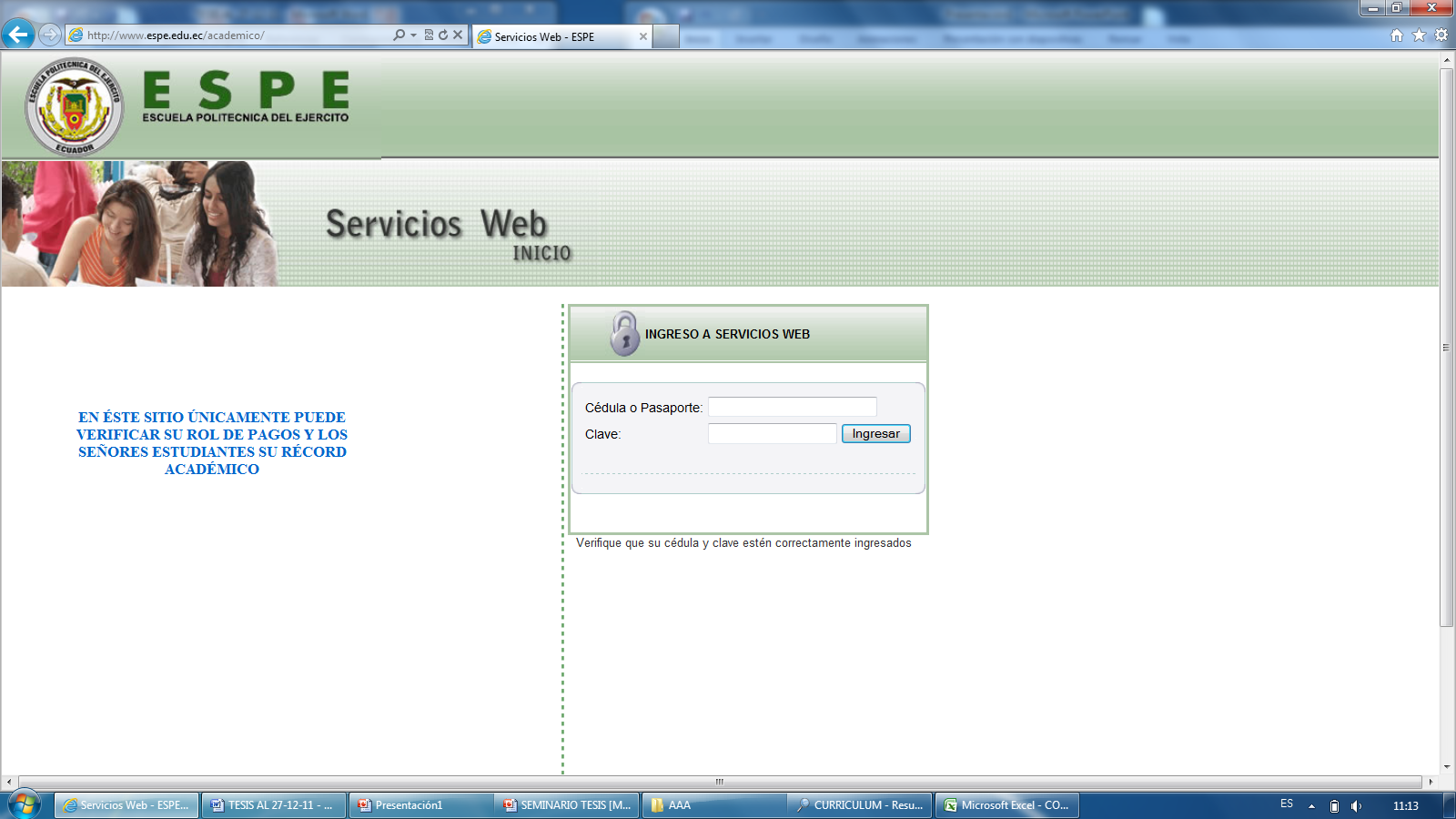 NIVELES BASE DE DATOS
Podemos destacar tres niveles principales según la visión y la función que realice el usuario sobre la base de datos:

Nivel Interno: es el nivel más cercano al almacenamiento físico de los datos. Permite escribirlos tal y como están almacenados en el ordenador. En este nivel se diseñan los archivos que contienen la información, la ubicación de los mismos y su organización, es decir se crean los archivos de configuración. Este nivel es la hoja de cálculo: DATOS.
 
Nivel conceptual: En este nivel se representan los datos que se van a utilizar sin tener en cuenta aspectos como lo que representamos en el nivel interno. Este nivel es la hoja de cálculo: CÓDIGO.

Nivel externo: es el más cercano al usuario. En este nivel se describen los datos o parte de los datos que más interesan a los usuarios. Este nivel es la hoja de cálculo: BUSCADOR.
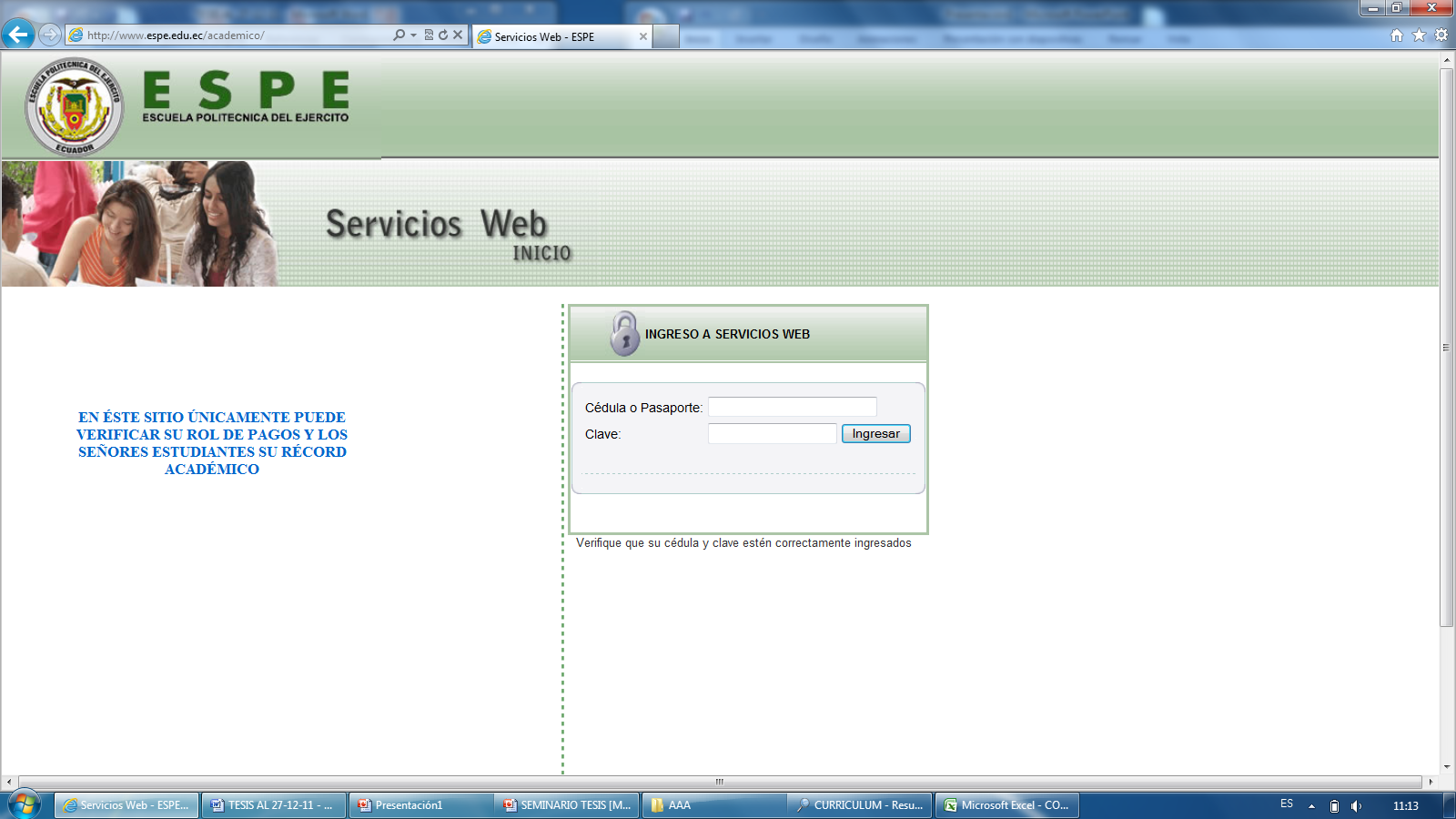 PARTES DEL BUSCADOR DE PROCEDIMIENTOS Y REGISTROS
BUSCADOR DE PROCEDIMIENTOS Y REGISTROS 
ÁREA: Corresponde a cada una de las ramas de Control de Calidad: Civil, Mecánica, Eléctrica, Instrumentación, Arquitectura.
TIPO DOCUMENTO: Se tiene dos posibilidades: procedimiento y registro
MÚMERO DOCUMENTO: Numeración lógica de documentos.
CÓDIGO: Es el resultado de escoger las anteriores tres opciones. Esta ventana es una salida de datos. 
NOMBRE DEL PROCEDIMIENTO Y REGISTRO: Es la segunda salida de datos. Muestra la descripción del procedimiento y registro.
ENLACE “IR AL DOCUMENTO”: Contiene un enlace que se dirige al documento escogido.
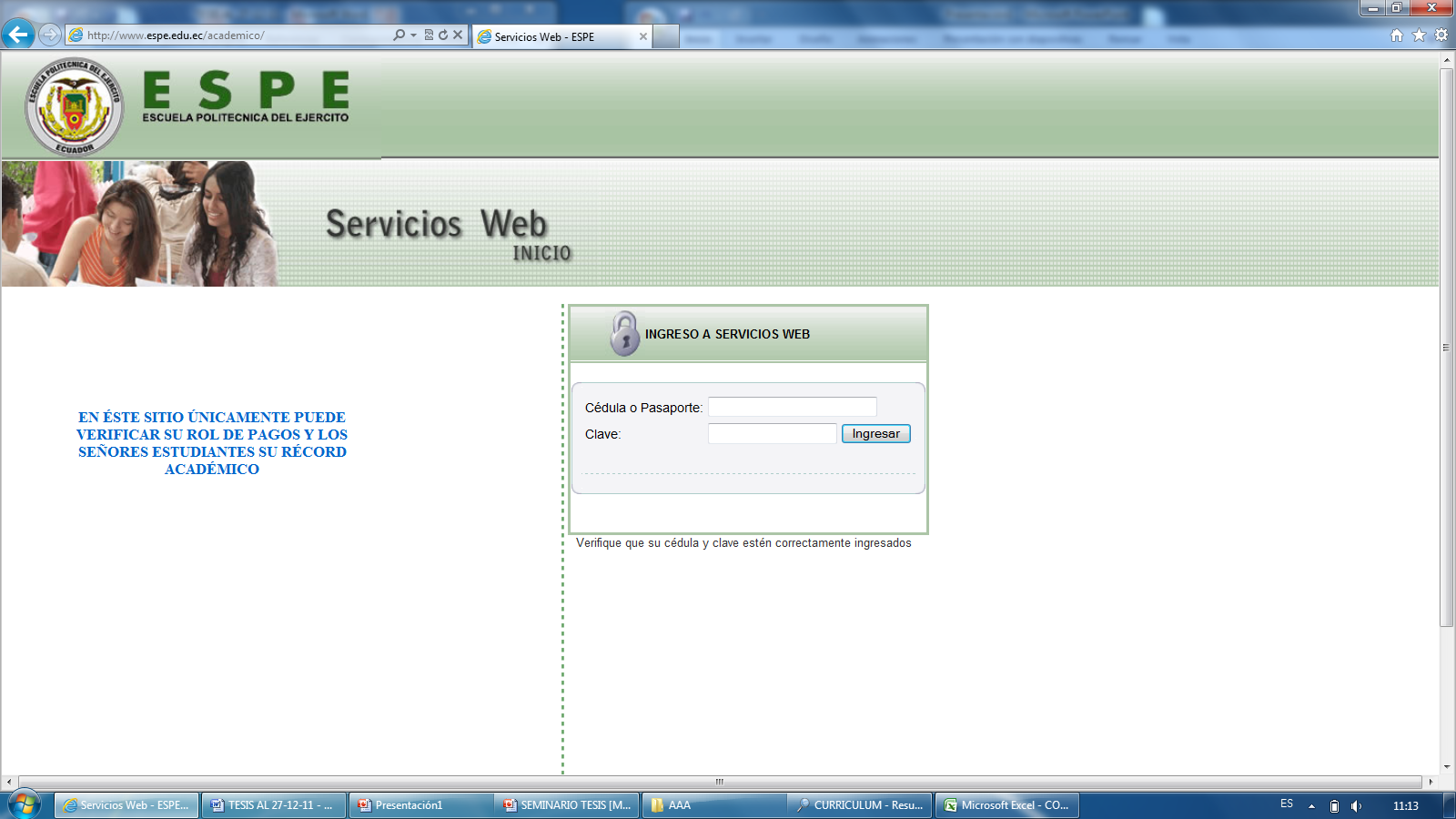 PARTES DEL BUSCADOR DE PROCEDIMIENTOS Y REGISTROSBUSCADOR DE PROCEDIMIENTOS Y REGISTROS
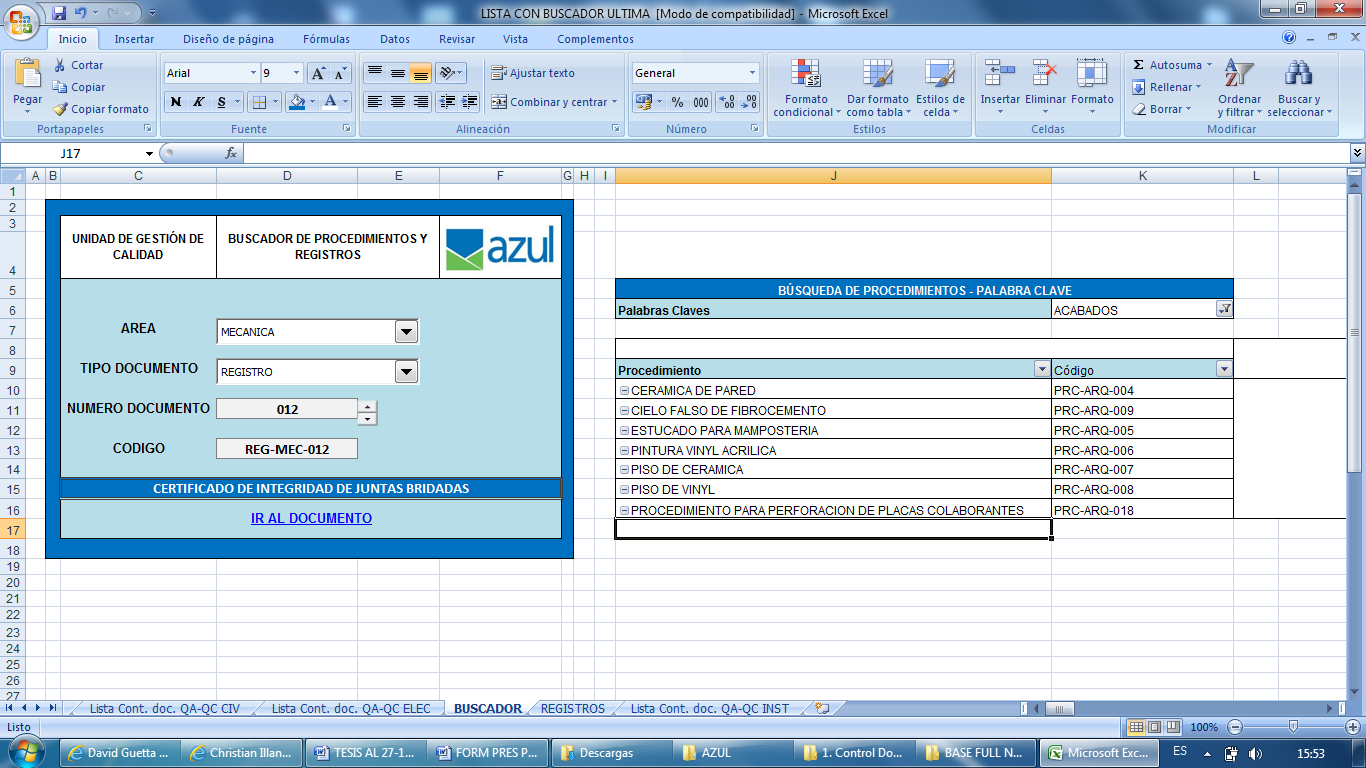 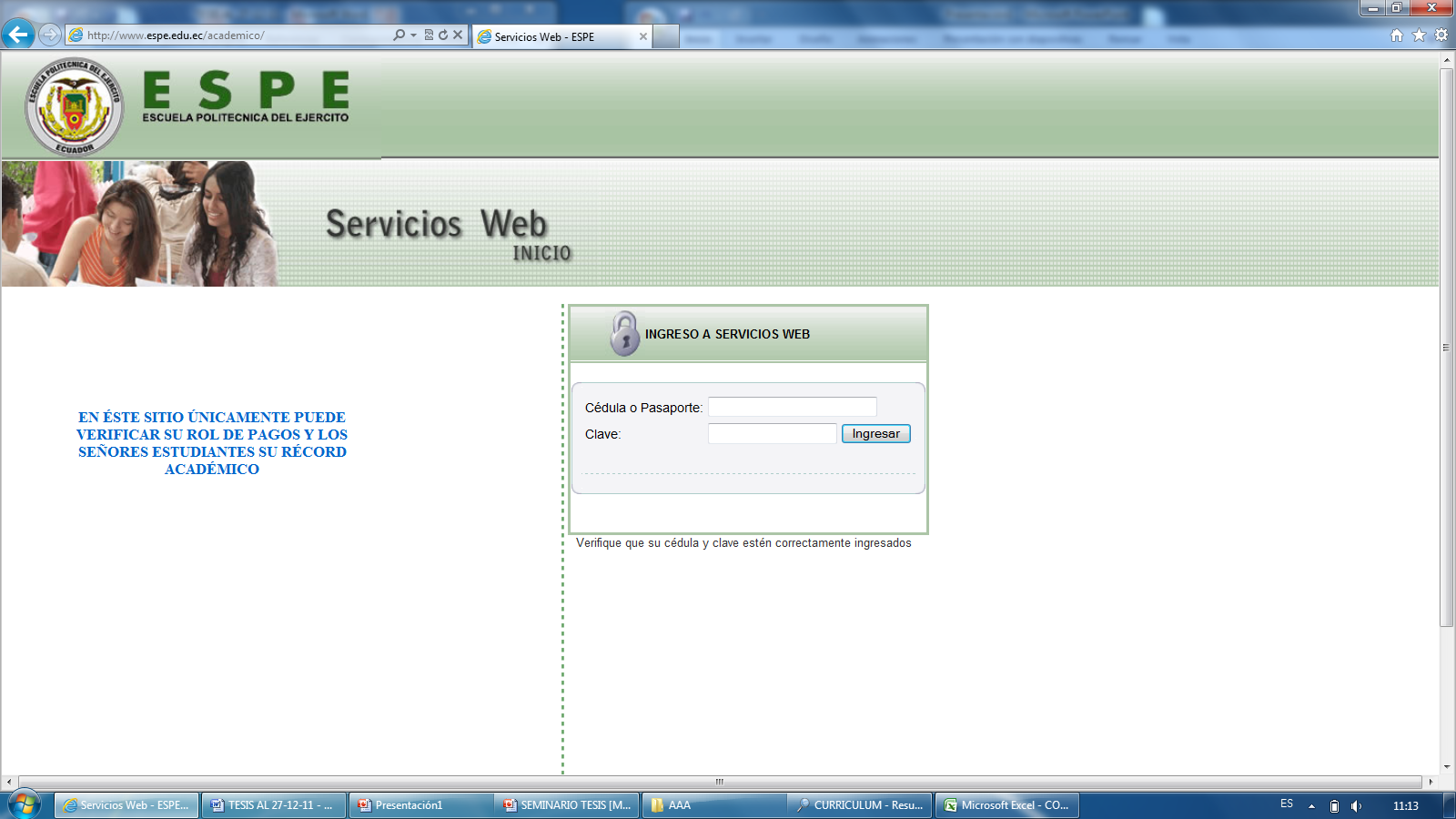 BUSCADOR DE PROCEDIMIENTOS POR PALABRAS CLAVE
La única entrada que debe realizar el usuario es la búsqueda de la palabra clave y se desplegará las distintas opciones realizadas a la misma de acuerdo a procedimientos.
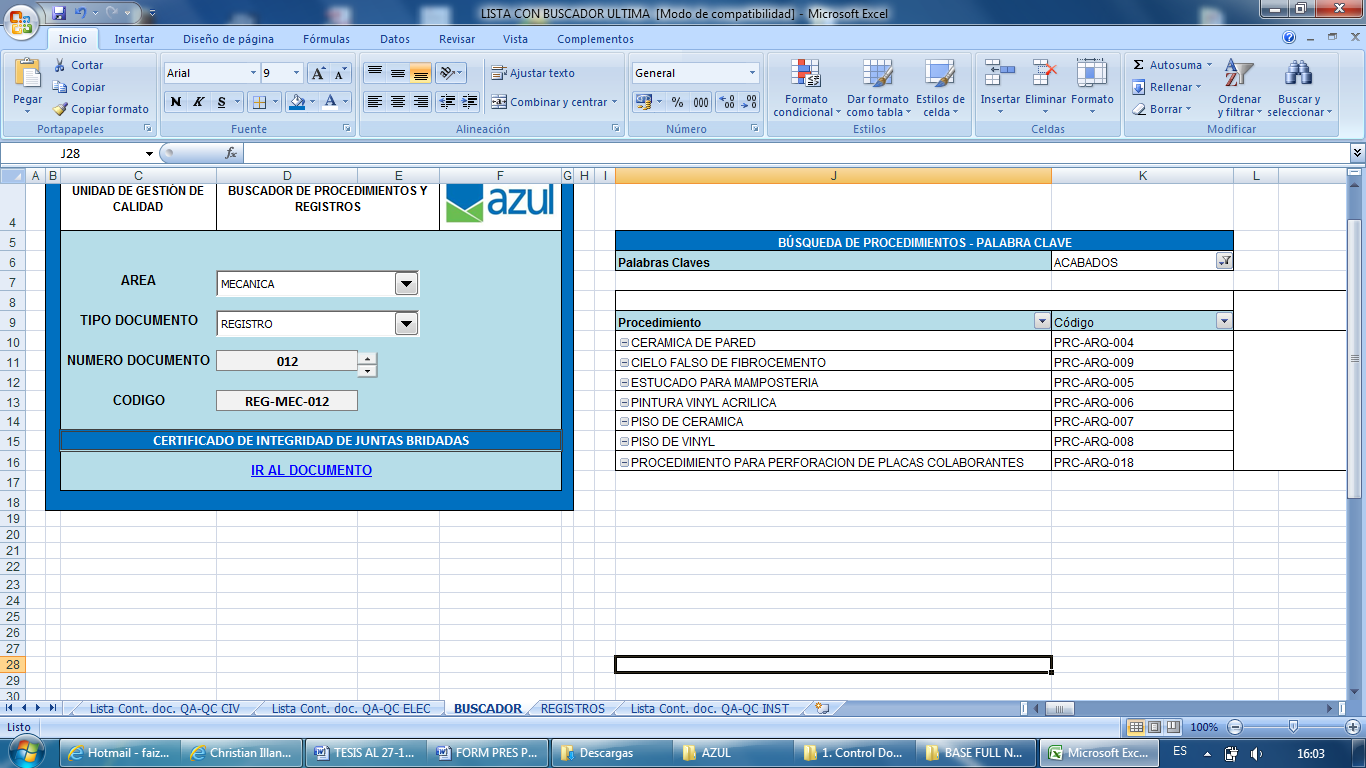 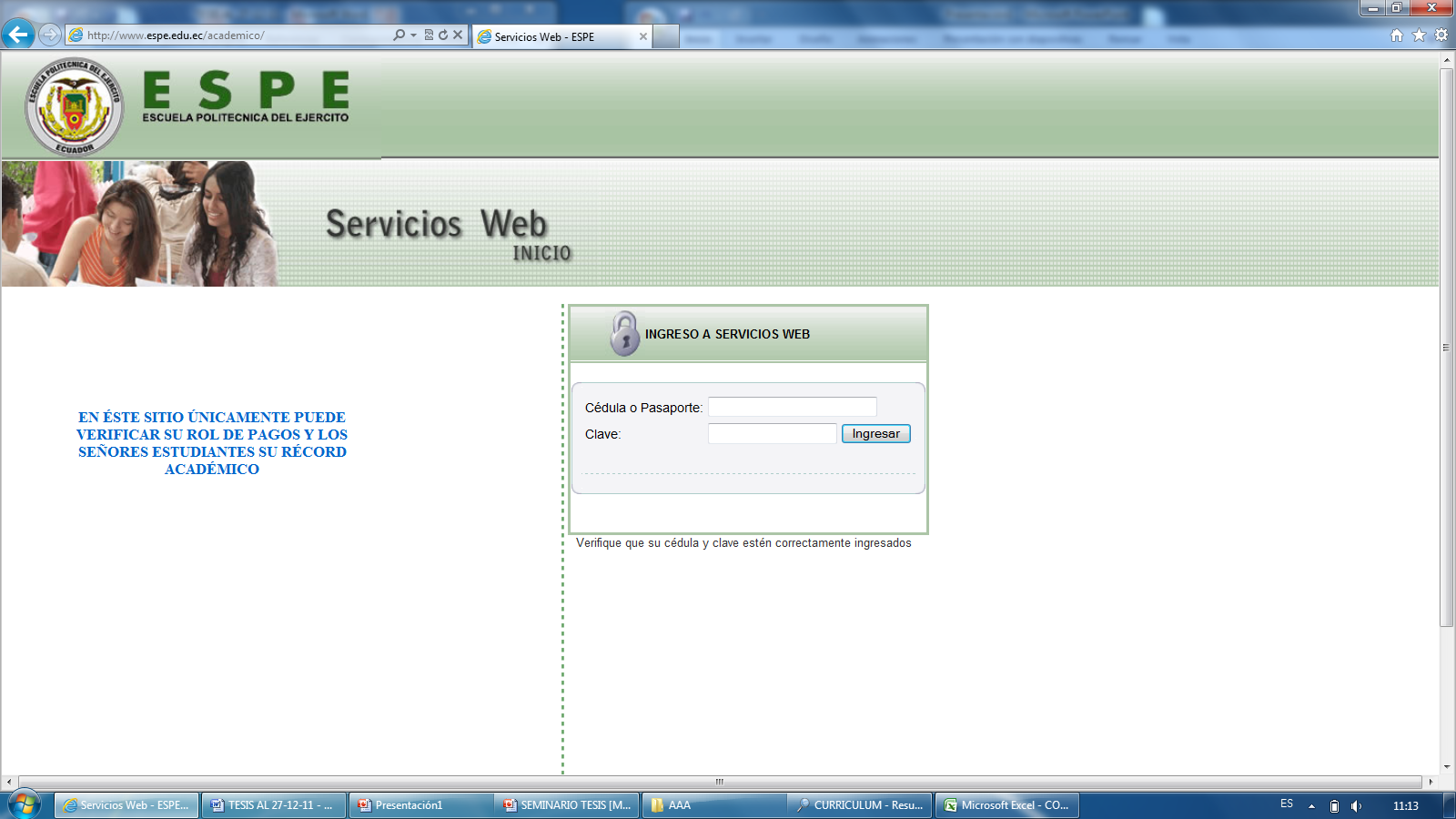 MANUAL DE USUARIO: BUSCADOR PROCEDIMIENTOS Y REGISTROS – BUSCADOR DE PROCEDIMIENTOS POR PALABRAS CLAVE
Buscador de procedimientos y registros.
El buscador de procedimientos y registros es una herramienta sumamente sencilla, fácil de usar, de manera que su modo de usar se lo puede resumir en los siguientes pasos:
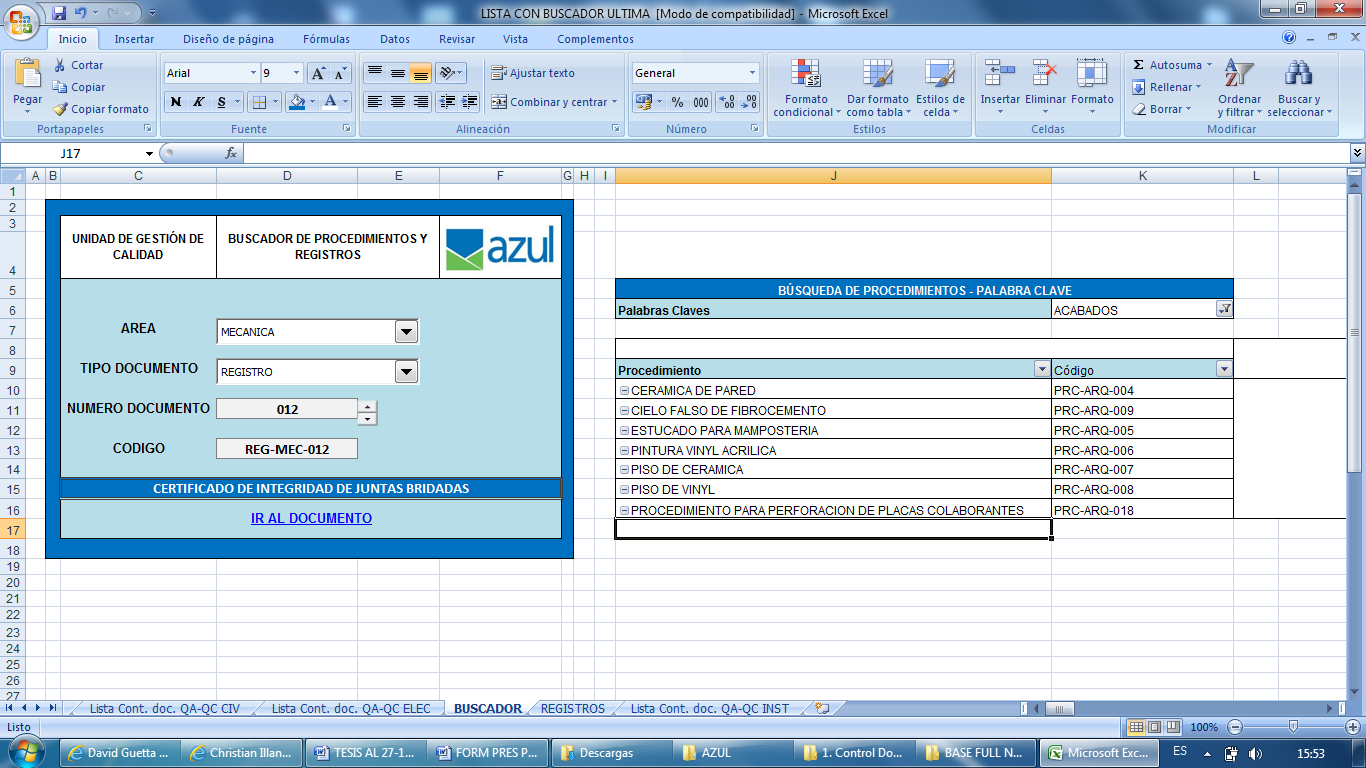 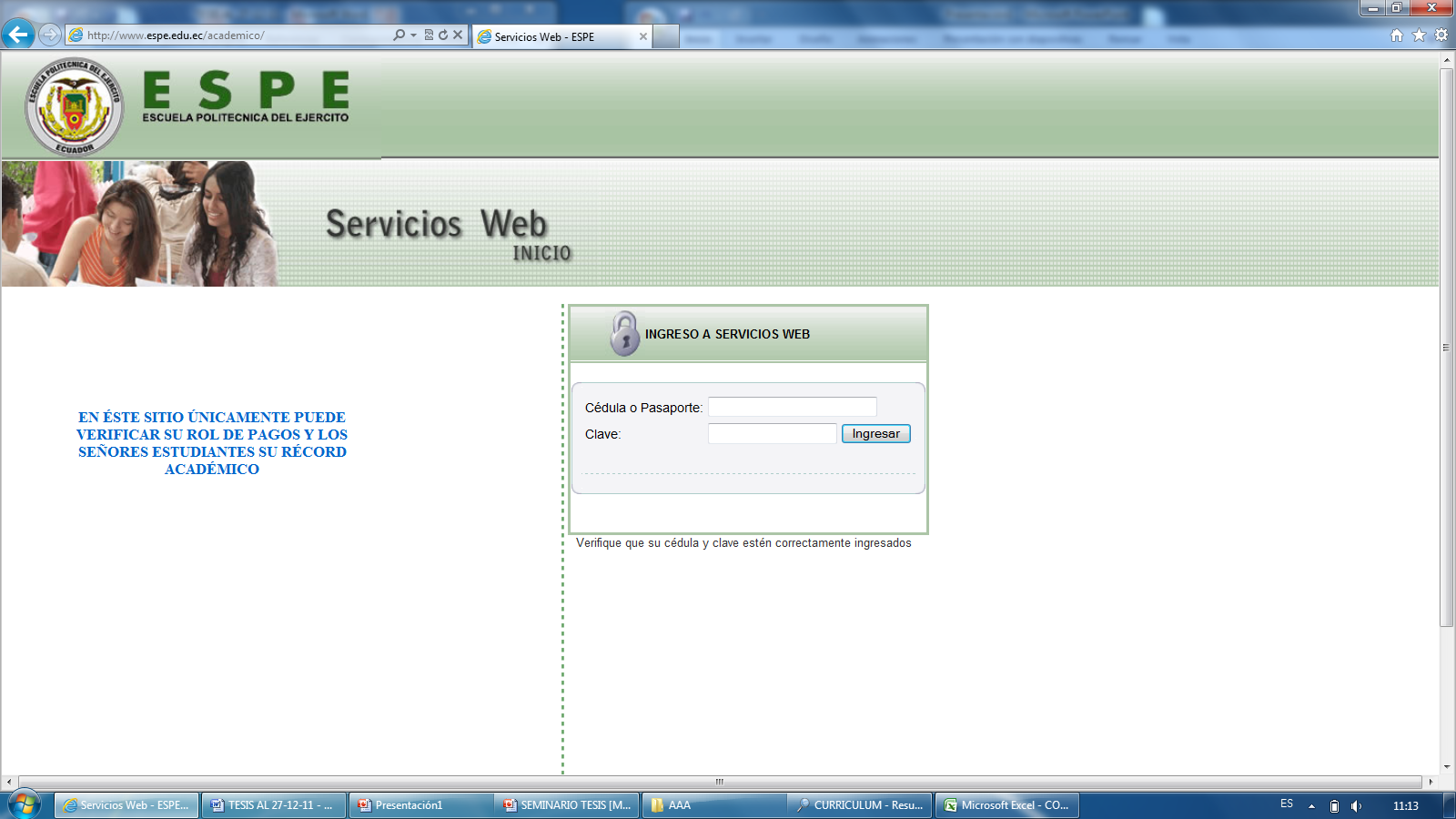 Buscador de procedimientos y registros.
1. El usuario tiene que realizar tres entradas, la primera consiste en escoger el área o la biblioteca de procedimientos y registros que desea conocer. Se lo puede visualizar en la imagen en un combo box con seis opciones a escoger: Mecánica, Eléctrica, Civil, Instrumentación, Control y Arquitectura.
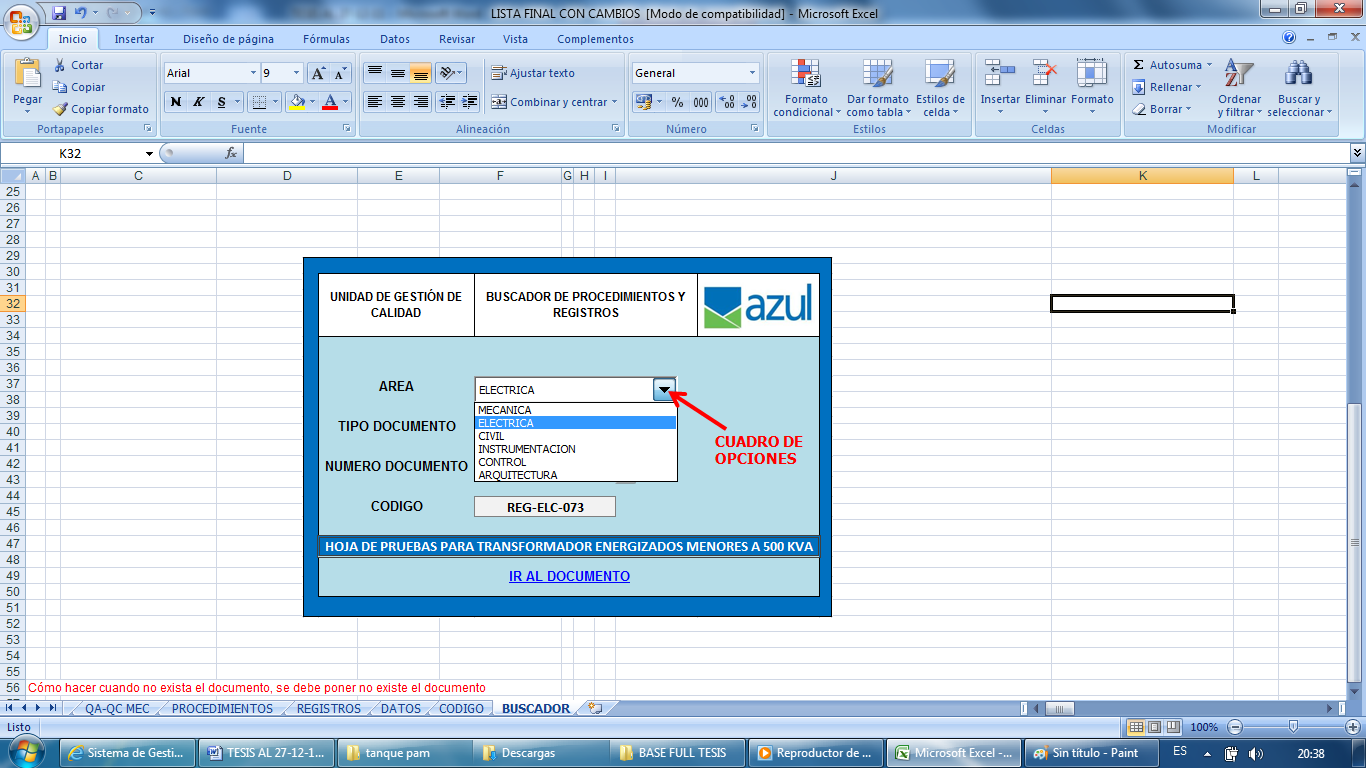 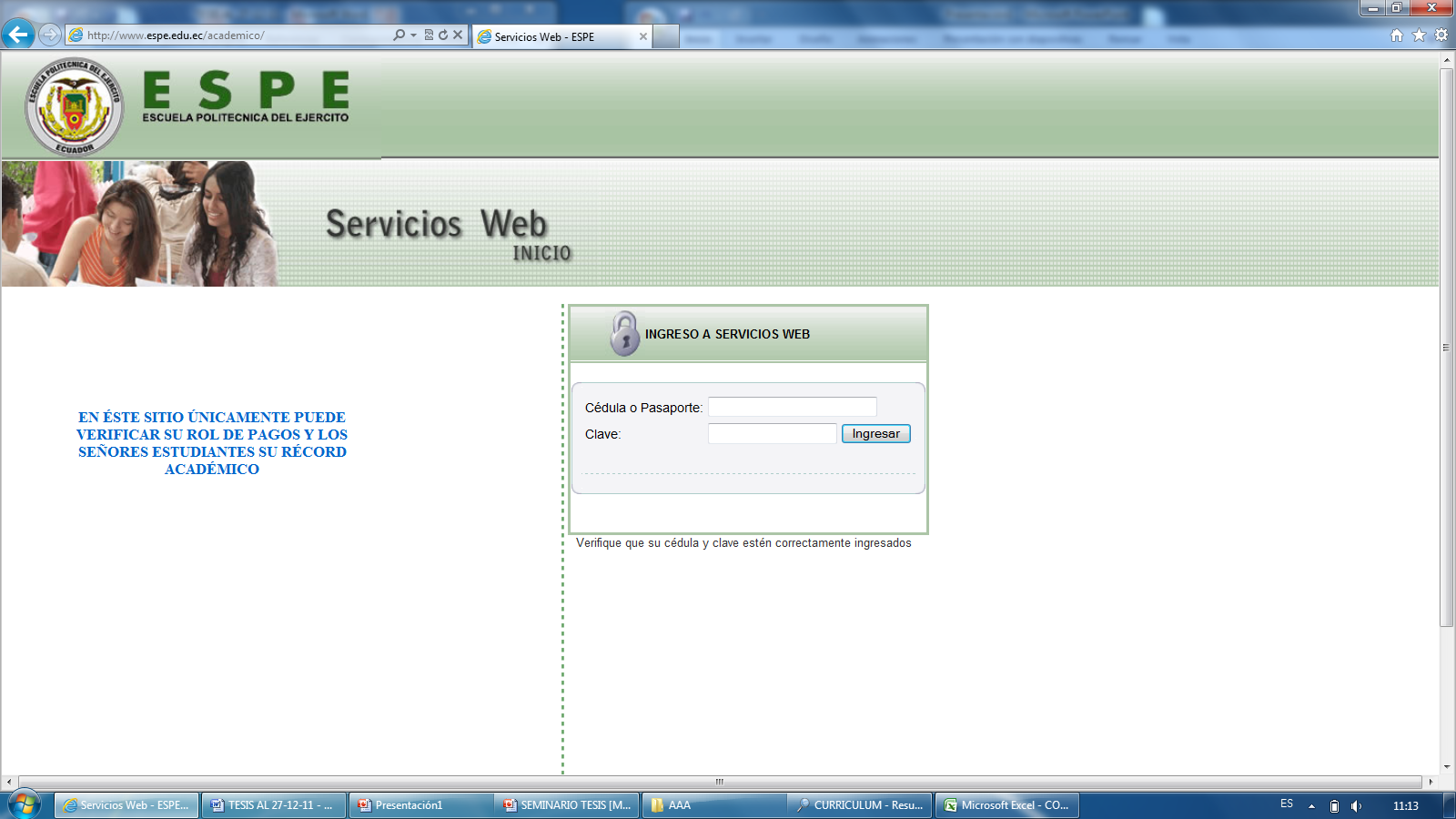 Buscador de procedimientos y registros.
2. La segunda entrada del usuario es el tipo de documento, donde tiene que escoger entre dos opciones: Procedimiento o registro.
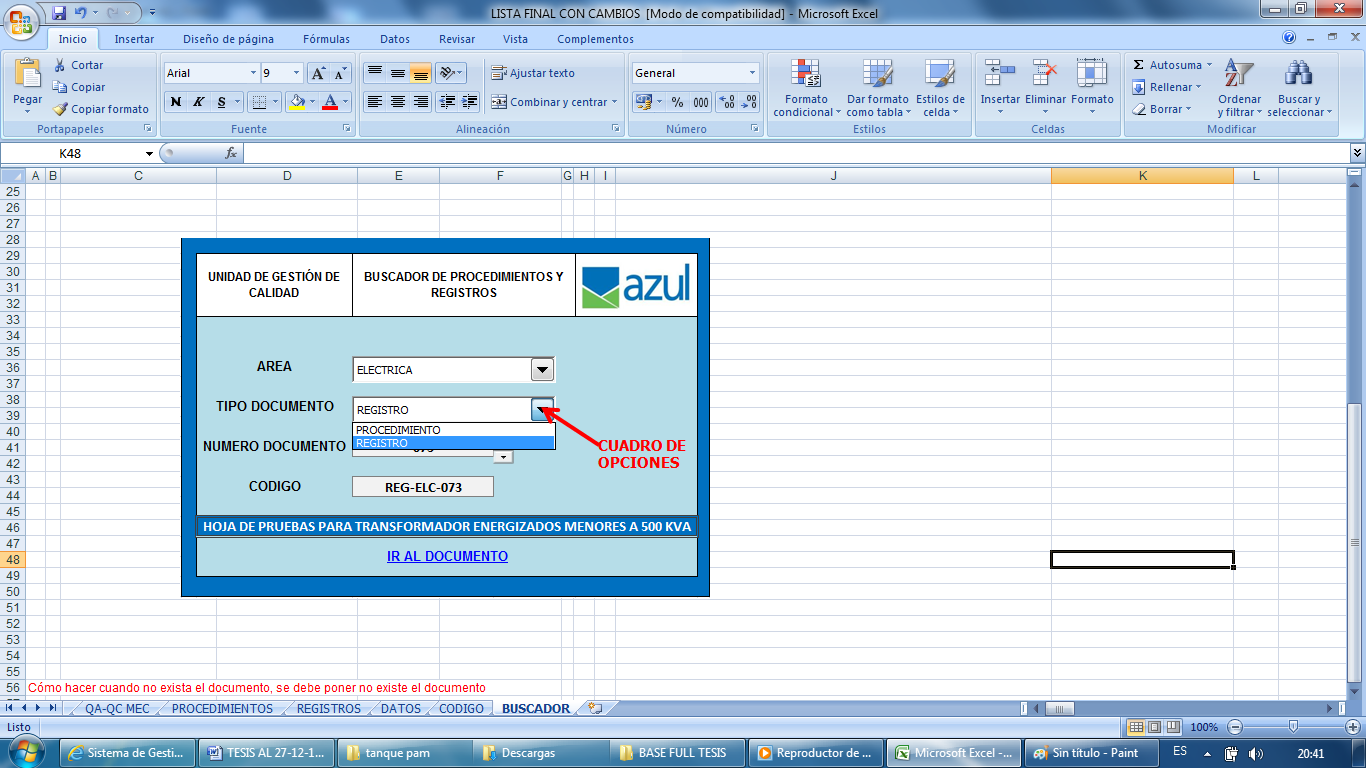 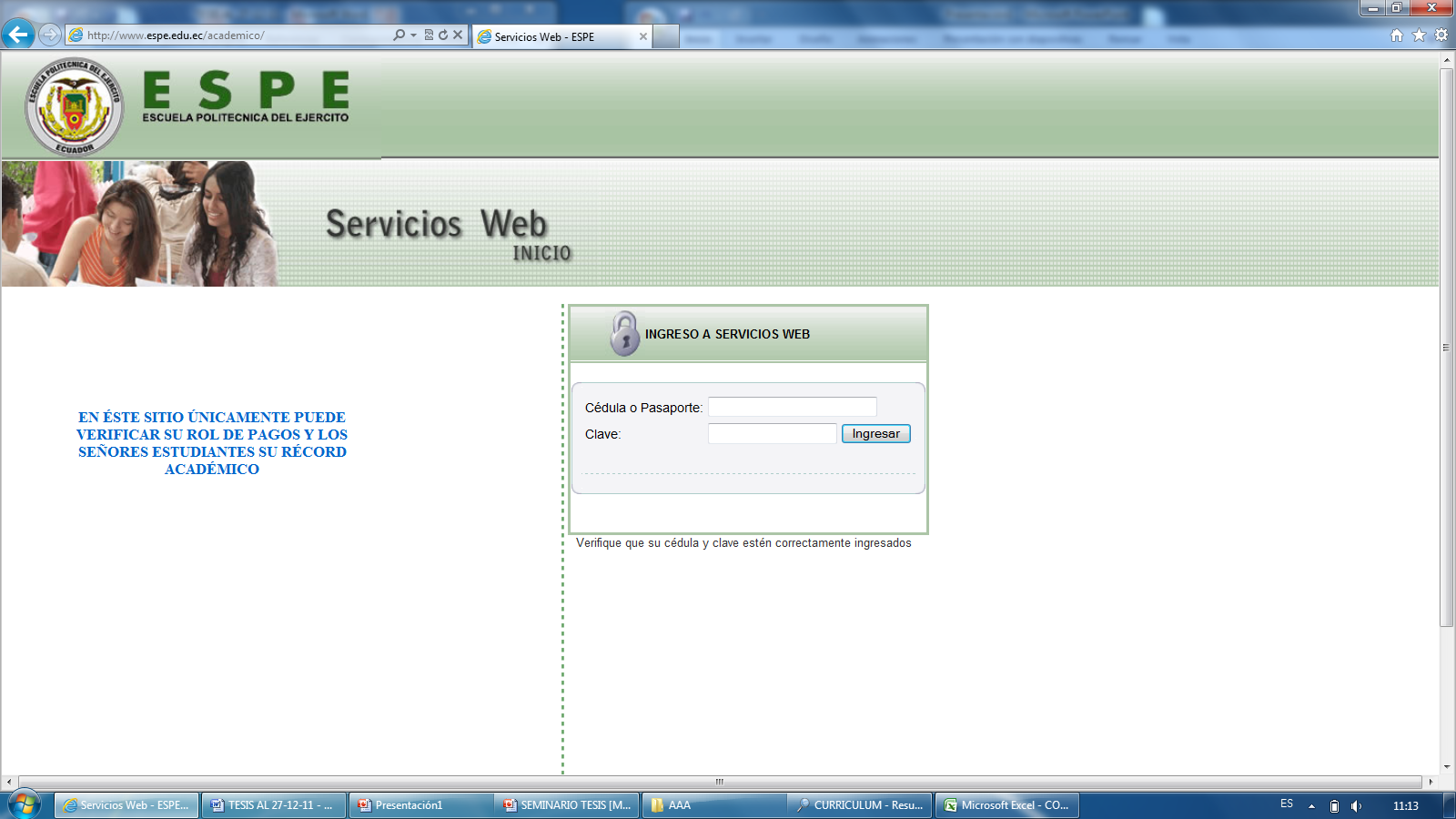 Buscador de procedimientos y registros.
3. Finalmente, a través de una barra de desplazamientos, el usuario busca el número de procedimiento o registro que desee e inmediatamente el buscador muestra como salidas el código del documento de acuerdo a la codificación del Procedimiento para Control de Documentos: Procedimientos y Registros (PRC-SG-001). Otra de las salidas del buscador es el nombre o la descripción del archivo para que el usuario pueda realizar su búsqueda hasta encontrar el que necesita. Finalmente existe el enlace “IR AL DOCUMENTO” donde el buscador que está seguro del procedimiento o registro que requiere, con sólo a través de un clic automáticamente se abrirá el documento.
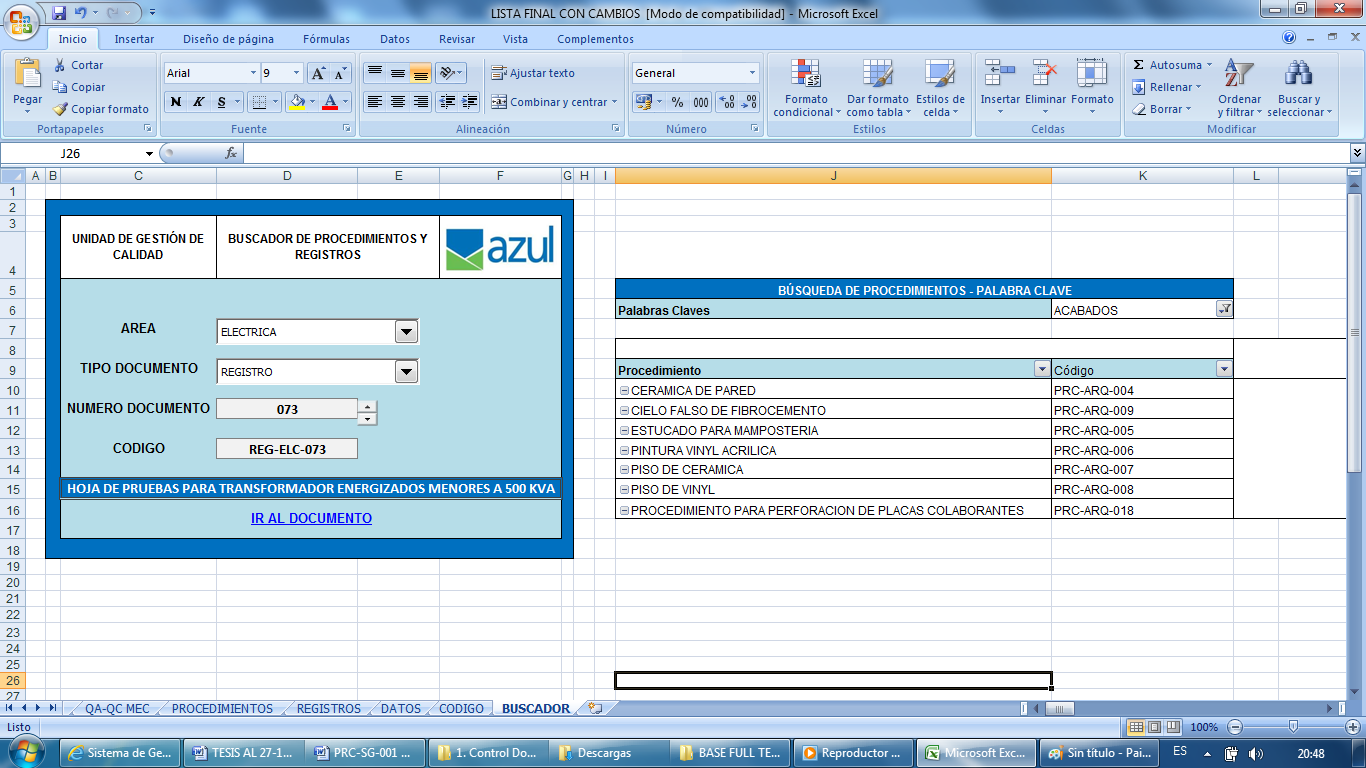 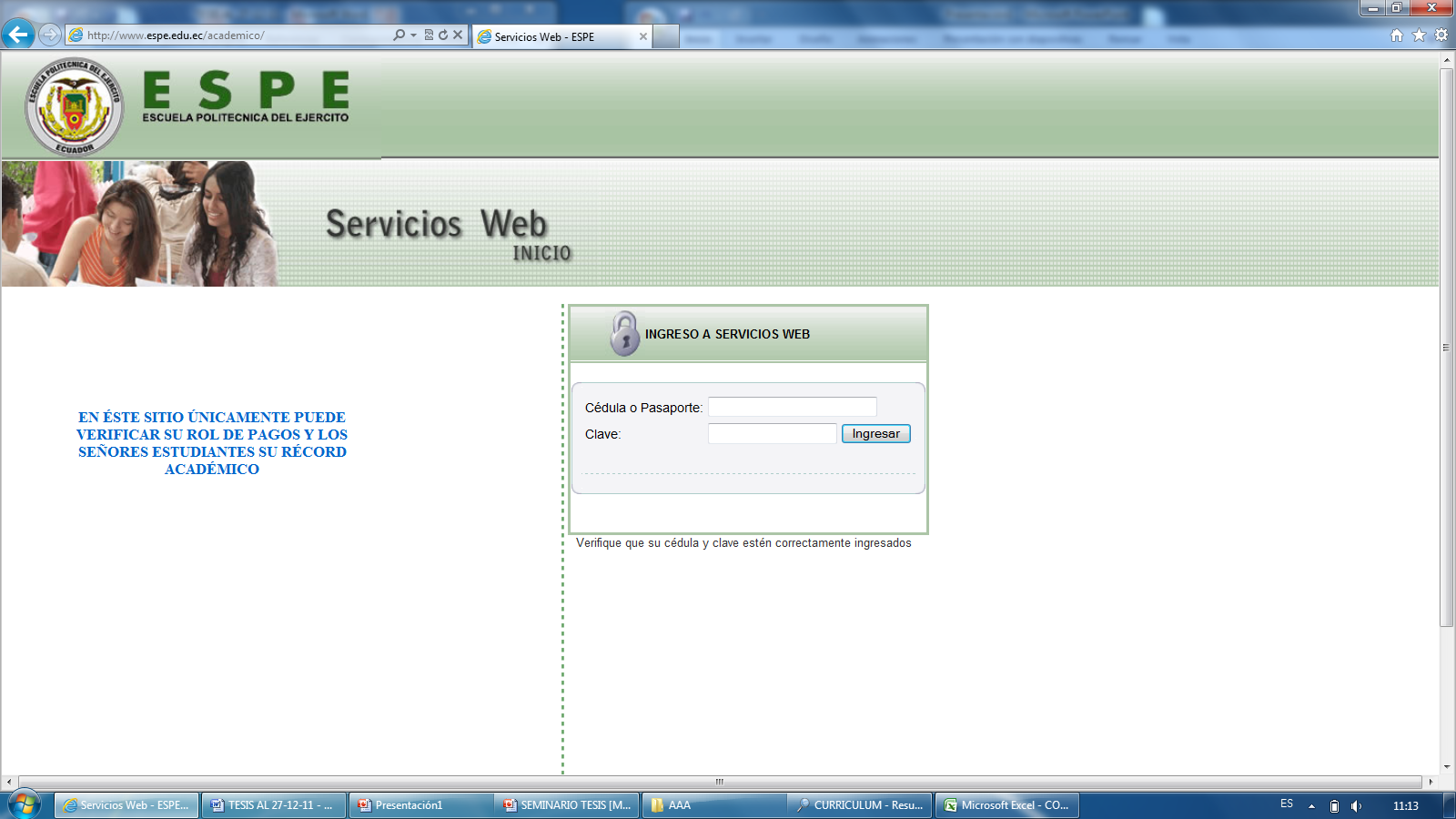 Buscador de procedimientos por palabras clave
Este buscador resulta más sencillo que el anterior y el modo de uso se reduce a un paso, donde el usuario a través de una lista de palabras escogerá y como resultado se hallarán todos los procedimientos relacionados con esa palabra clave.
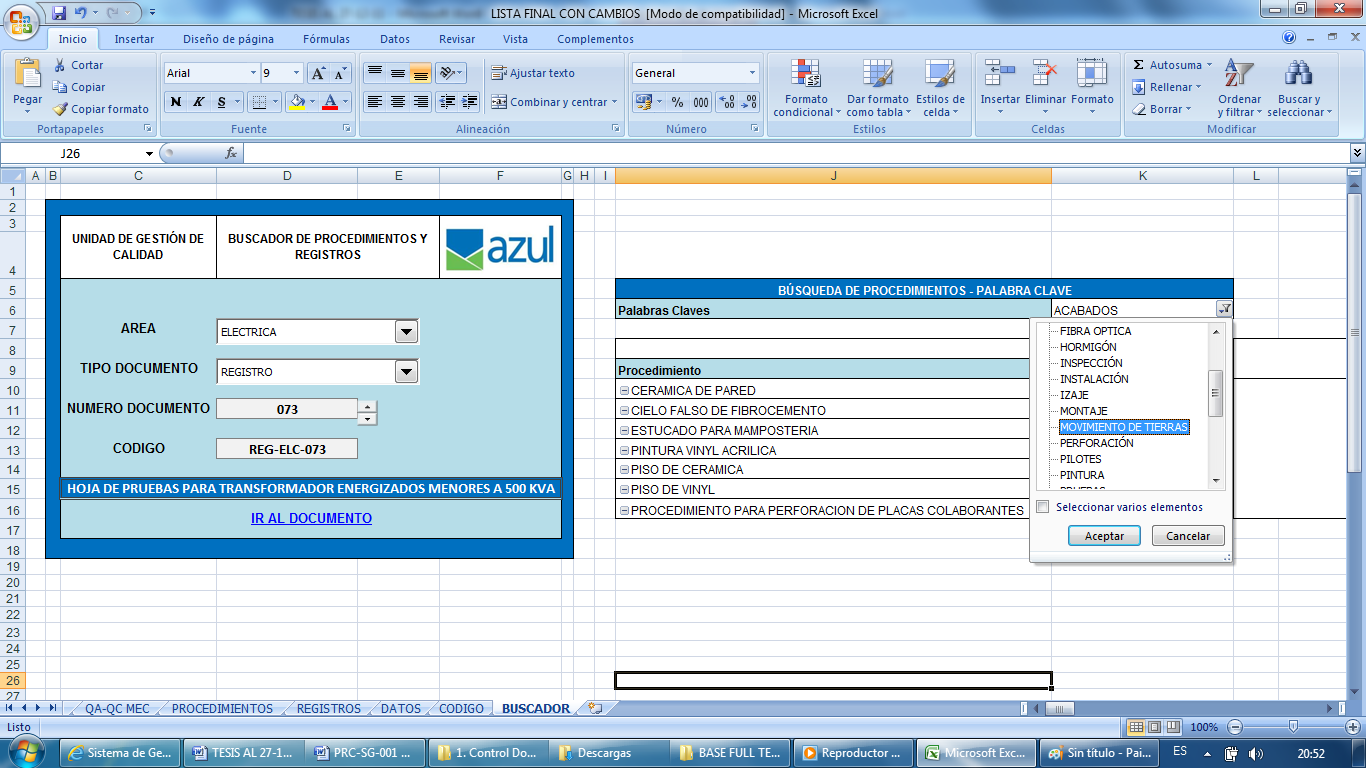 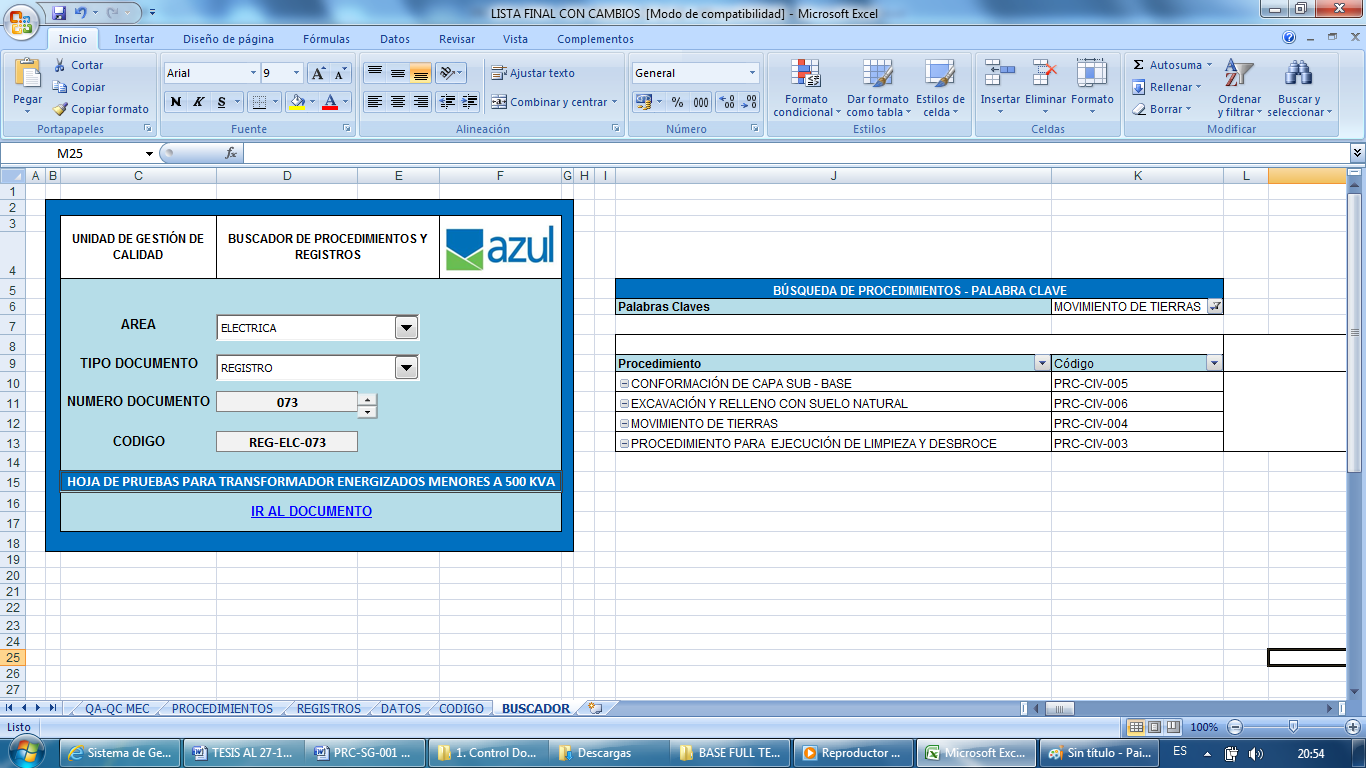 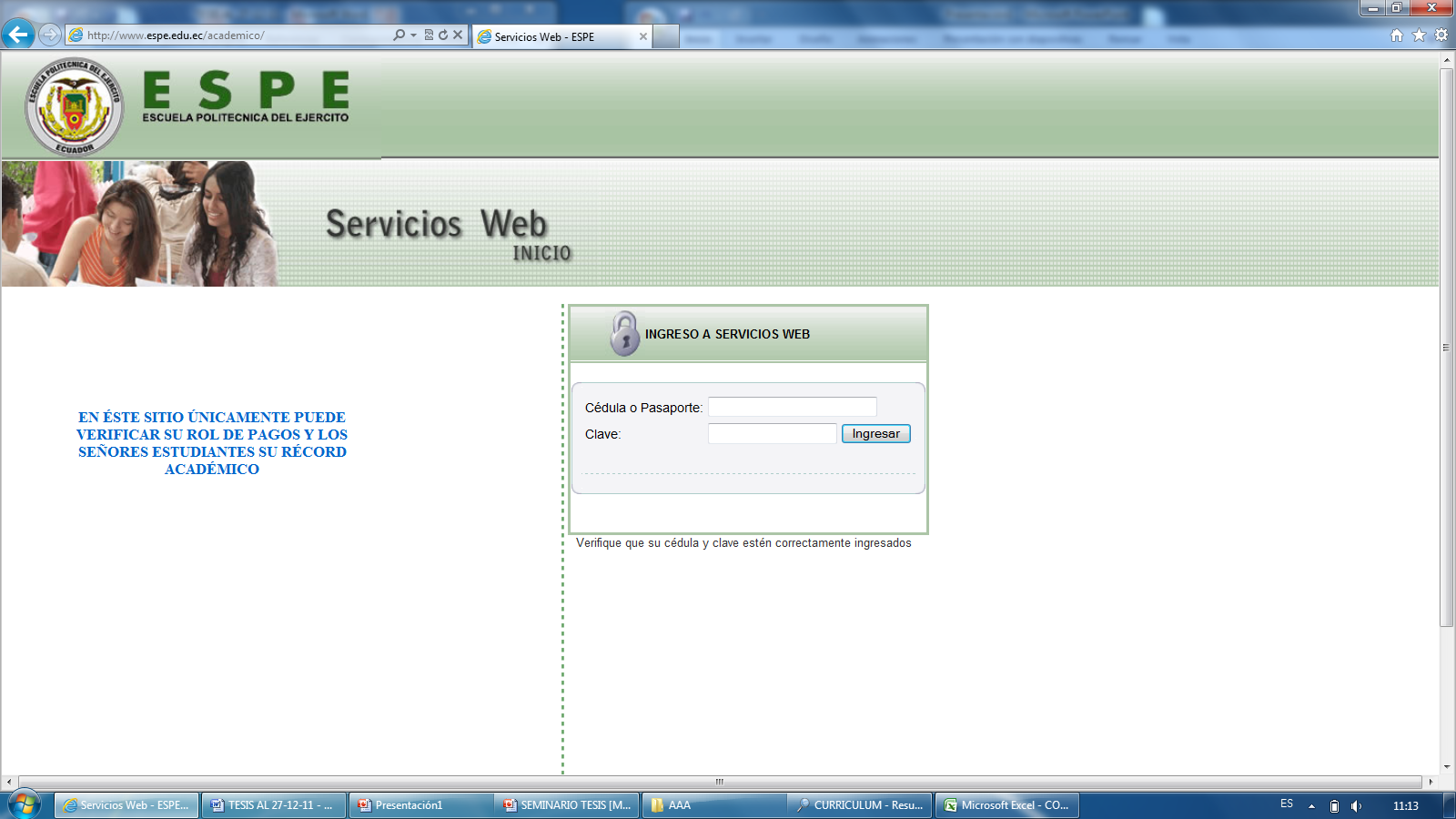 CAPÍTULO 7CONCLUSIONES Y RECOMENDACIONES
CONCLUSIONES
Las base de datos son el centro de atención de las grandes empresas actuales, porque son una colección de datos donde se encuentra integrada la información de estas, proporcionando una herramienta para que puedan hacer un mejor uso de la información ahorrando tiempo, aprendiendo de una forma rápida y precisa.

Existen numerosas causas que proporcionan suciedad en los registros de los sistemas operacionales, lo que trae como consecuencia que haya gran cantidad de datos almacenados en la empresa que carecen de la calidad adecuada para ser utilizada de forma confiable.
 
Las bases de datos se convirtieron en una herramienta fundamental de control y manejos de las operaciones comerciales. Las empresas demandan mayor rapidez y eficiencia en la entrega de productos y/o servicios y mejora en todos los servicios existentes, por lo que es necesario encontrar formas más eficaces de distribuir los productos (información), mayor rapidez a la hora de tomar decisiones.
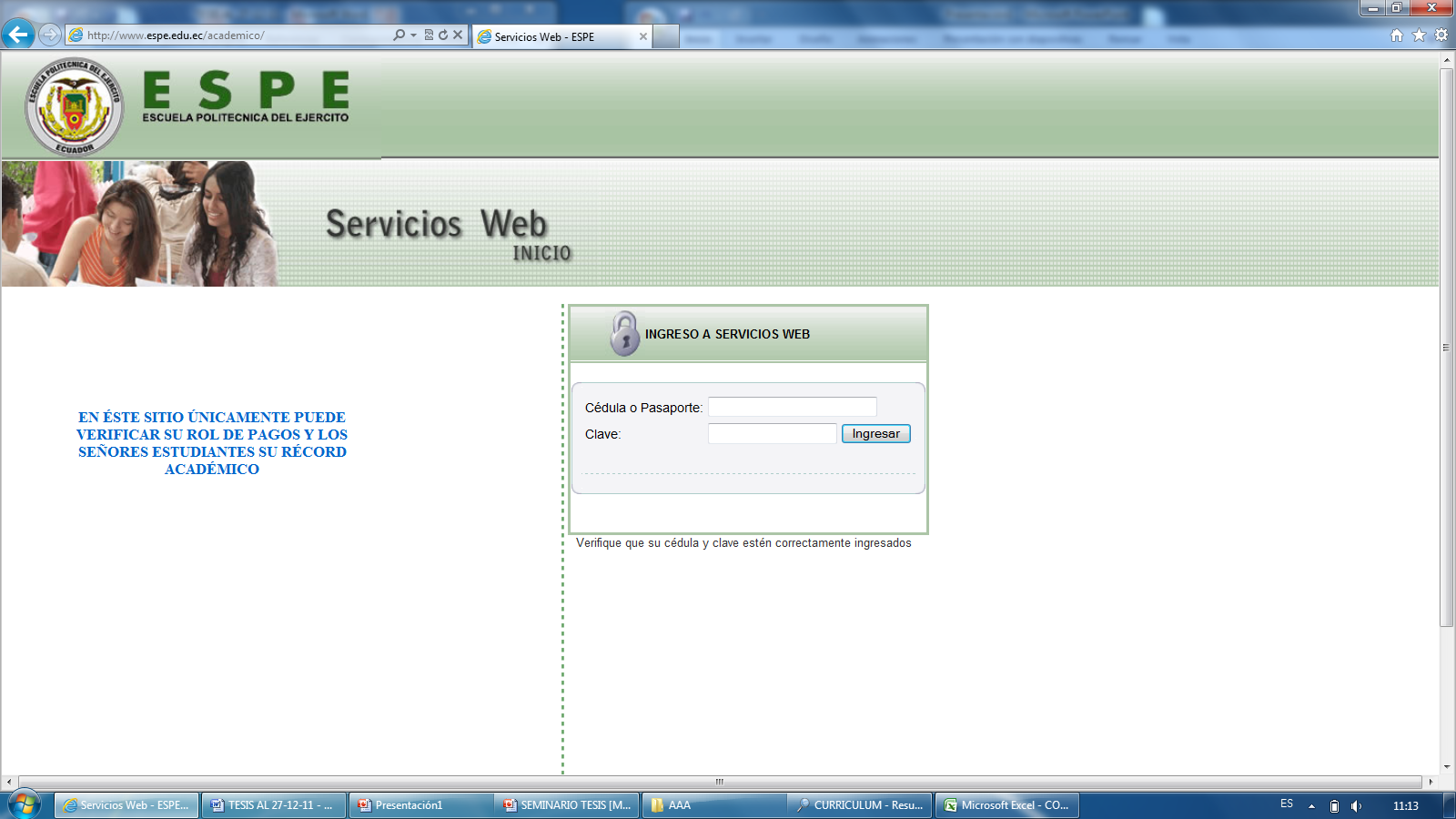 CONCLUSIONES
Los procesos que se realizan para el desarrollo de la base de datos primeramente inicia con un proceso de extracción de información, que consiste en estudiar y entender los datos fuente tomando como punto de partida el marco global de manejo de documentos, en este caso son el Manual del Sistema de Gestión (MNL-SG-000) y el Procedimiento para Control de Documentos (PRC-SG-001). Una vez que los datos son extraídos, estos se transforman a una forma presentable y de valor para los usuarios. Este proceso incluye corrección de errores, borrado de campos que no son de interés, agregación de información, hipervínculos, etc; esto se conoce como revisión y actualización de procedimientos. Al terminar el proceso de transformación, se hace la carga de los datos en la base de datos y seguido se realizan controles de calidad para asegurar que la misma sea correcta. Cuando la información se encuentra disponible se le informa al usuario. Es importante publicar todos los cambios que se hayan realizado. En este momento ya el usuario final puede realizar consultas tanto en las listas desplegables de procedimientos y registros desplegados por áreas como en el buscador de dichos documentos. Este dispone de herramientas de consulta (buscador con palabras clave) y procesamiento de datos (buscador de procedimientos y registros direccionados a través de hipervínculos).
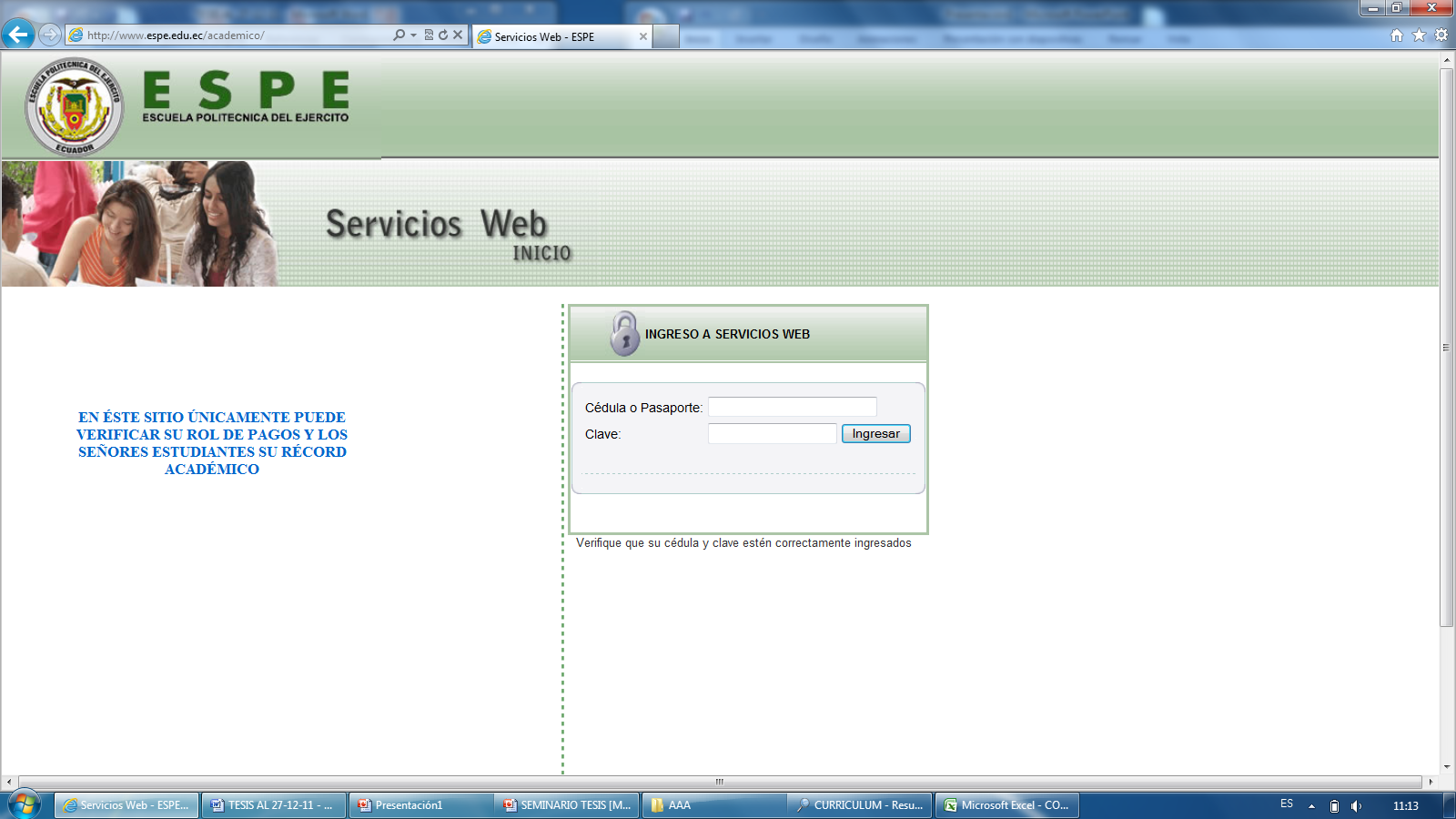 CONCLUSIONES
El Grupo Azul posee un sistema de gestión de calidad claramente establecido con estrategias que lo conforman su política, objetivos de calidad, un manual de gestión de calidad, en fin todos los elementos de administración de calidad con los que una empresa debe contar para tener un sistema efectivo que le permita administrar y mejorar la calidad de sus productos o servicios.

La importancia de la calidad en la construcción ha cambiado inexorablemente durante estos últimos años debido a clientes más exigentes con políticas y normativas mucho más específicas que obligan a la empresa constructora manejarse desde un punto de vista sumamente técnico con aplicación de normas y estándares nacionales e internacionales.

El Grupo Azul  opta por la certificación basado en los criterios de las normas ISO 9000 porque está consciente de la mejora continua en el desarrollo de todas las actividades donde la empresa se beneficie, para que indirectamente aumente el grado de satisfacción de sus clientes por el servicio prestado.
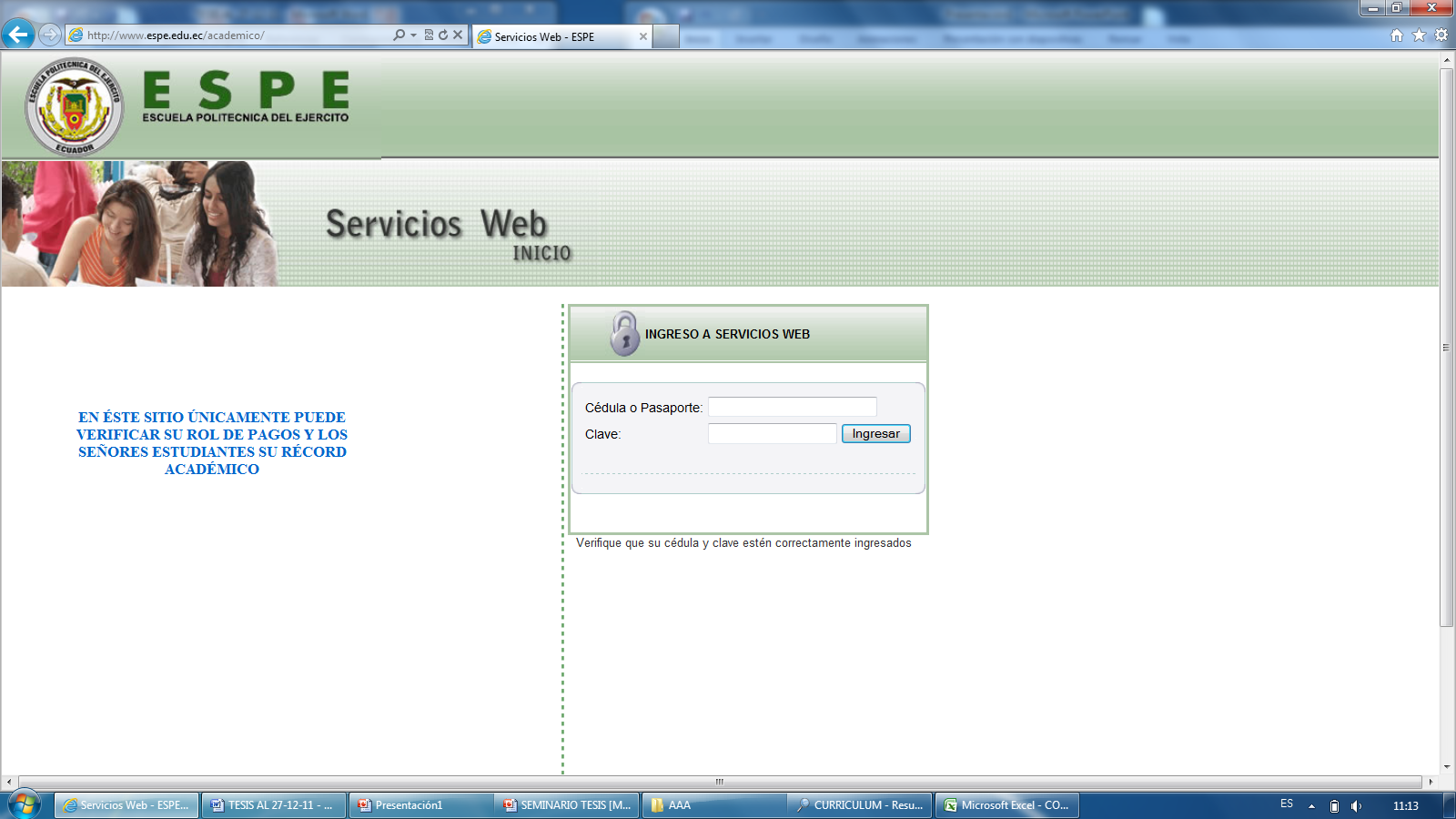 CONCLUSIONES
La base de datos aparece como un elemento de mejora continua en el departamento de Construcciones, en el área de calidad obteniendo los siguientes beneficios hallados:
Estandarización de procedimientos y registros facilita la comunicación entre el personal de control de calidad en oficina y en campo.
Mejores niveles de satisfacción, motivación de los empleados y opinión del cliente.
Una ventaja competitiva con el resto de empresas dedicadas a la construcción.
Garantizar el cumplimiento de los plazos de ejecución de los proyectos
Delimitación de funciones del personal.
Integración del trabajo, procedimientos y registros archivados en una biblioteca virtual.
Conseguir la confianza de los futuros clientes.
Reconocimiento externo y de la sociedad en general.
Aumento de la cuota de mercado y de clientes potenciales.
Mantener un alto nivel técnico y de calificación del personal.
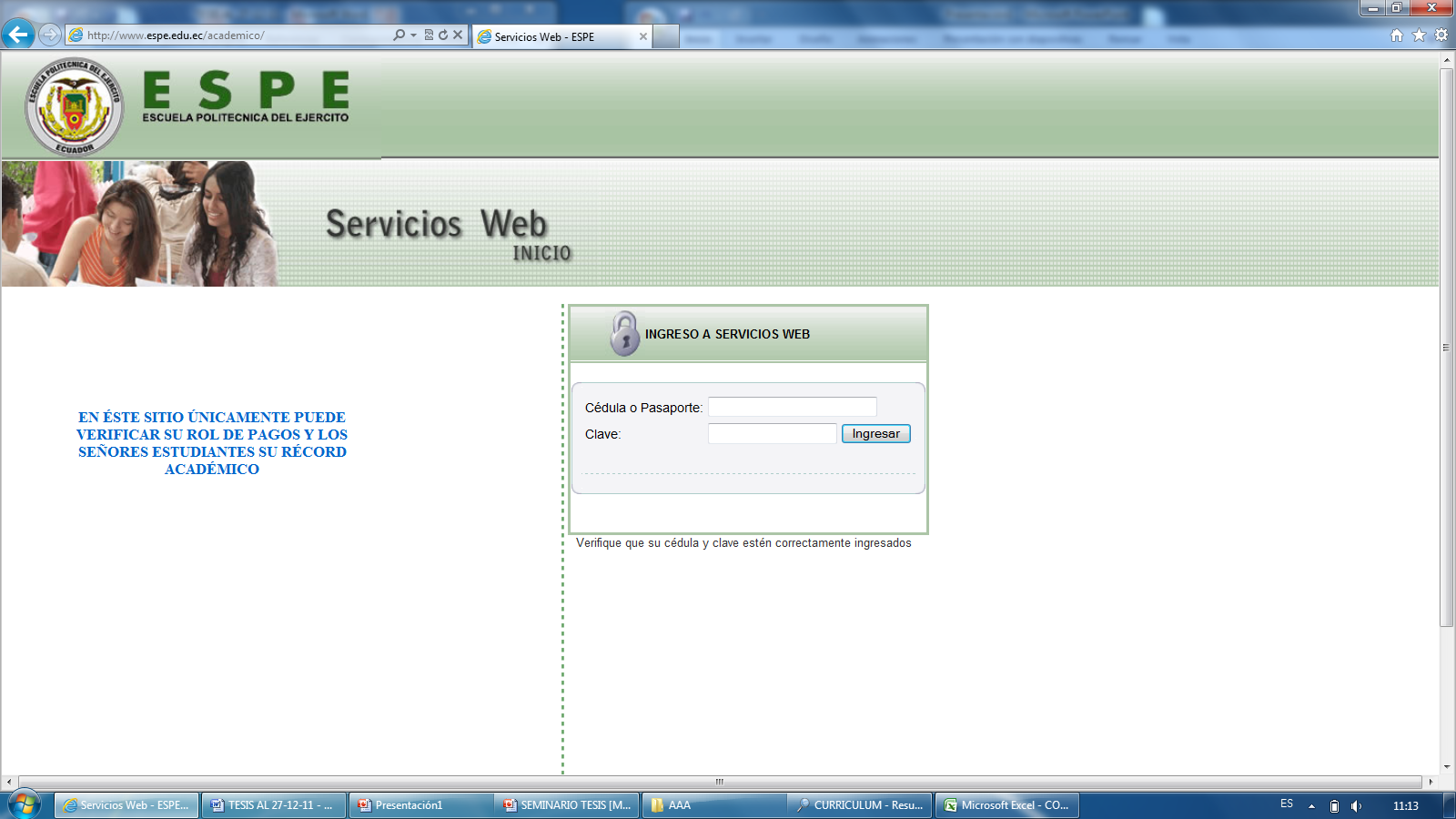 RECOMENDACIONES
El uso de bases de datos tiene varias utilidades y ventajas como se pudo dar cuenta durante el desarrollo del proyecto, por lo que resulta una gran oportunidad de mejora continúa la expansión y utilización de bases de datos en todos los procesos: administrativos, financieros, licitaciones, procura.
 
Iniciar utilización de la base de datos y medir su rendimiento cualitativo y cuantitativo.

Se requiere que la base de datos se la actualice periódicamente, puede ser trimestralmente o en su defecto cada 6 meses, de tal manera que se pueda identificar el estado de la misma, la inclusión de nuevos procedimientos y registros, la codificación que se está manejando.